Meeting Students’ Academic, Behavioral, and Social and Emotional Needs in Comprehensive, Integrated, Three-tiered (Ci3T) Model of Prevention:The Importance of Systematic Screening in Integrated Tiered Systems
Kentucky Council for Children with Behavior Disorders (KY CCBD)
June 17, 2022
Kathleen Lynne Lane, Ph.D., BCBA-D, CF-L1
David James Royer, Ph.D., BCBA
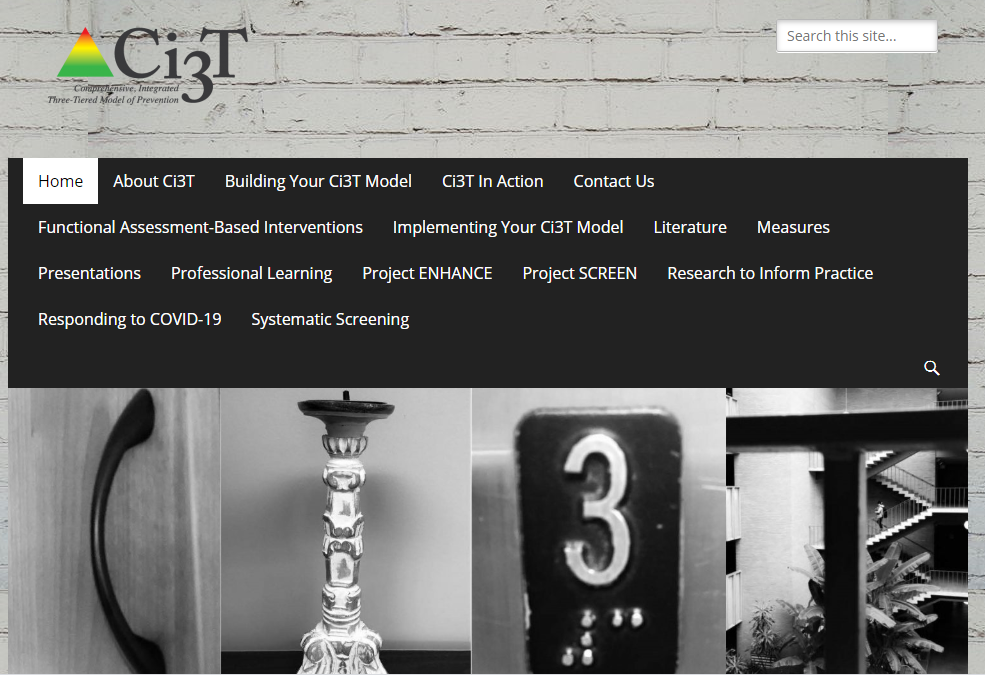 ci3t.org
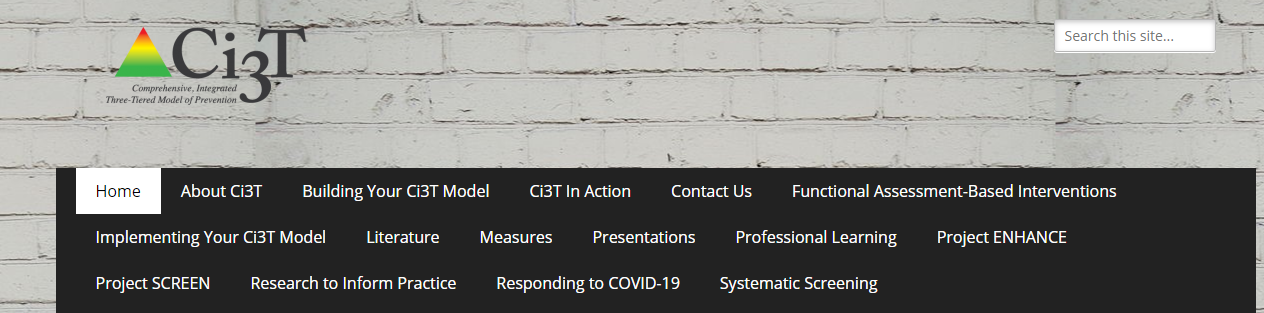 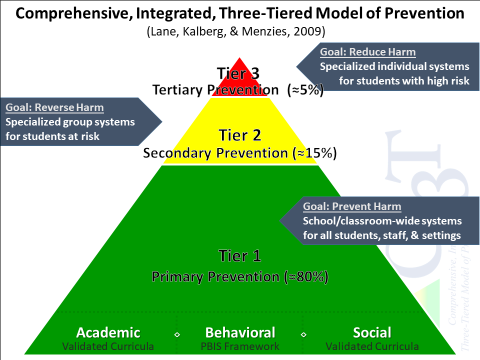 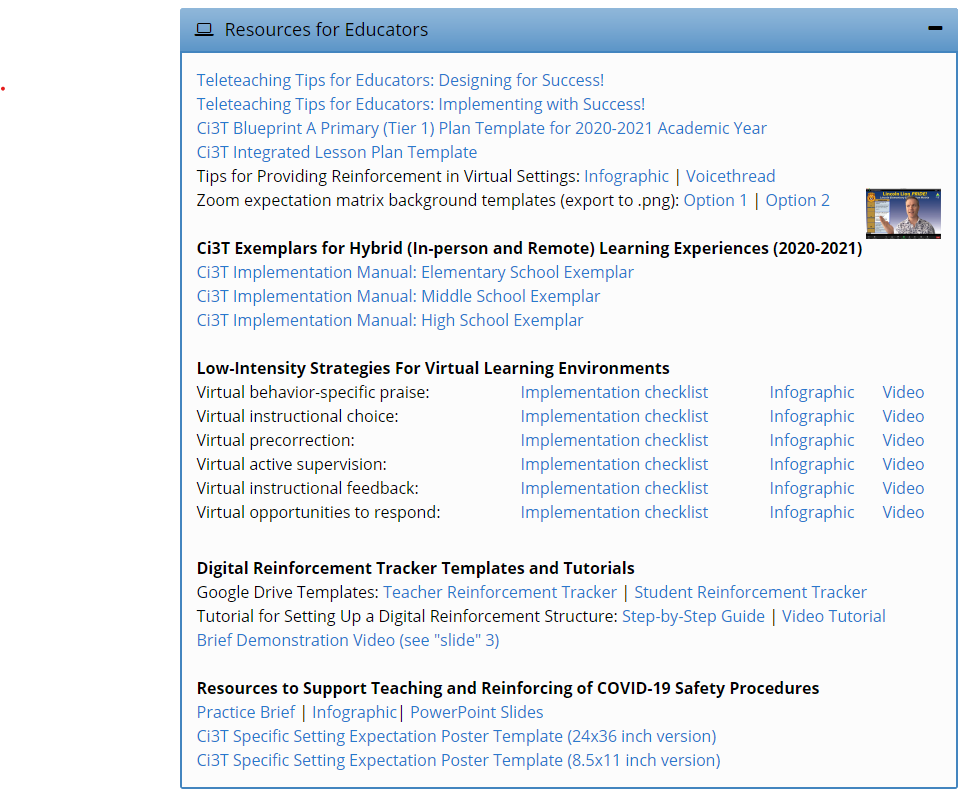 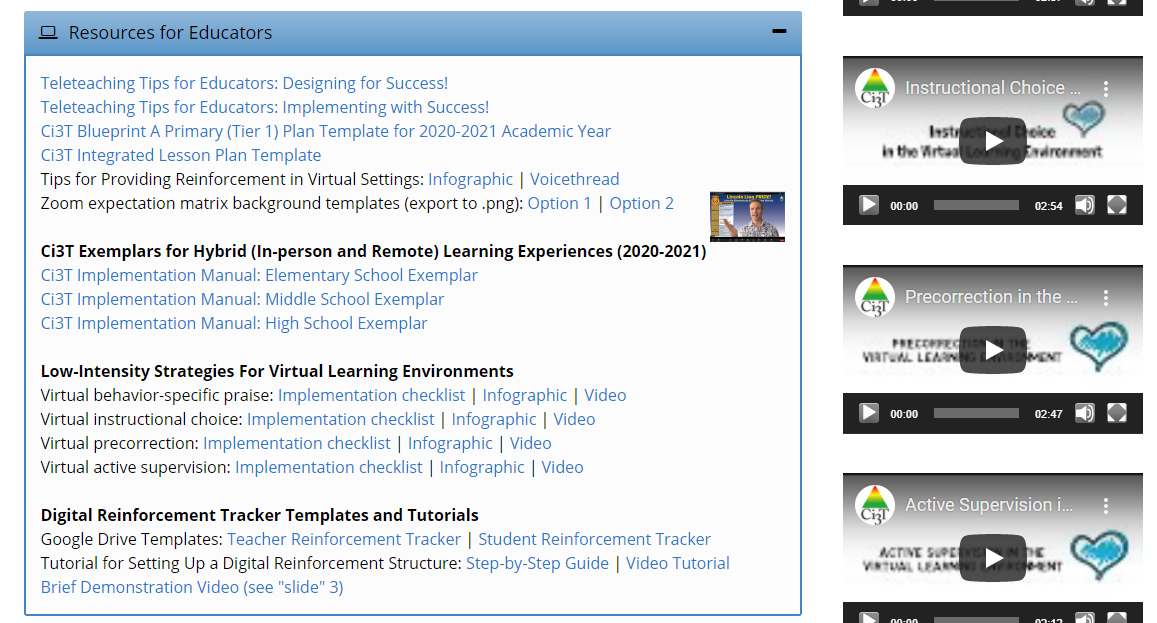 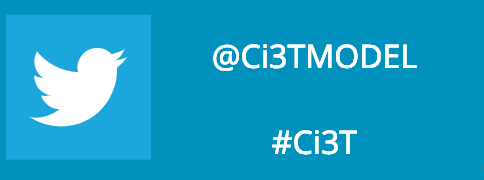 Agenda
Introducing Ci3T… a Comprehensive, Integrated, Three-Tiered Model of Prevention  
The Role of Screening: Using Screening Data to Inform Instruction  
At Tier 1: Primary Preventions Efforts 
At all Tiers: Teacher-delivered Strategies  
At Tiers 2 & 3: Secondary & Tertiary Prevention Efforts  
Planning for Next Steps
Thank you… For Your Commitment
Internalizing
Externalizing
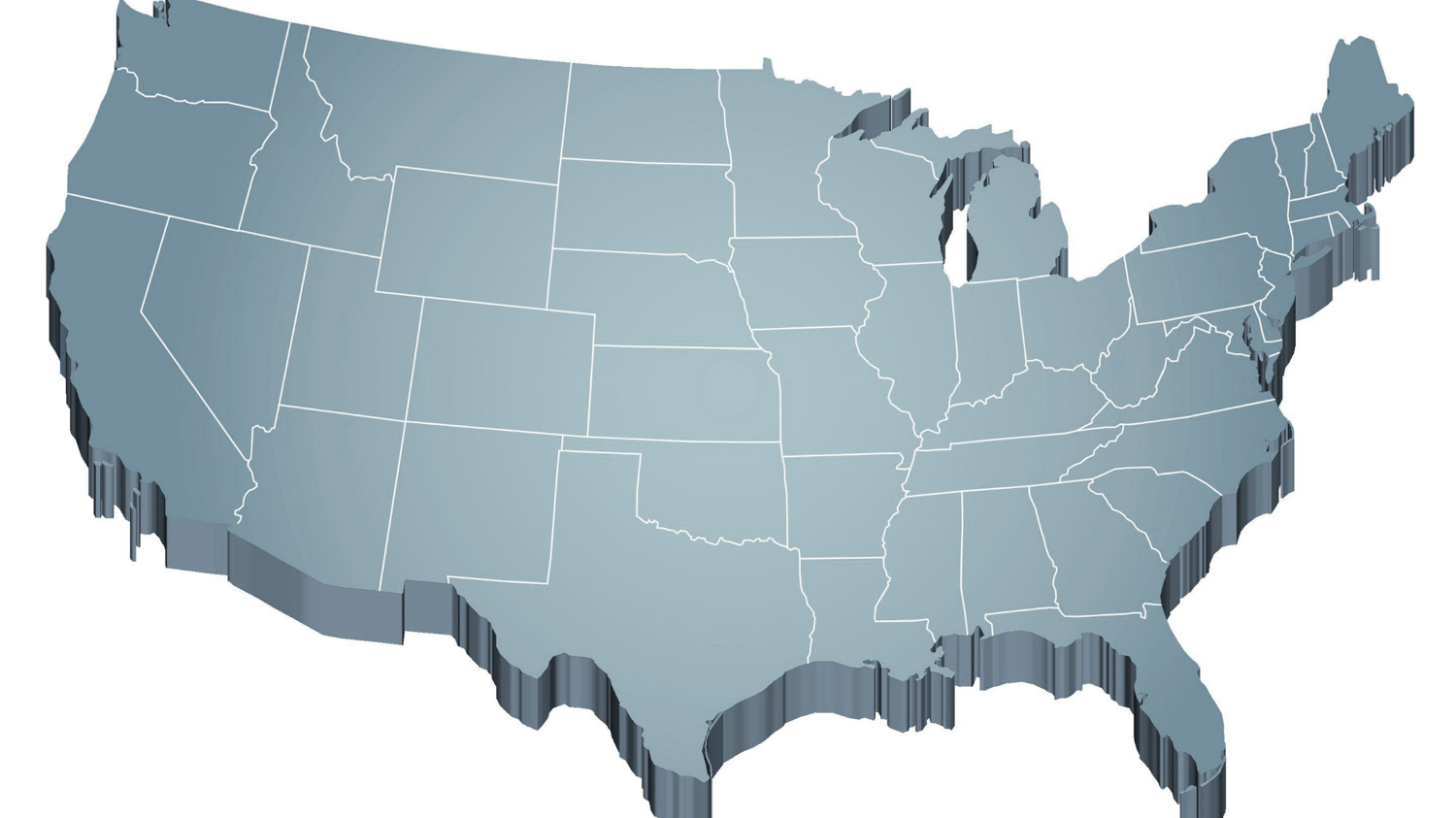 Source: Forness, S.R., Freeman, S.F., Paparella, T., Kauffman, J.M., & Walker, H.M. (2012). Special education implications of point and cumulative prevalence for children with emotional or behavioral disorders. Journal of Emotional and Behavioral Disorders, 20, 4-18.
Agenda
Introducing Ci3T… a Comprehensive, Integrated, Three-Tiered Model of Prevention  
The Role of Screening: Using Screening Data to Inform Instruction  
At Tier 1: Primary Preventions Efforts 
At all Tiers: Teacher-delivered Strategies  
At Tiers 2 & 3: Secondary & Tertiary Prevention Efforts  
Planning for Next Steps
Comprehensive, Integrated, Three-Tiered Model of Prevention
(Lane, Kalberg, & Menzies, 2009)
Tier 3
Tertiary Prevention  (≈5%)
Tier 2
Secondary Prevention (≈15%)
Tier 1
Primary Prevention (≈80%)
Academic	◇	Behavioral	◇	Social
	Validated Curricula	PBIS Framework	Validated Curricula
The Journey of Ci3T: Respectful Partnerships
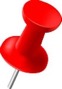 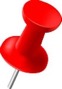 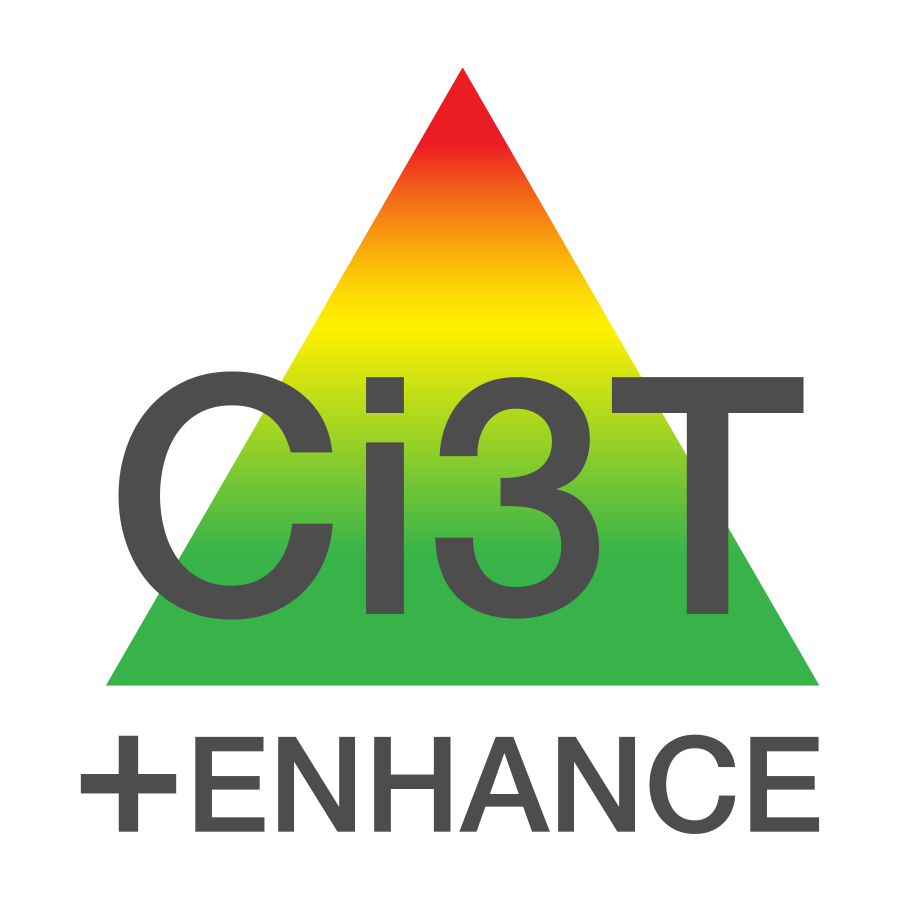 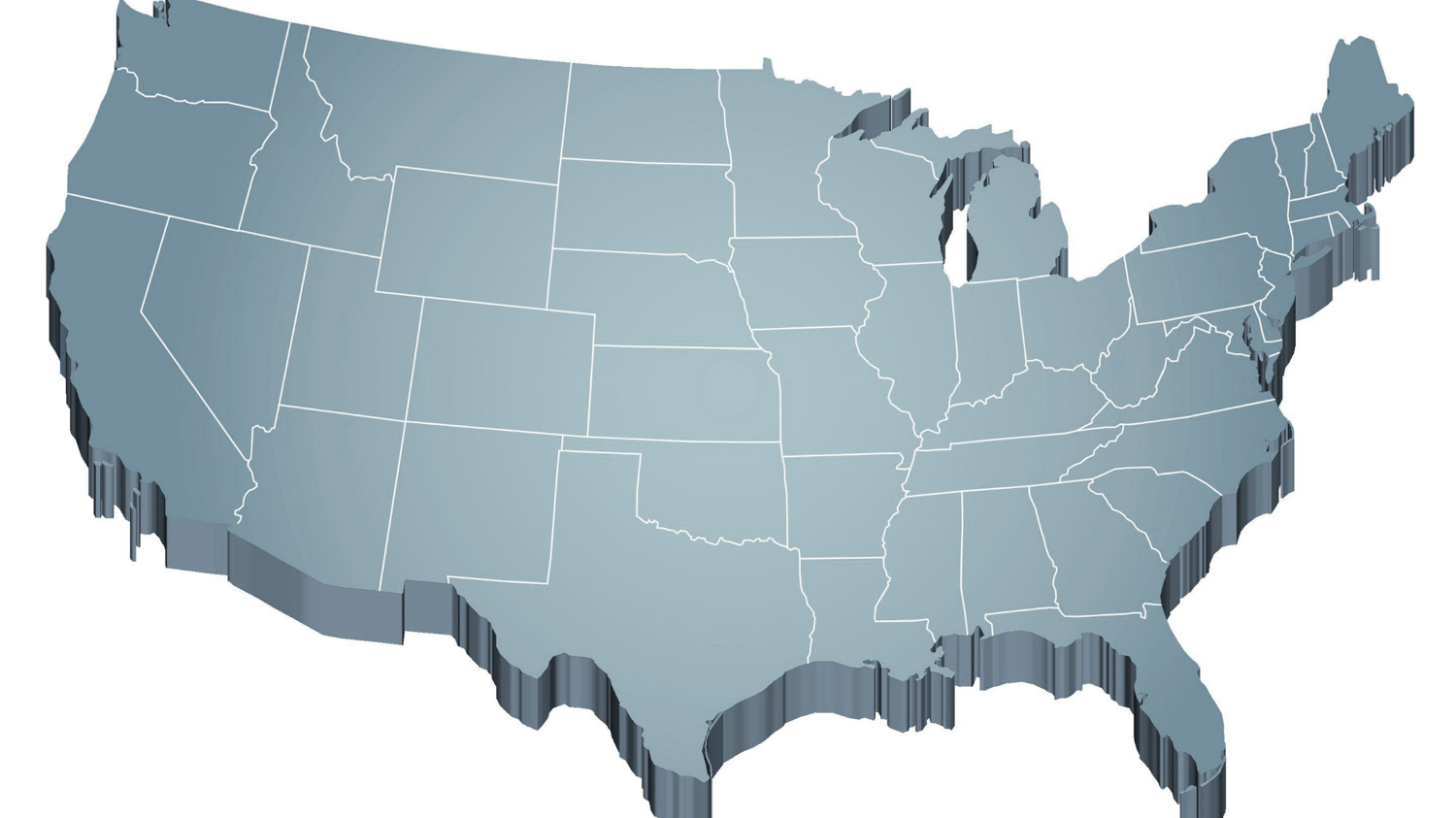 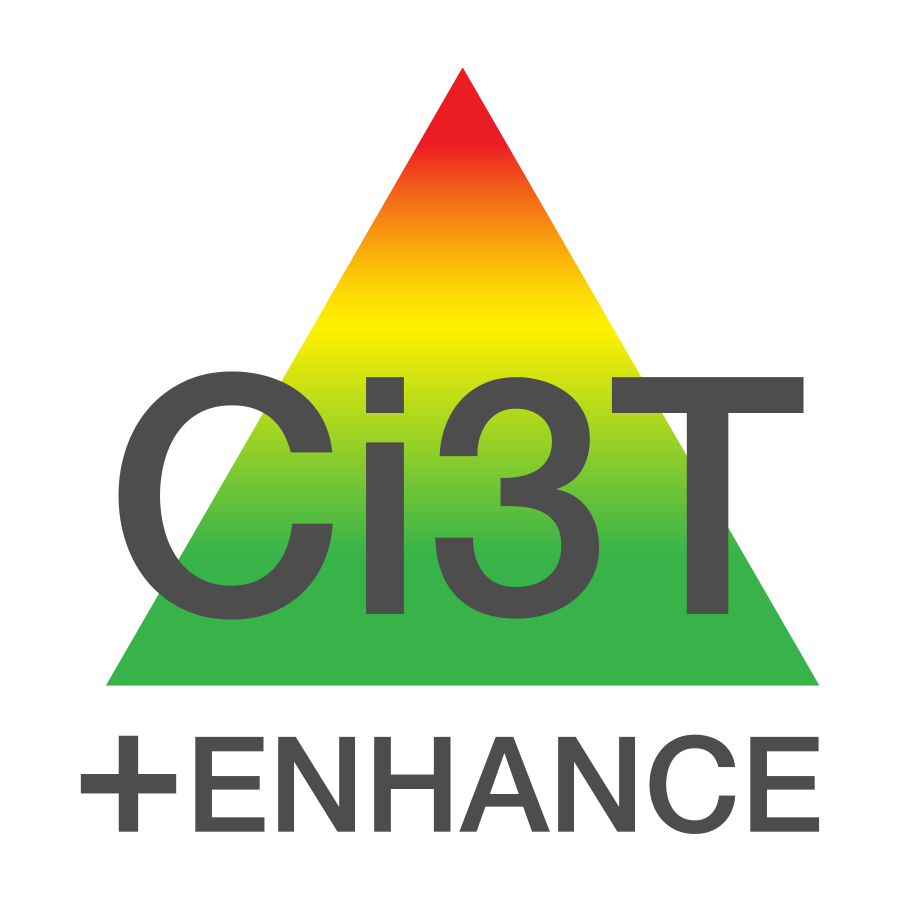 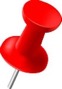 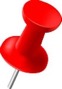 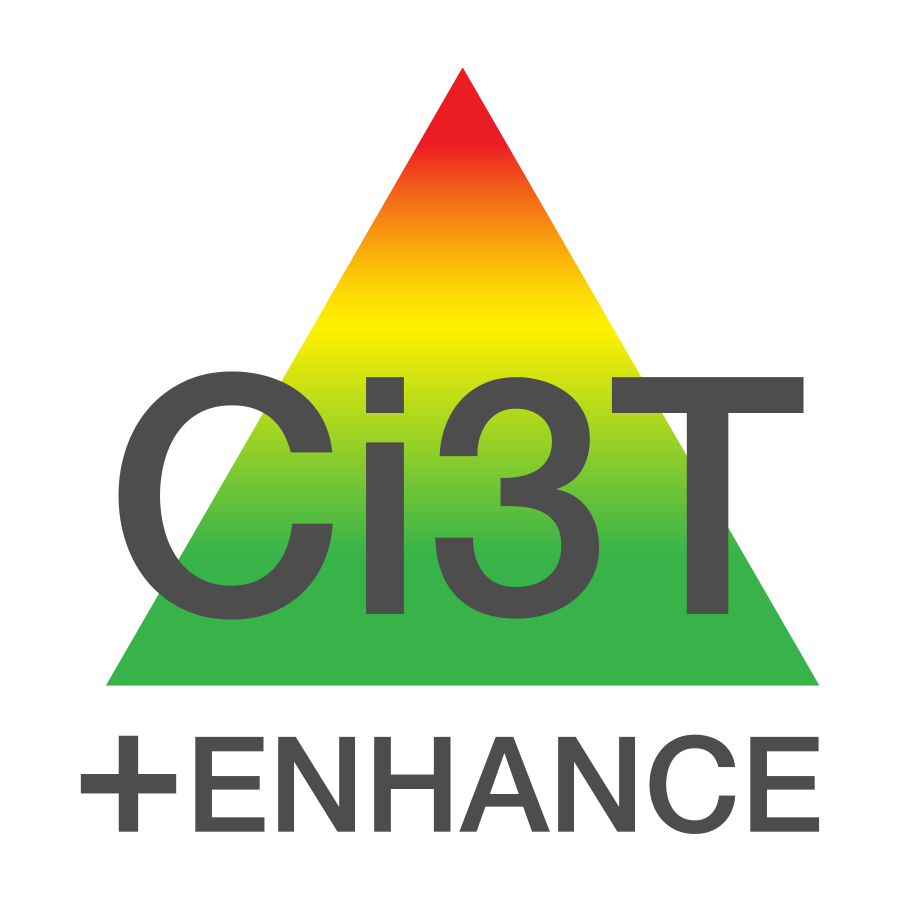 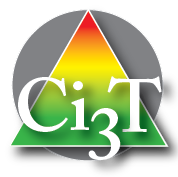 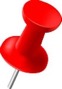 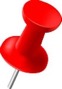 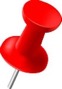 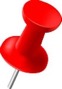 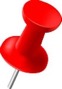 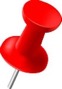 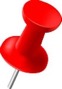 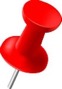 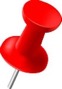 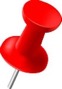 1997
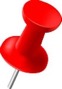 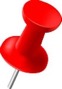 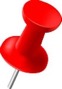 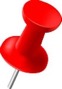 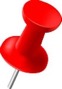 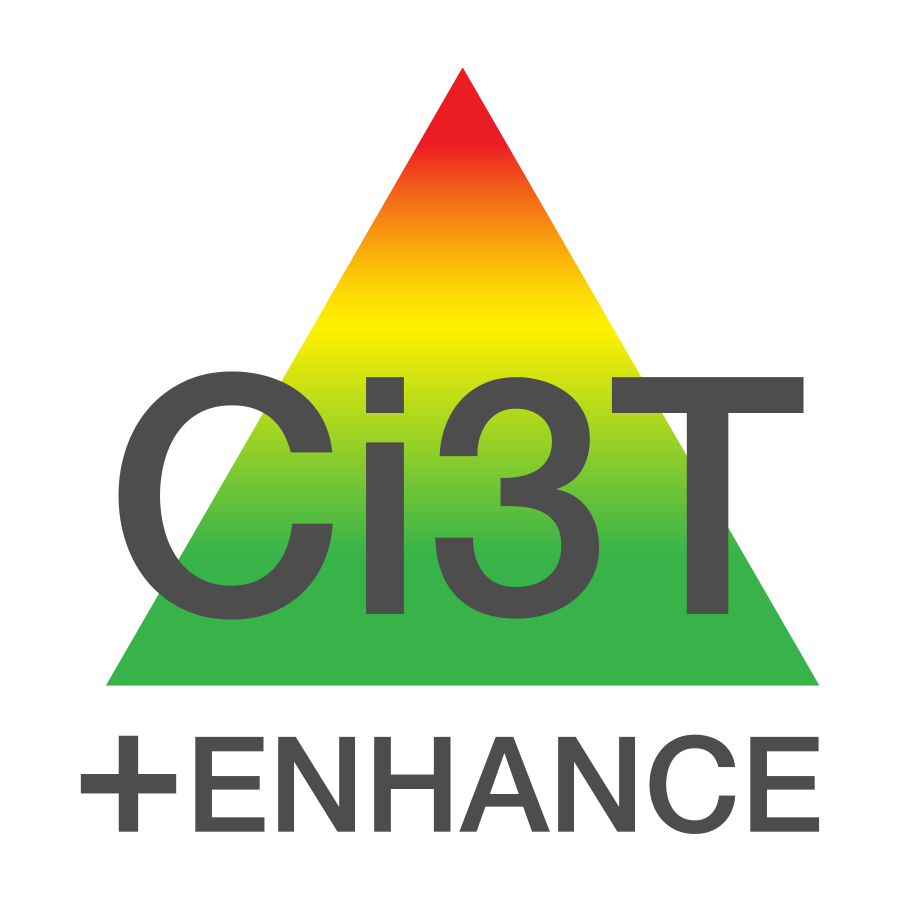 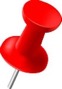 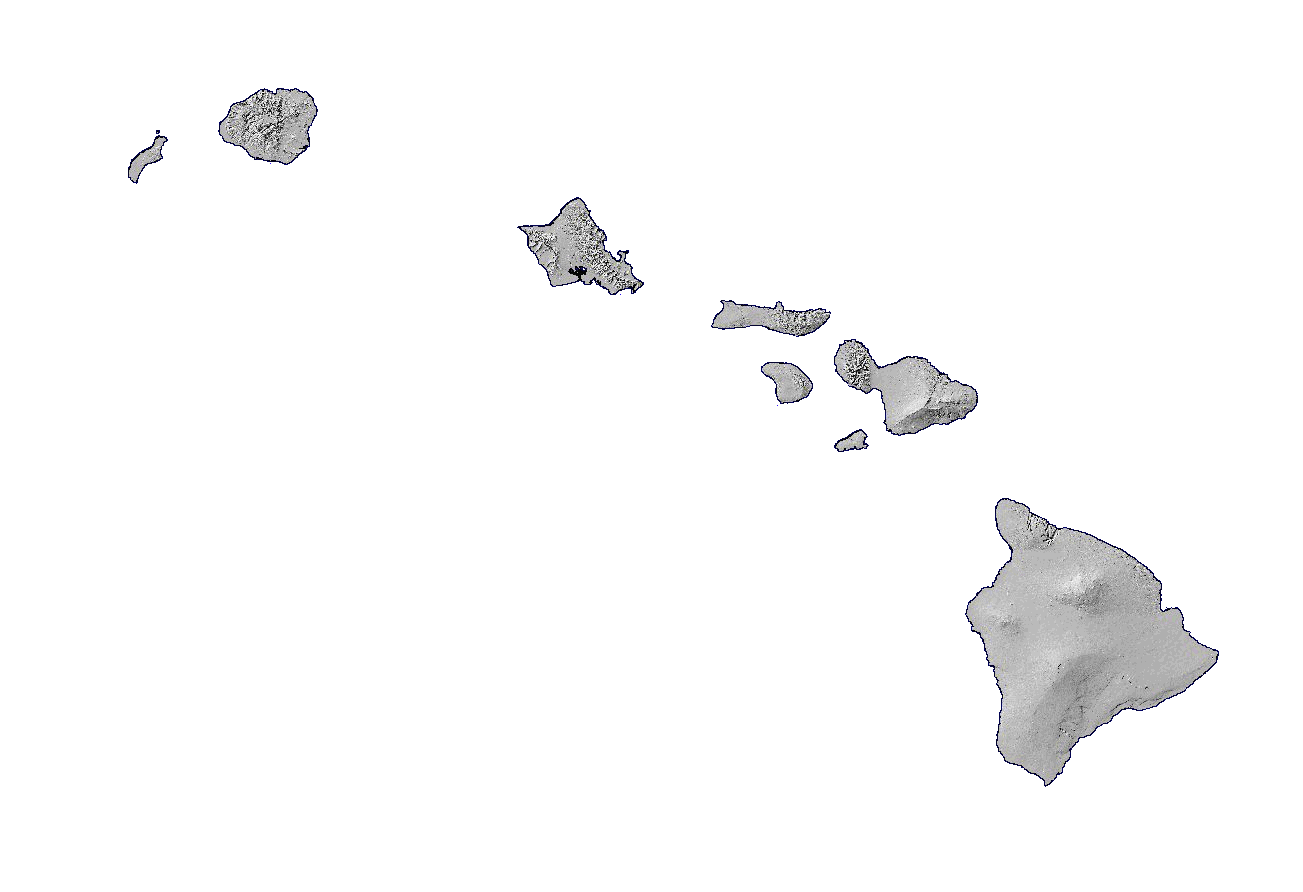 [Speaker Notes: CA & AZ start Tennessee  North Carolina Kansas 
Trainings (MO, KANSAS, VERMONT, AZ)
MO, KS, UAB
HI]
Comprehensive, Integrated, Three-Tiered Model of Prevention
(Lane, Kalberg, & Menzies, 2009)
Tier 3
Tertiary Prevention  (≈5%)
Tier 2
Secondary Prevention (≈15%)
District & State Standards
High Quality Instruction
Tier 1
Primary Prevention (≈80%)
Academic	◇	Behavioral	◇	Social
	Validated Curricula	PBIS Framework	Validated Curricula
Comprehensive, Integrated, Three-Tiered Model of Prevention
(Lane, Kalberg, & Menzies, 2009)
Tier 3
Tertiary Prevention  (≈5%)
Tier 2
Secondary Prevention (≈15%)
Positive Behavior Interventions and Supports  (PBIS)
Tier 1
Primary Prevention (≈80%)
Academic	◇	Behavioral	◇	Social
	Validated Curricula	PBIS Framework	Validated Curricula
Behavioral Component: Positive Behavioral Interventions and Supports (PBIS)
A Framework, Not a Curriculum
Establish, clarify, and define expectations
Teach all students the expectations, planned and implemented by all adults in the school 
Give opportunities to practice
Reinforce students consistently, facilitate success
Consider rules, routines, and physical arrangements
Monitor the plan using school-wide data to identify students who need more support
Monitor student progress
Source: Horner, R.H., & Sugai, G. (2015). School-wide PBIS: An example of applied behavior analysis implemented at a scale of social importance. Behavior Analysis in Practice, 8, 80-85.
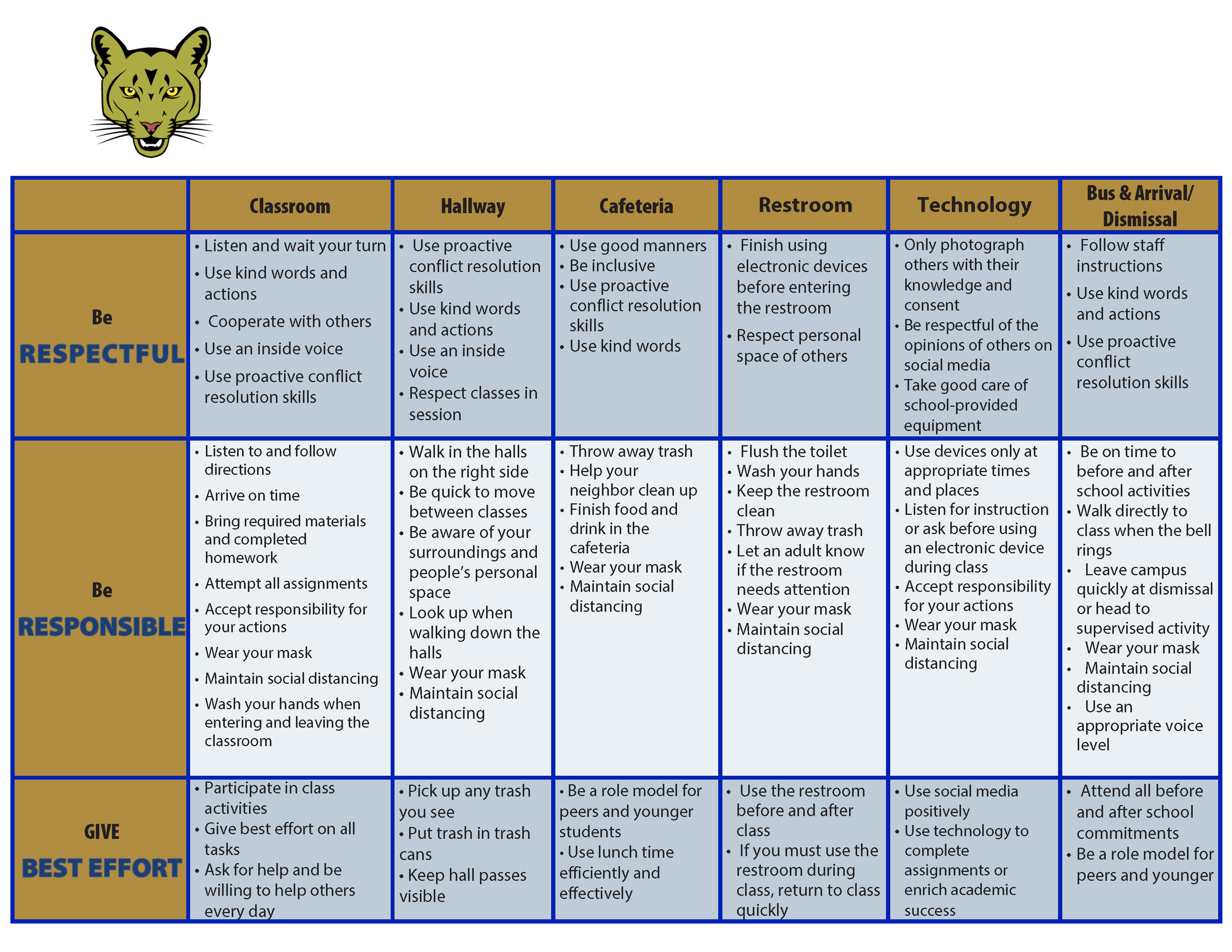 Coolidge Middle School
Expectation Matrix
Establish,  Clarify,  Define Expectations
Comprehensive, Integrated, Three-Tiered Model of Prevention
(Lane, Kalberg, & Menzies, 2009)
Tier 3
Tertiary Prevention  (≈5%)
Tier 2
Secondary Prevention (≈15%)
Positive Action
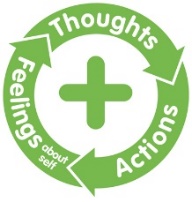 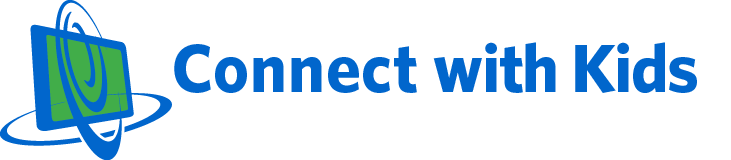 Tier 1
Primary Prevention (≈80%)
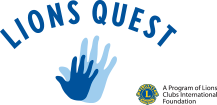 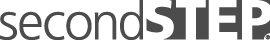 Academic	◇	Behavioral	◇	Social
	Validated Curricula	PBIS Framework	Validated Curricula
The Five Social and Emotional Learning Core Competencies
Social & Emotional Learning
(CASEL, 2020)
Outcomes Associated with Social Skills Training
(CASEL, 2020)
Social Component: Examples of Schoolwide Programs
Positive Actionwww.positiveaction.net
Improves academics, behavior, and character
Curriculum-based approach
Effectively increases positive behaviors and decreases negative behaviors
6-7 units per grade
Optional components:
site-wide climate development
drug education
bullying / conflict resolution
counselor, parent, and family classes
community/coalition components
Top 10 School-related Social Skills
(Lane et al. 2004, 2007; Gresham & Elliott, 2008)
Comprehensive, Integrated, Three-Tiered Model of Prevention
(Lane, Kalberg, & Menzies, 2009)
Tier 3
Tertiary Prevention  (≈5%)
Tier 2
Secondary Prevention (≈15%)
Tier 1
Primary Prevention (≈80%)
Academic	◇	Behavioral	◇	Social
	Validated Curricula	PBIS Framework	Validated Curricula
The Journey… Ci3T Training & Implementation
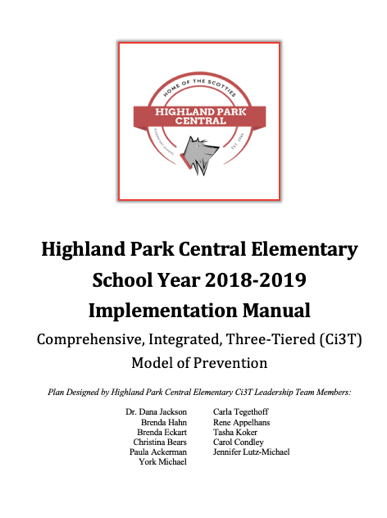 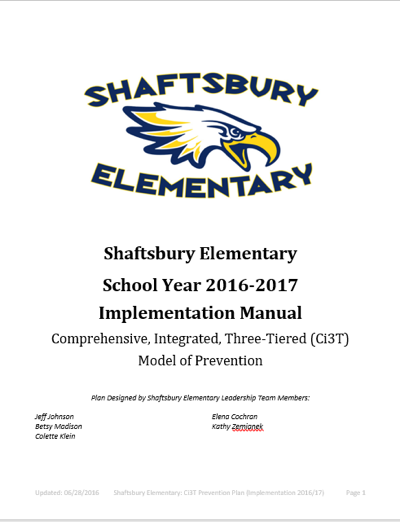 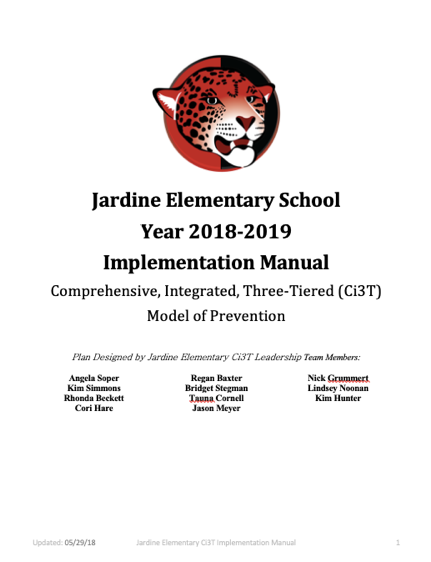 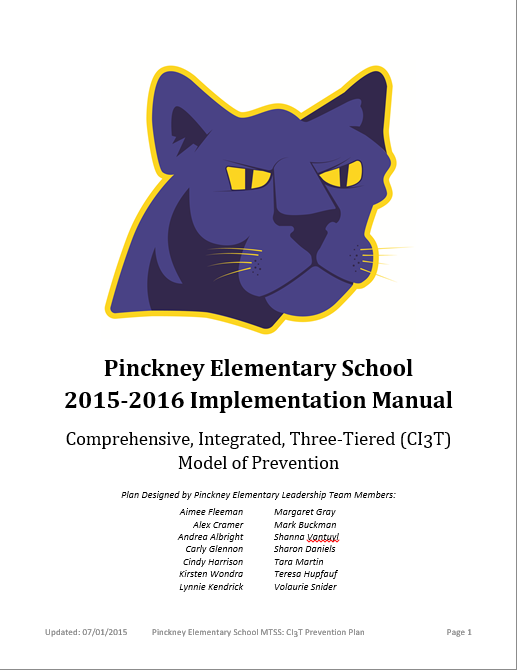 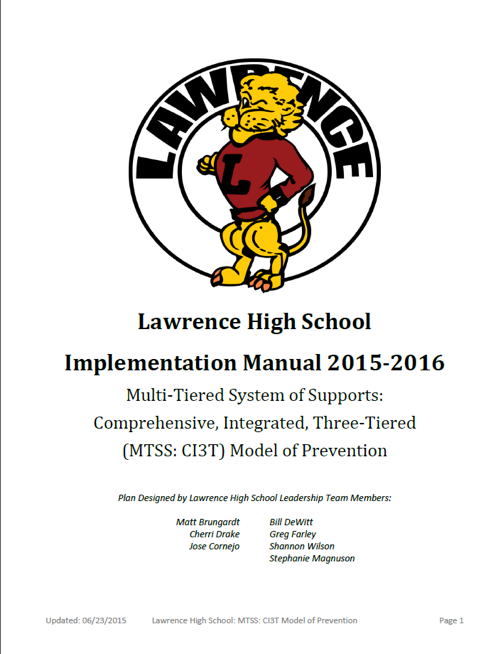 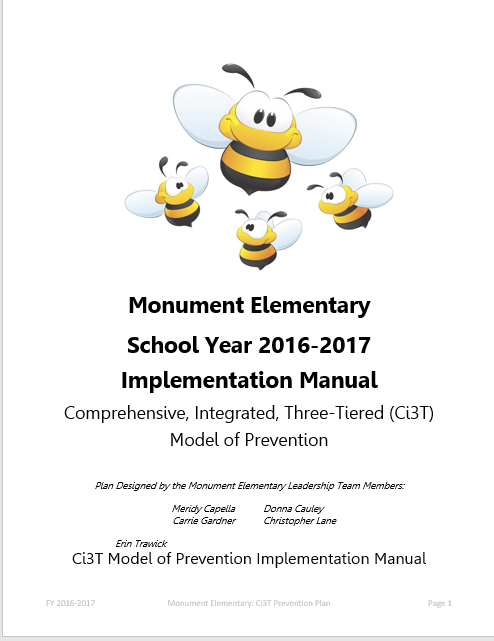 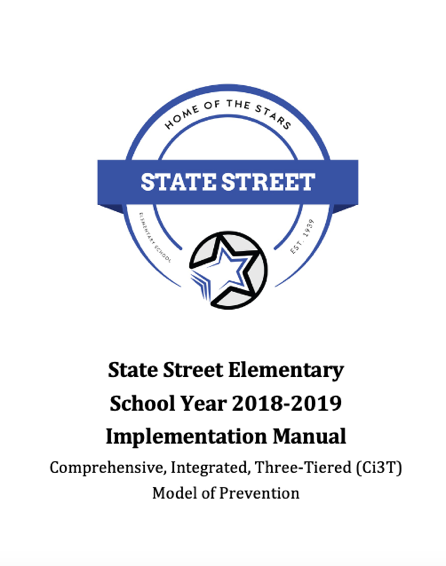 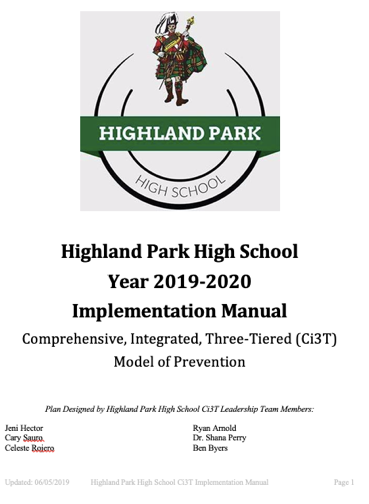 Ci3T Primary Plan: Roles and Responsibilities
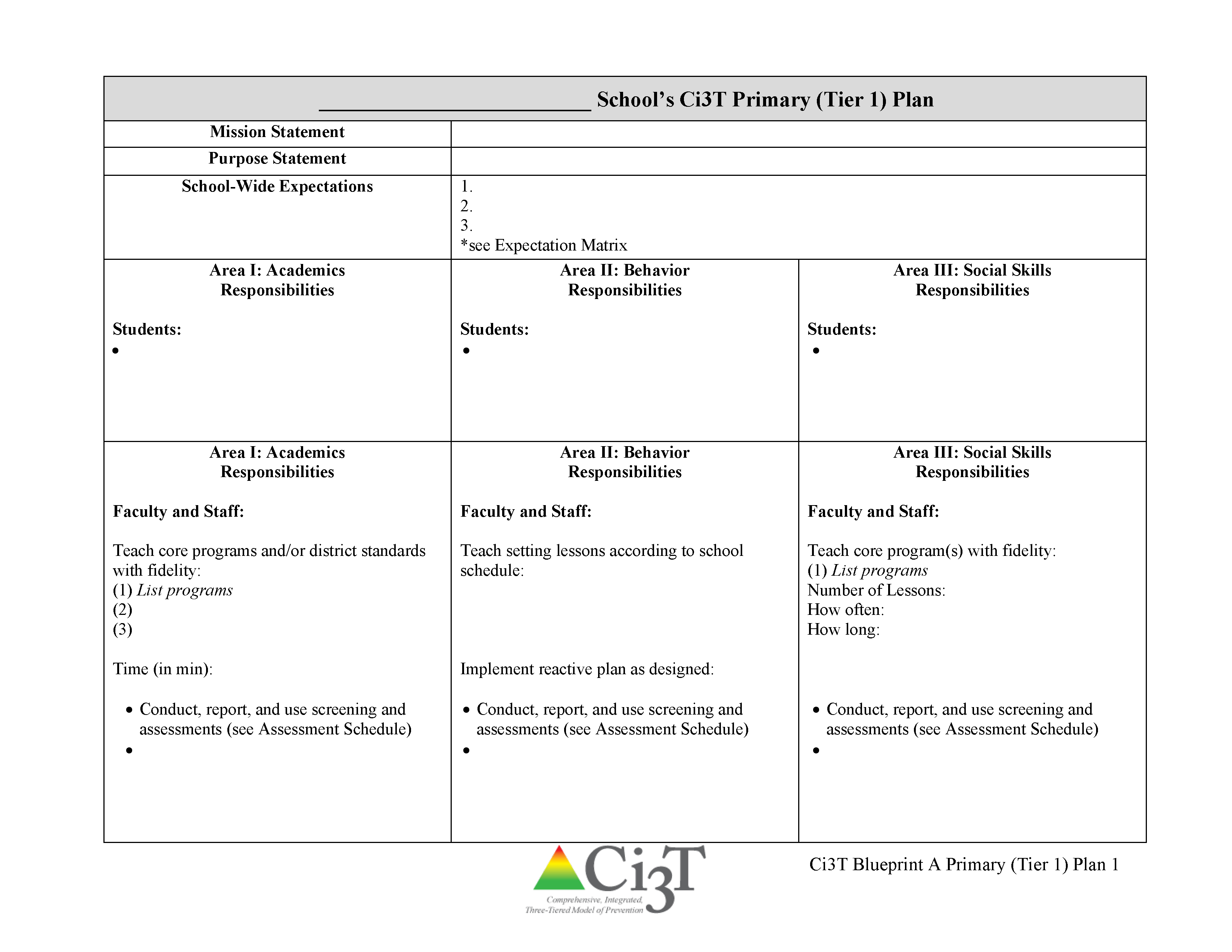 all stakeholder groups
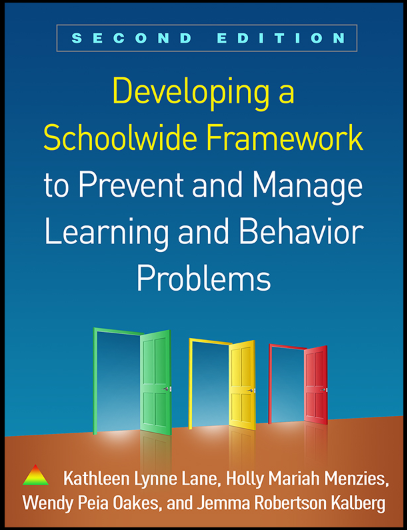 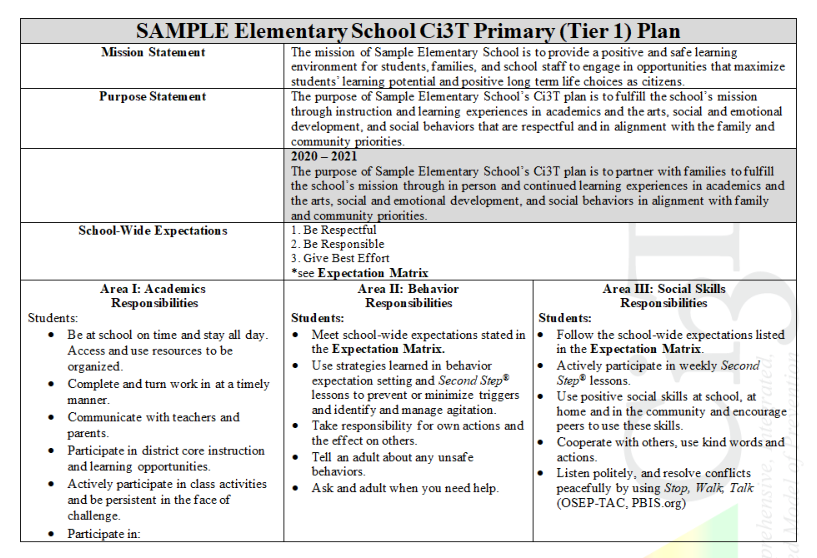 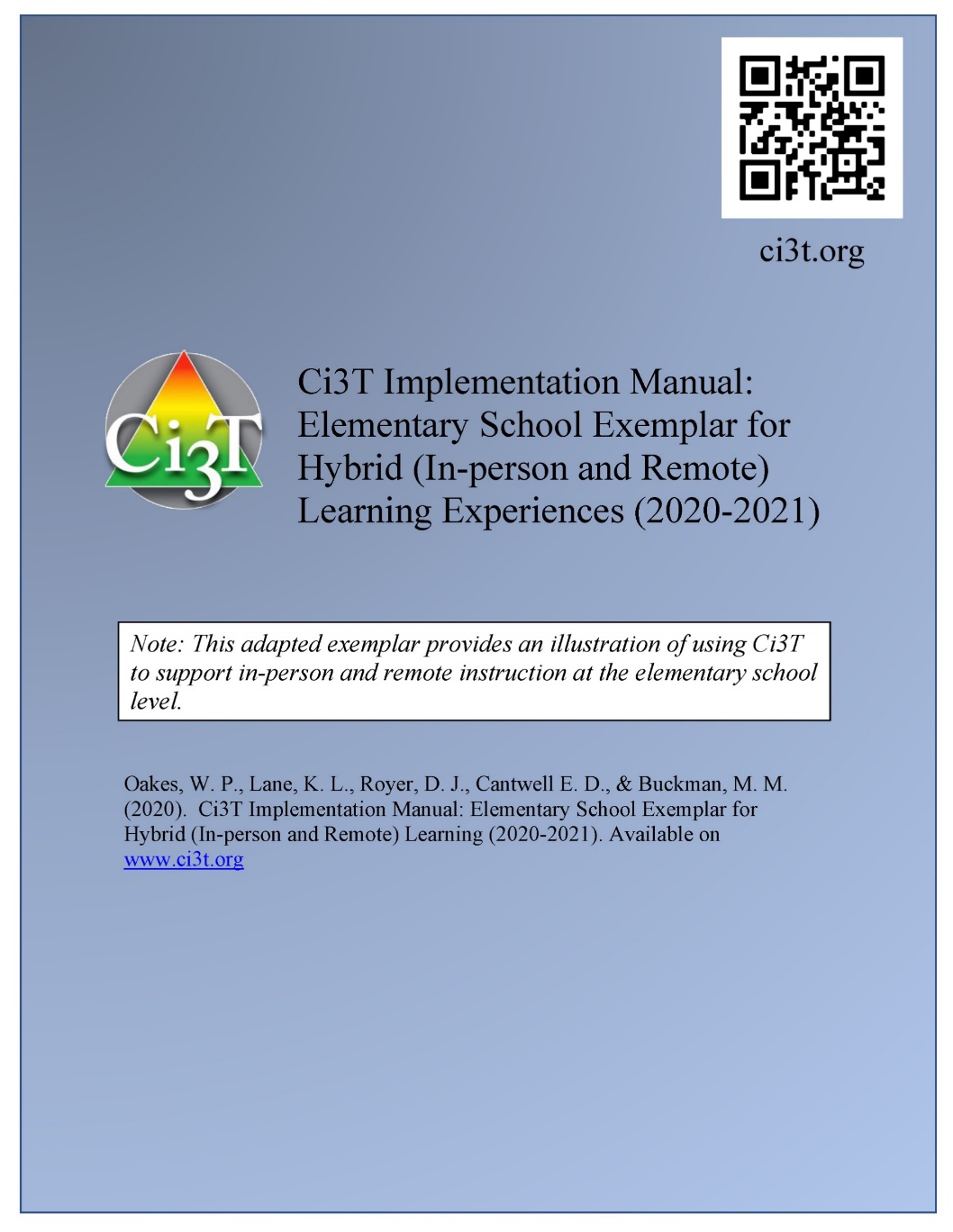 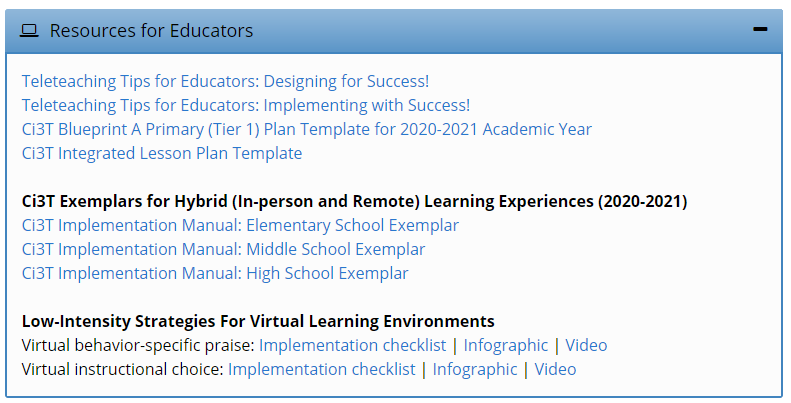 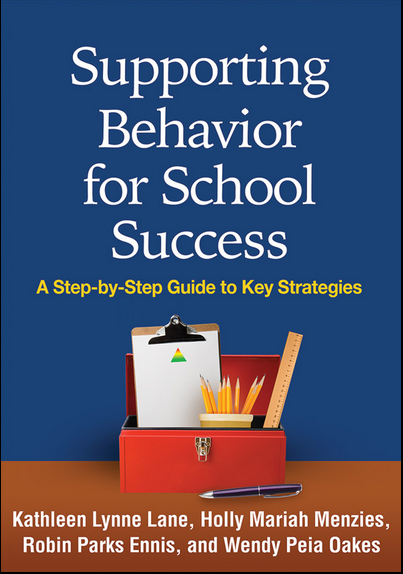 Opportunities to Respond
Behavior-Specific Praise
Opportunities to Respond
Active Supervision
Behavior-Specific Praise
Instructional Feedback
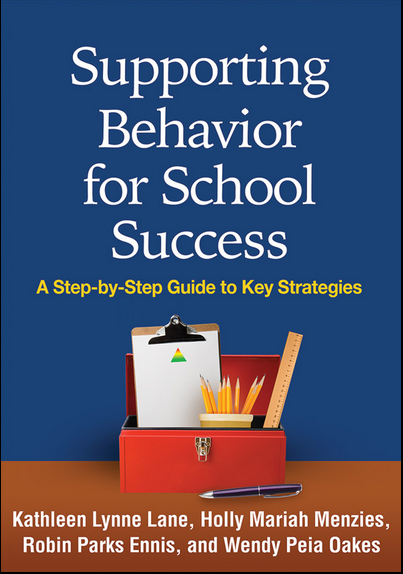 Active Supervision
High p Requests
Instructional Feedback
High-p Requests
Precorrection
Precorrection
Incorporating Choice
Incorporating Choice
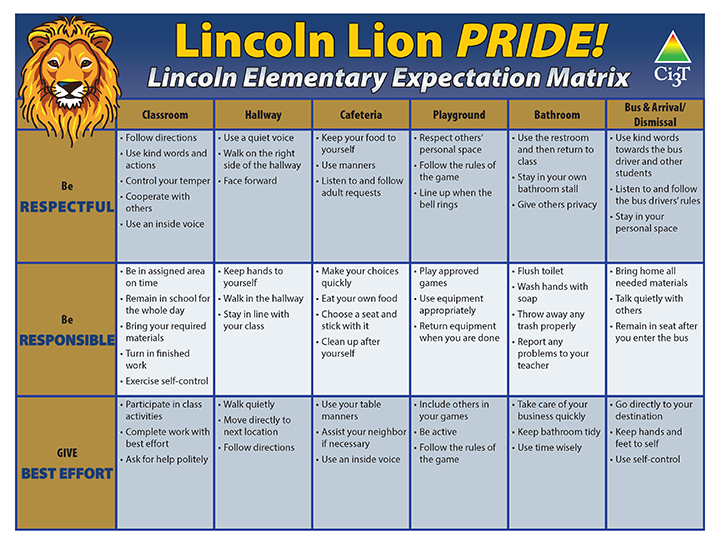 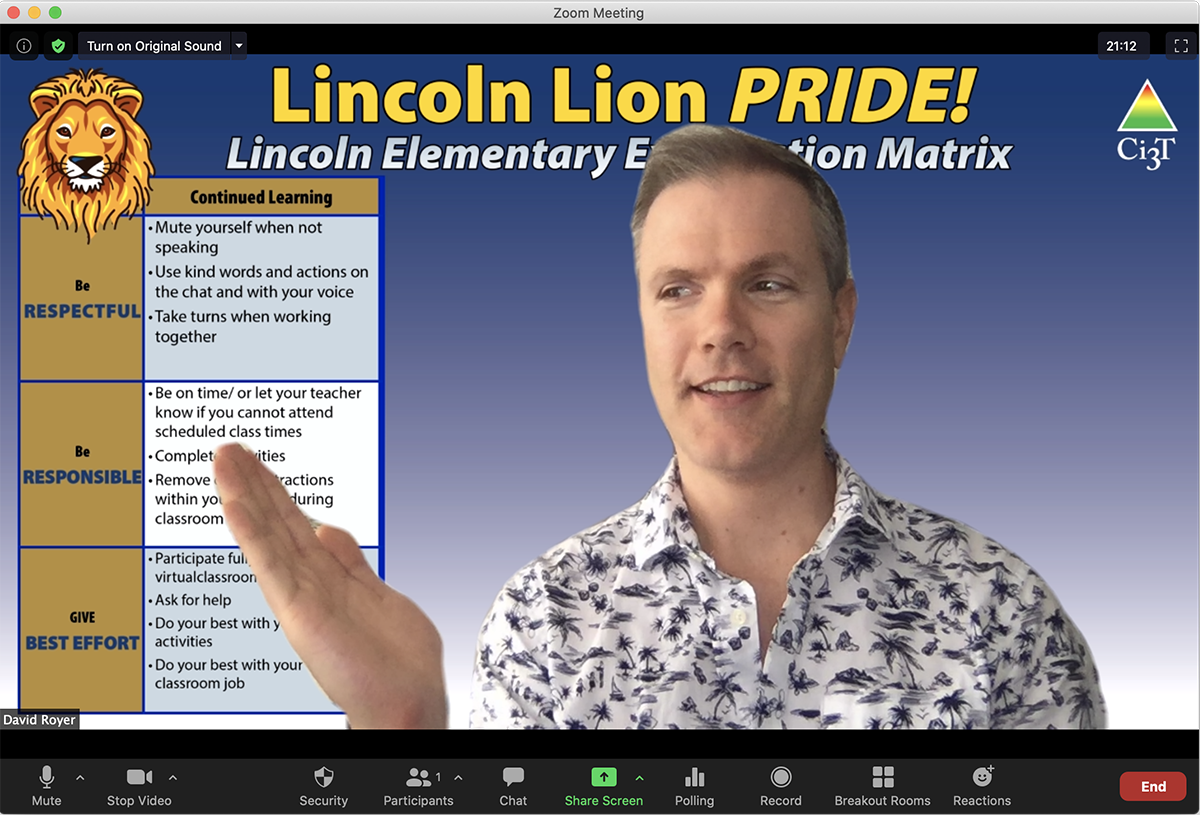 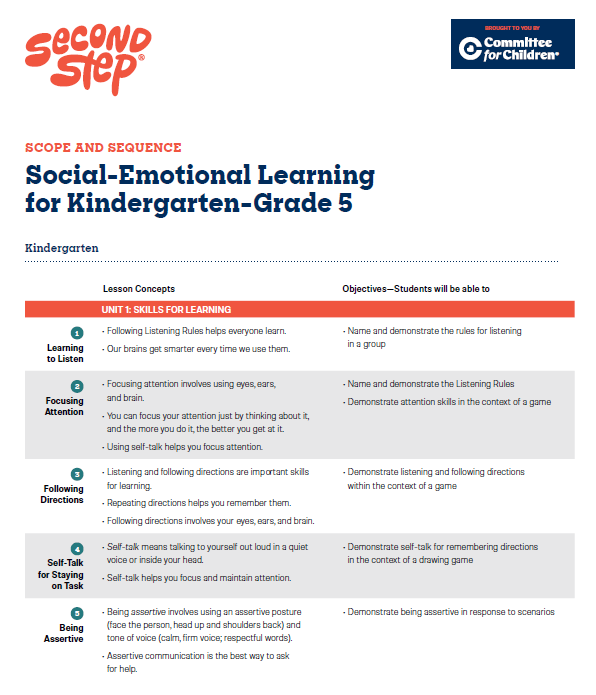 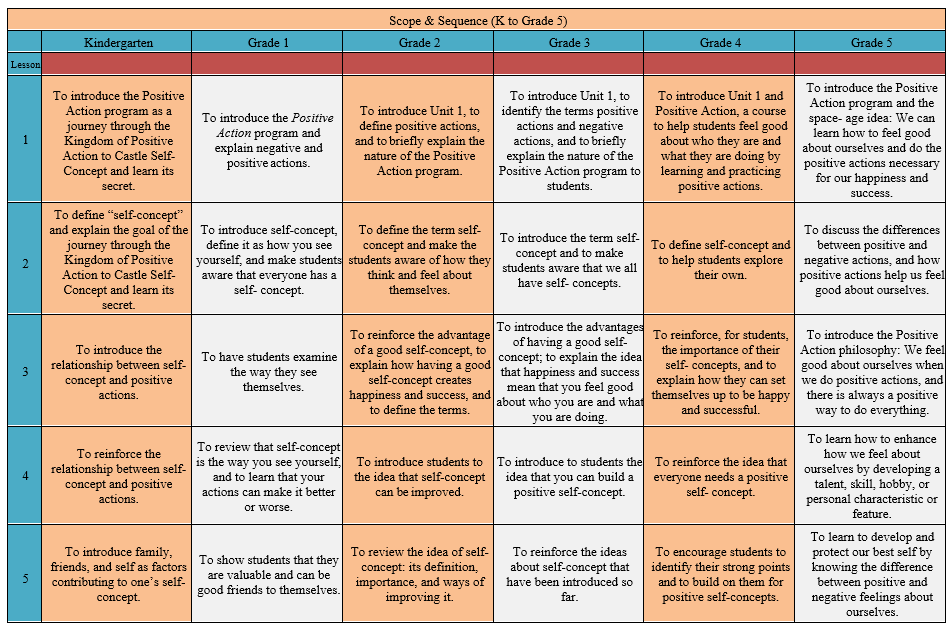 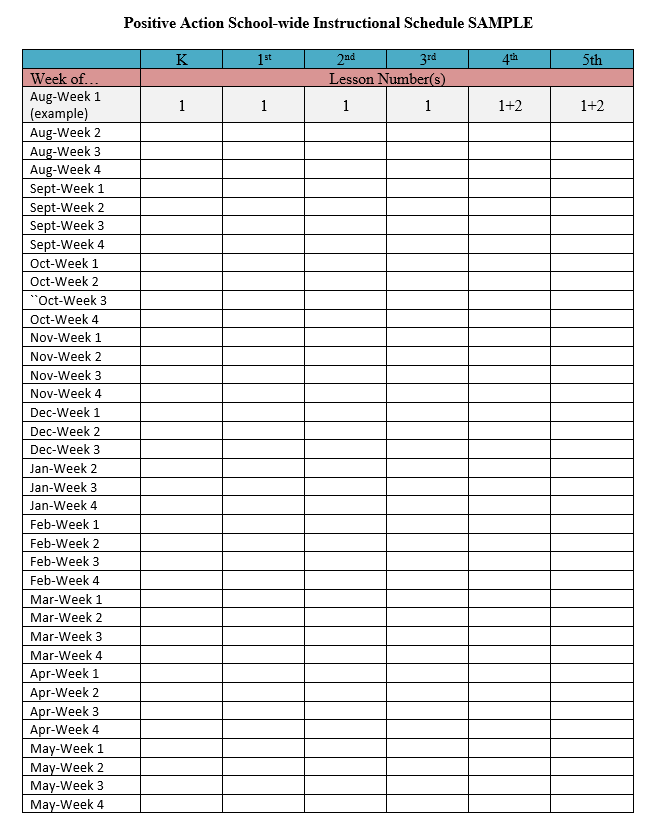 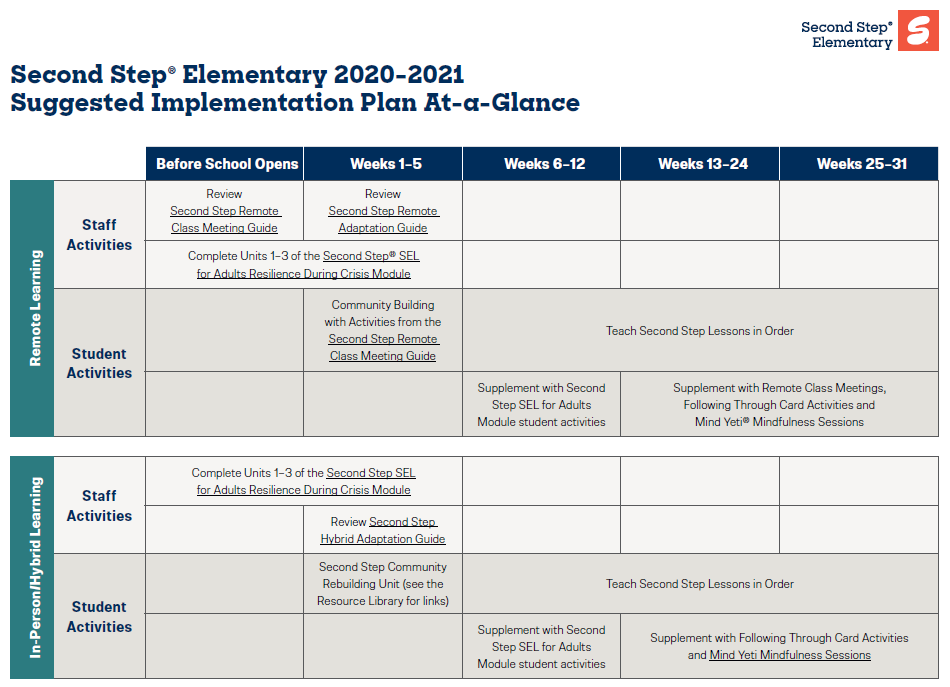 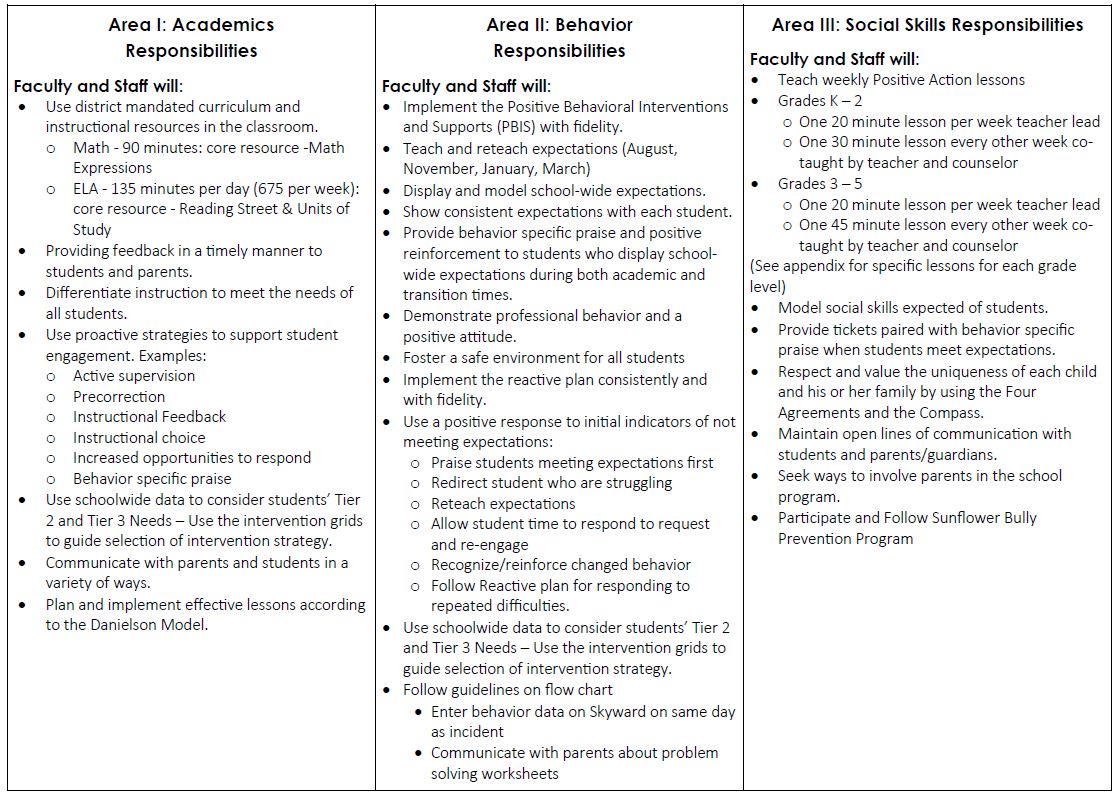 Ci3T Primary Plan: Procedures for Teaching
Ci3T Primary Plan: Procedures for Reinforcing
Ci3T Primary Plan: Procedures for Monitoring
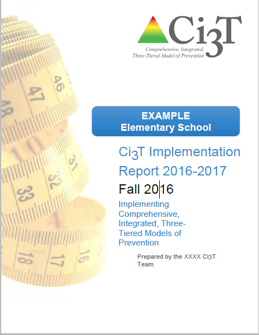 A look at Procedures for Teaching at Tier 1
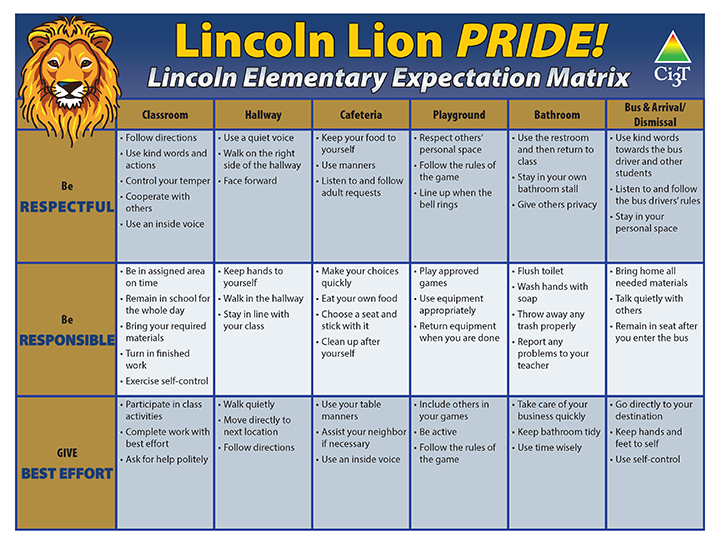 Ci3T Primary Plan: Procedures for Teaching
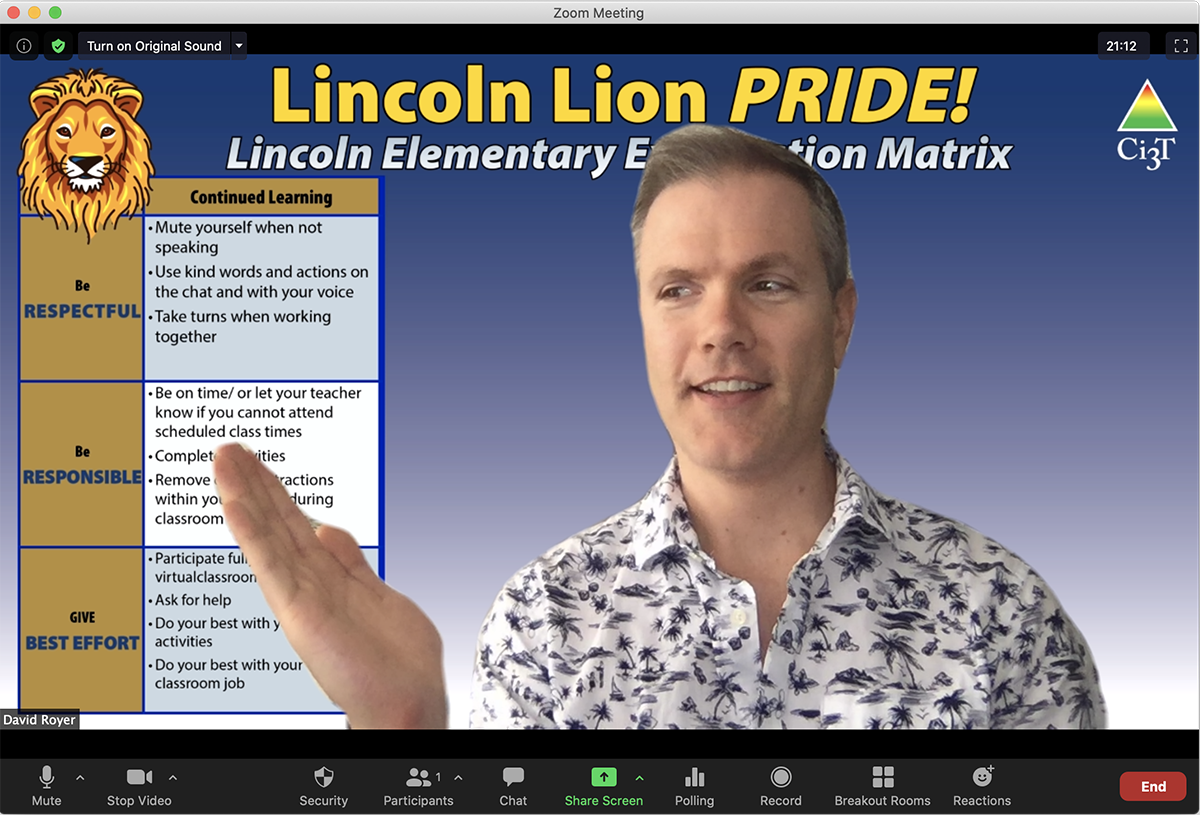 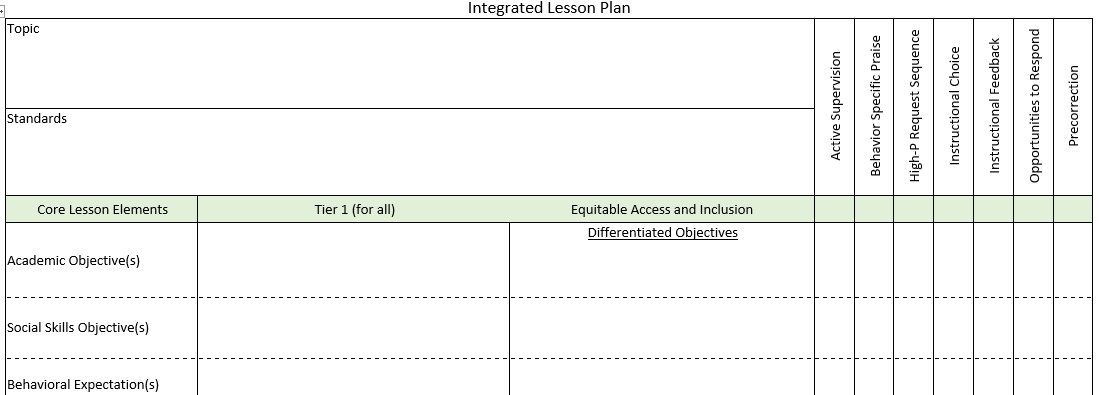 Ci3T Primary Plan: Procedures for Teaching
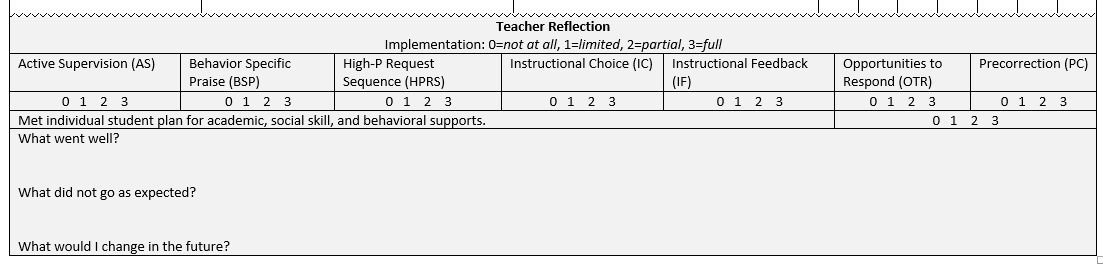 BSP
OTR
Active Supervision
Precorrection
Choice
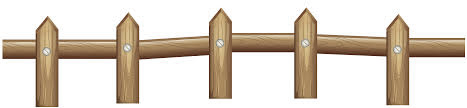 Virtual Learning Incentives

FREE Incentives: 
Stay after on ZOOM with a friend for a chat
Virtual lunch date with the teacher, principal, etc.(check with that staff member before offering them up of course)
Teacher wears stickers or has a sign with the student’s name
Dress up ZOOM day (hats, PJs, costumes, etc.) 
Virtual Greeting Cards (sent via email)
Show & Tell Time (or some kind of star student spotlight time) 

Personalized stickers in See Saw (2nd grade has been using this)
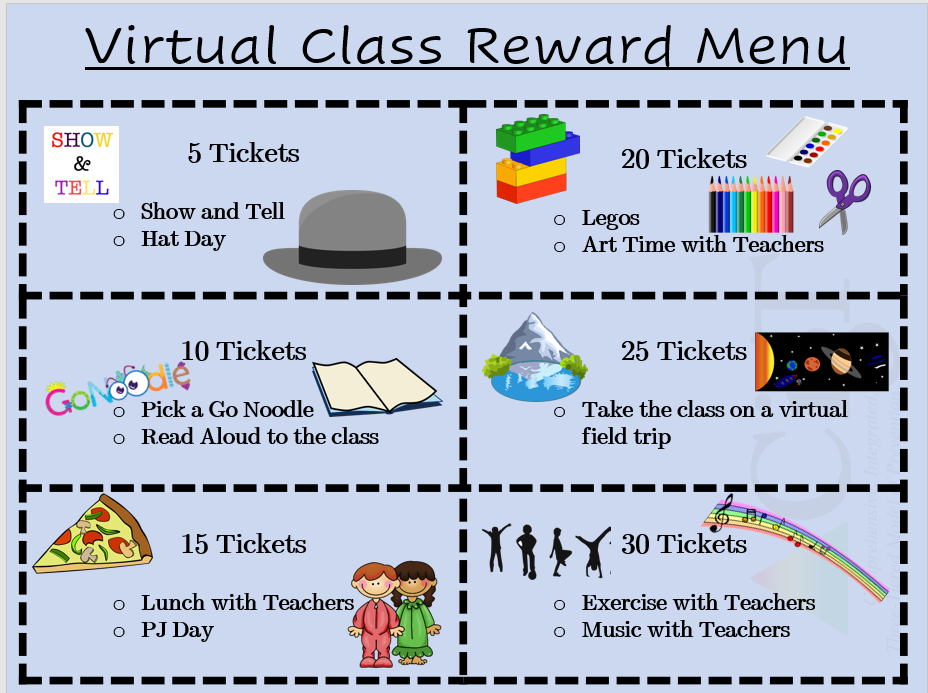 Virtual Class Reinforcement Menu
Ci3T Primary Plan: Procedures for Reinforcing
Adapted and shared with permission from a district partner
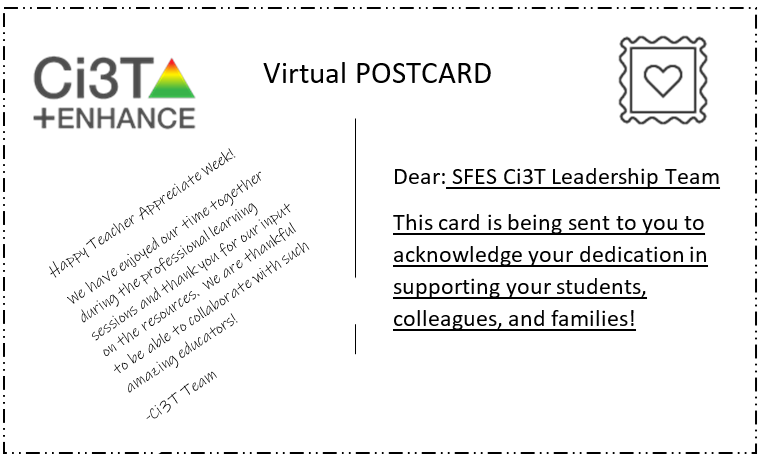 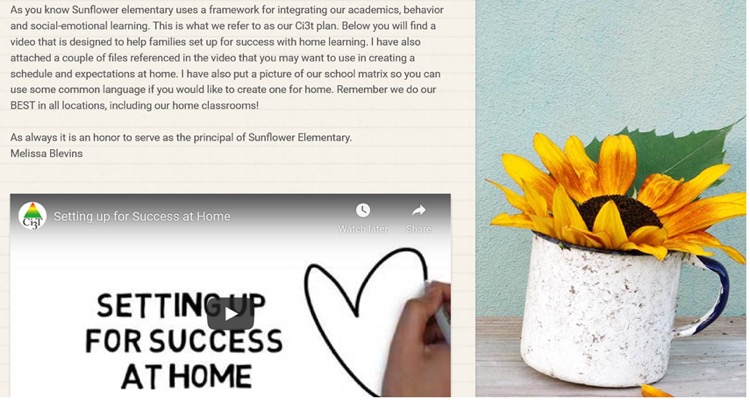 Ci3T Primary Plan: Procedures for Reinforcing
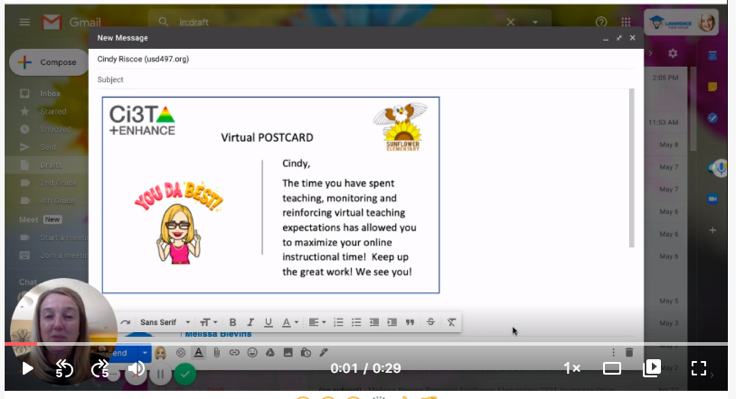 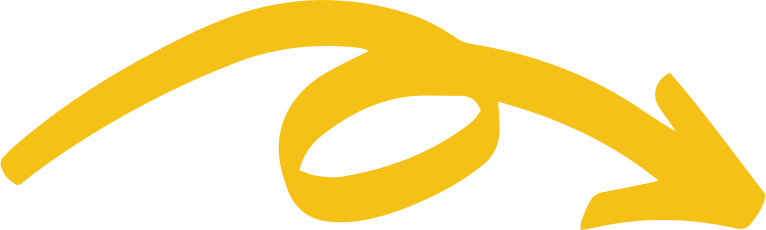 Essential Components of Primary Prevention Efforts
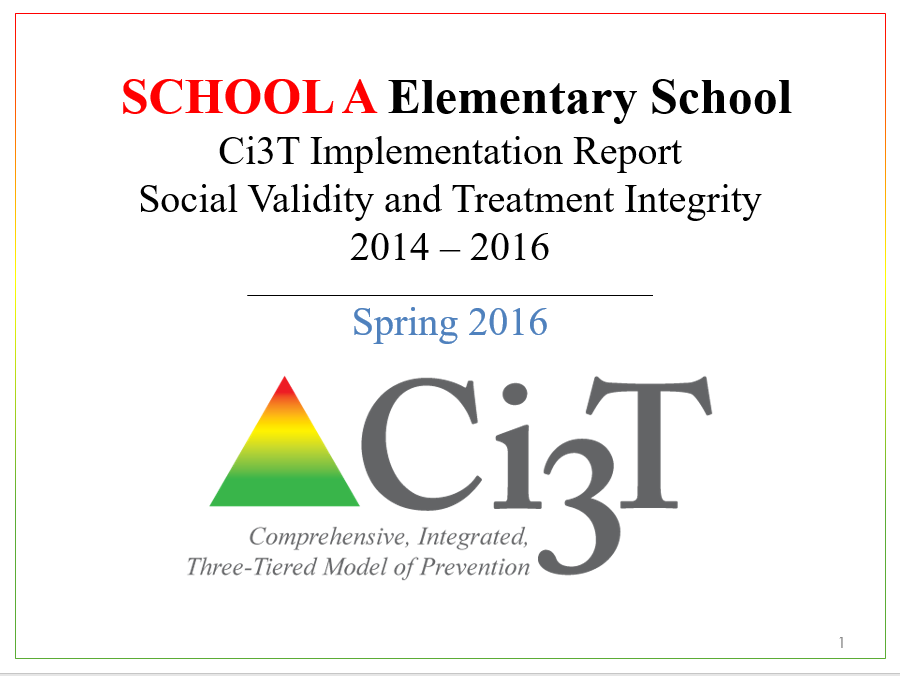 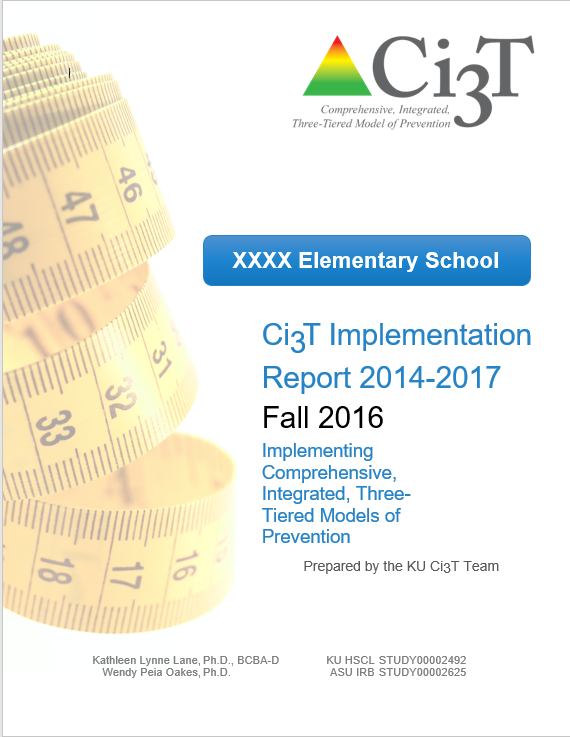 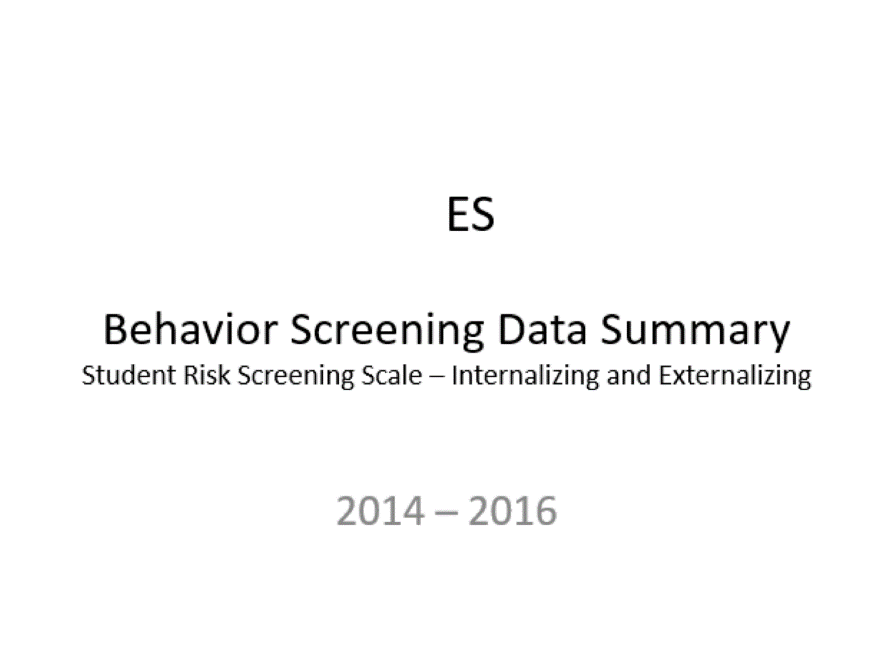 Comprehensive, Integrated, Three-Tiered Model of Prevention
(Lane, Kalberg, & Menzies, 2009)
Tier 3
Tertiary Prevention  (≈5%)
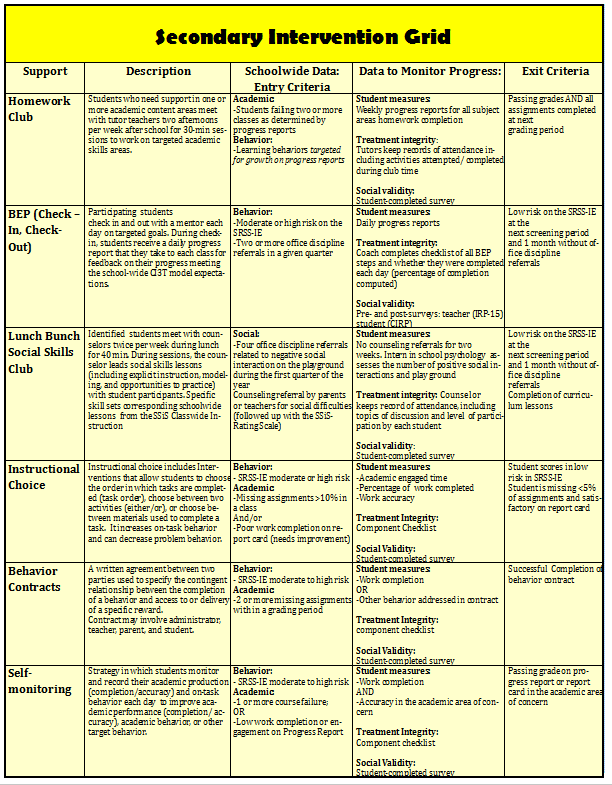 Tier 2
Secondary Prevention (≈15%)
Secondary (Tier 2) Intervention Grids
Tier 1
Primary Prevention (≈80%)
Academic	◇	Behavioral	◇	Social
	Validated Curricula	PBIS Framework	Validated Curricula
Comprehensive, Integrated, Three-Tiered Model of Prevention
(Lane, Kalberg, & Menzies, 2009)
Tier 3
Tertiary Prevention  (≈5%)
Tier 2
Secondary Prevention (≈15%)
Tertiary (Tier 3) Intervention Grids
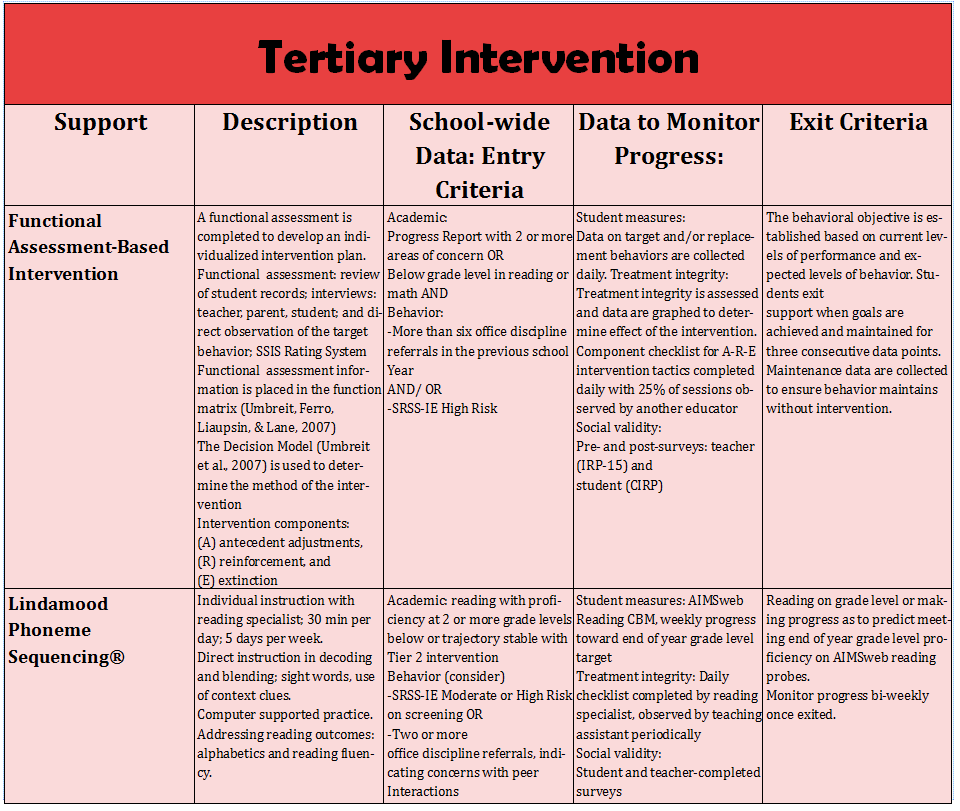 Tier 1
Primary Prevention (≈80%)
Academic	◇	Behavioral	◇	Social
	Validated Curricula	PBIS Framework	Validated Curricula
Implementation Science Adapted from Fixsen & Blasé, 2005
Transparency, Access, & Collaboration
Benefits of Ci3T Models
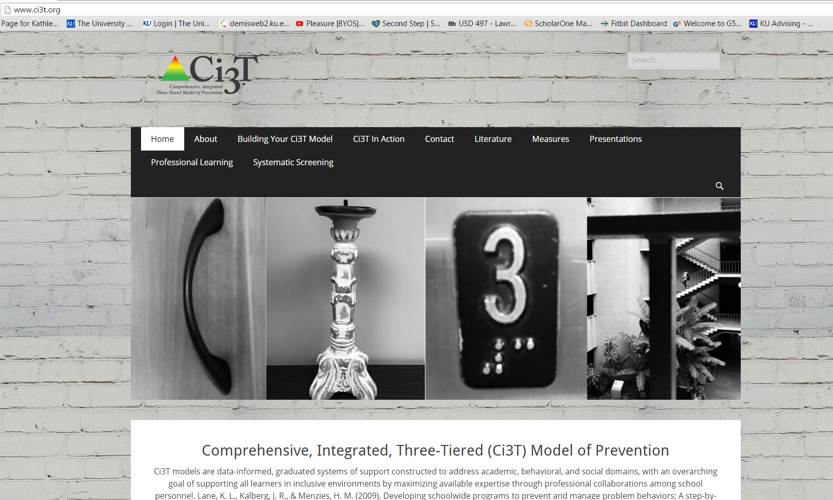 Consider the core components of Ci3T … 
What components do you currently have in place?
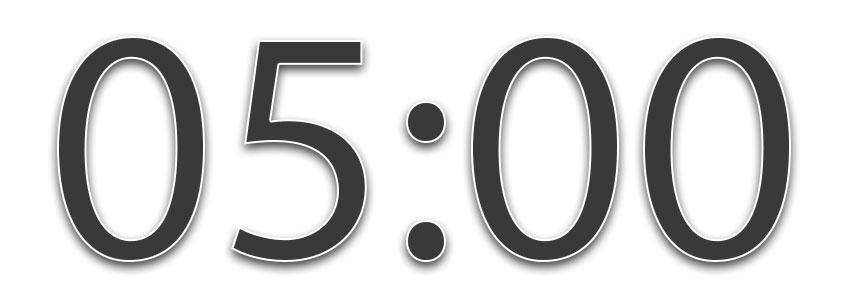 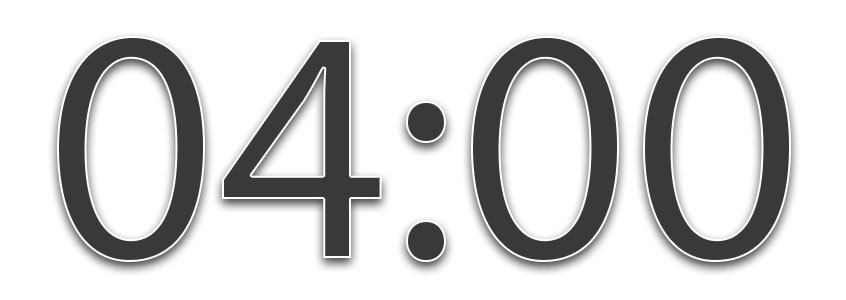 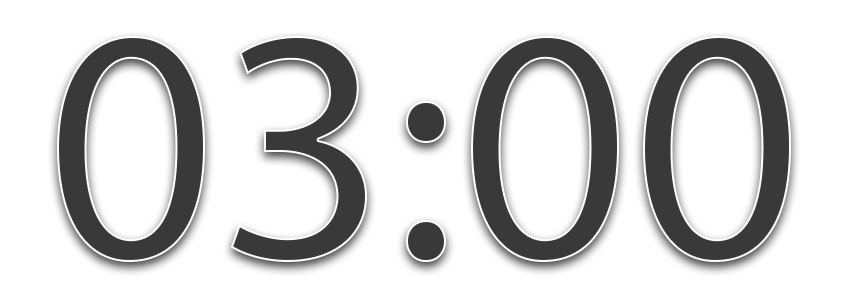 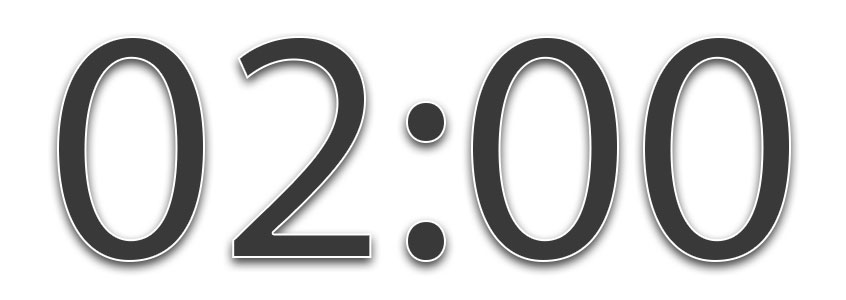 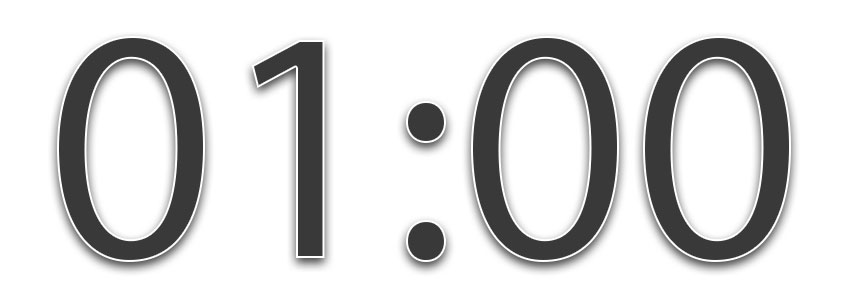 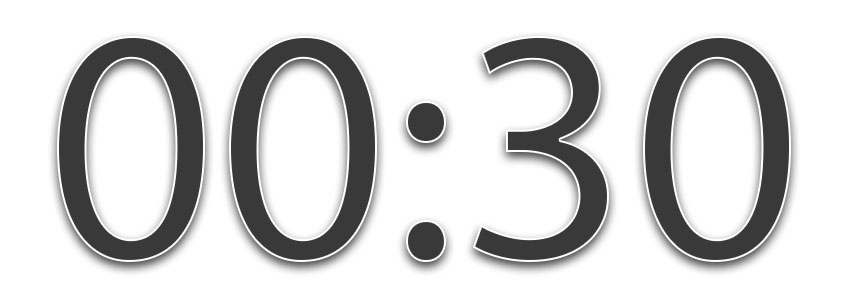 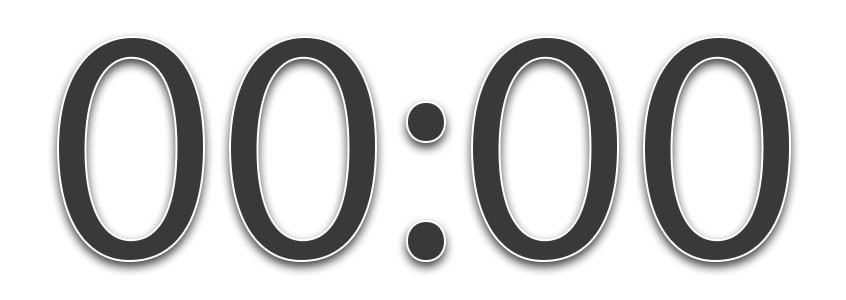 [Speaker Notes: 5-min timer]
Agenda
Introducing Ci3T… a Comprehensive, Integrated, Three-Tiered Model of Prevention  
The Role of Screening: Using Screening Data to Inform Instruction  
At Tier 1: Primary Preventions Efforts 
At all Tiers: Teacher-delivered Strategies  
At Tiers 2 & 3: Secondary & Tertiary Prevention Efforts  
Planning for Next Steps
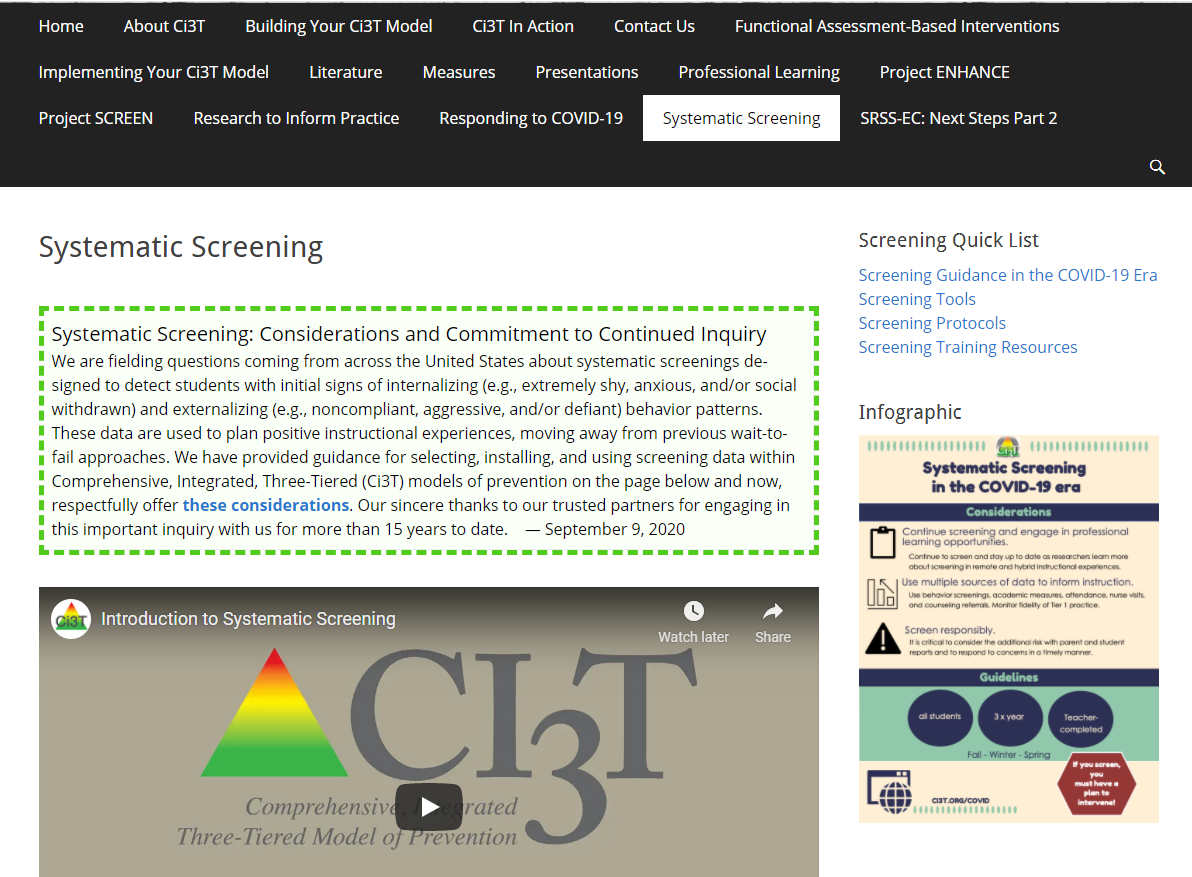 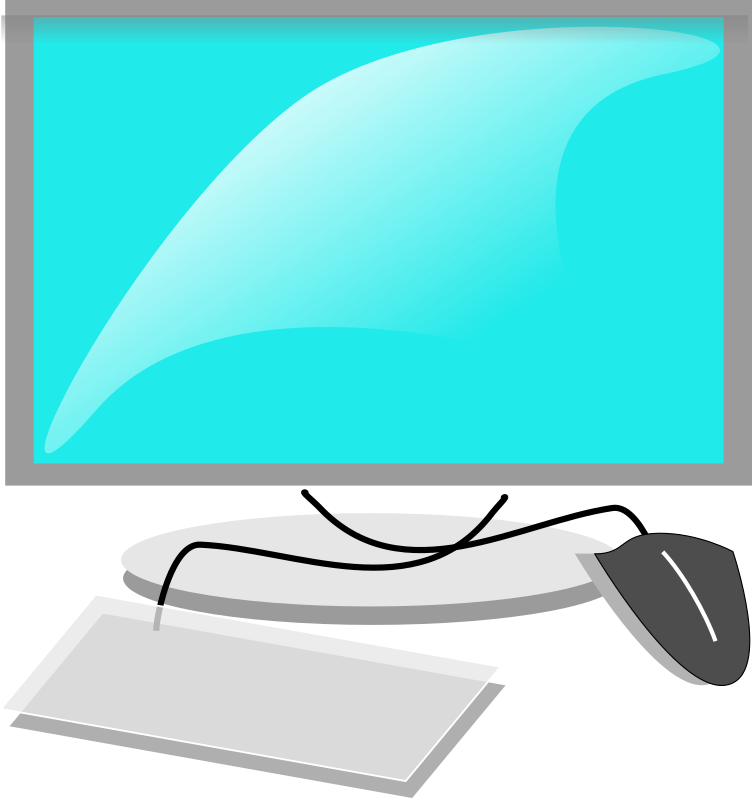 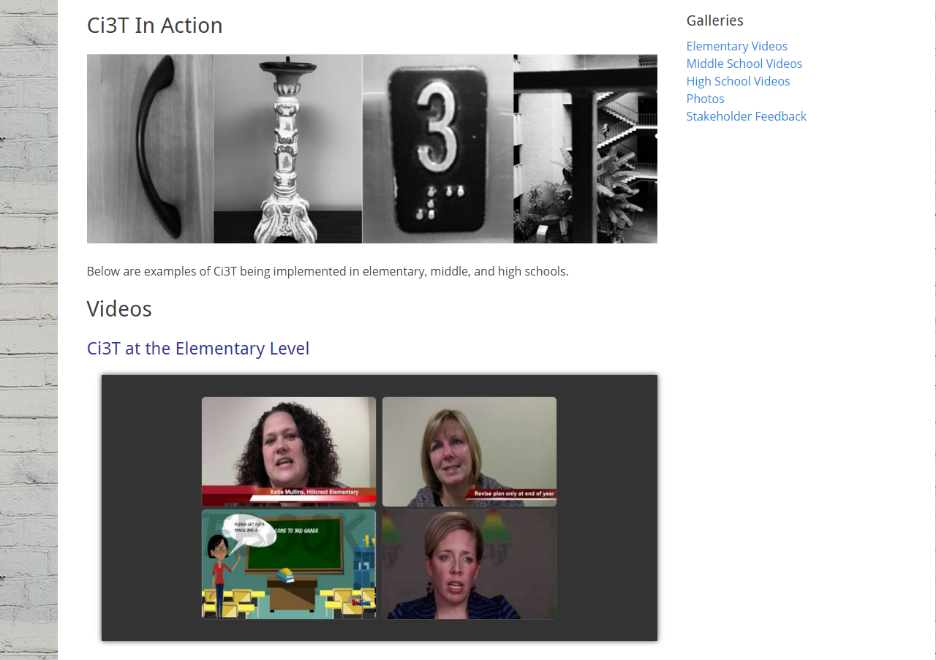 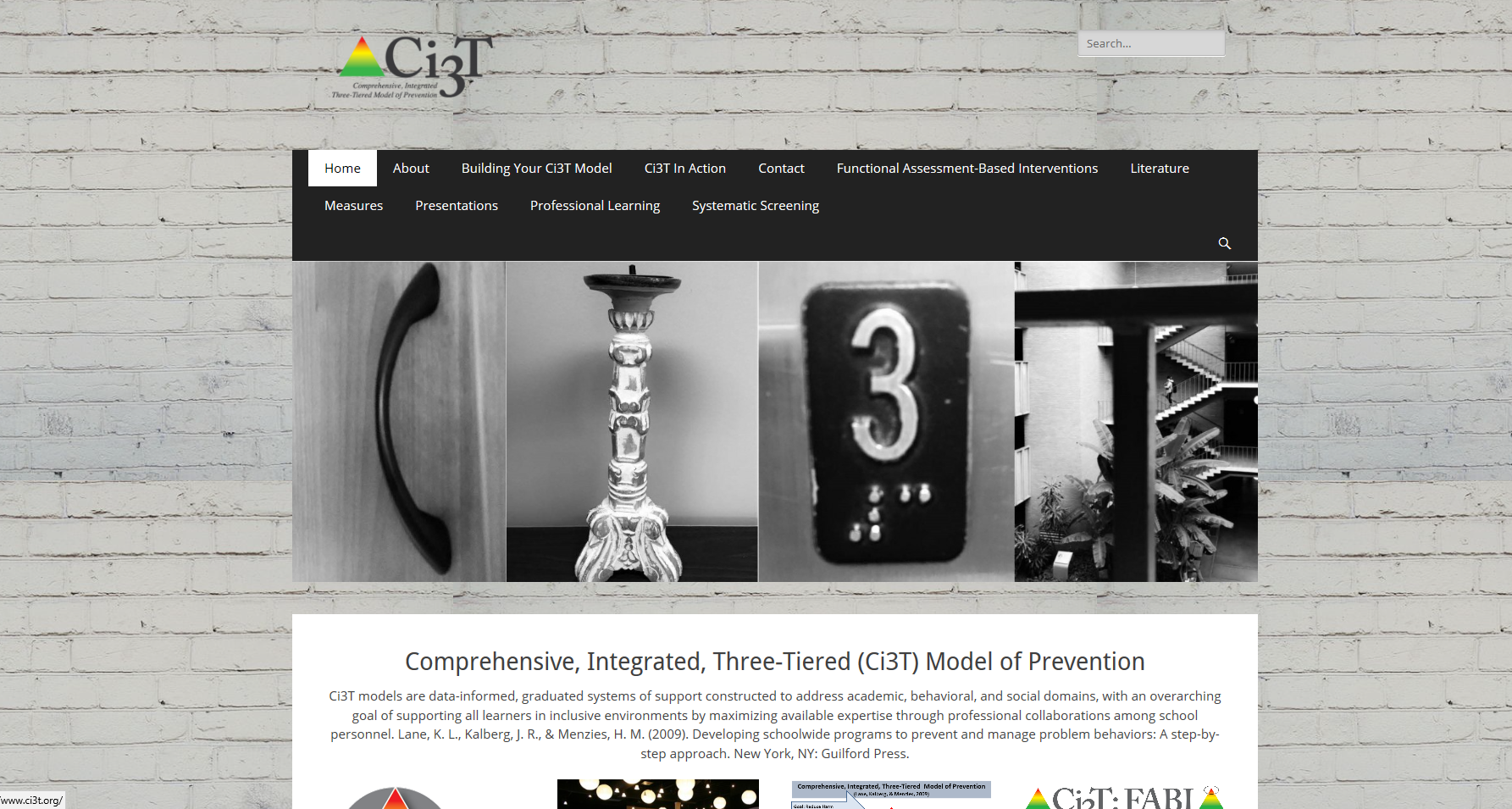 www.ci3t.org
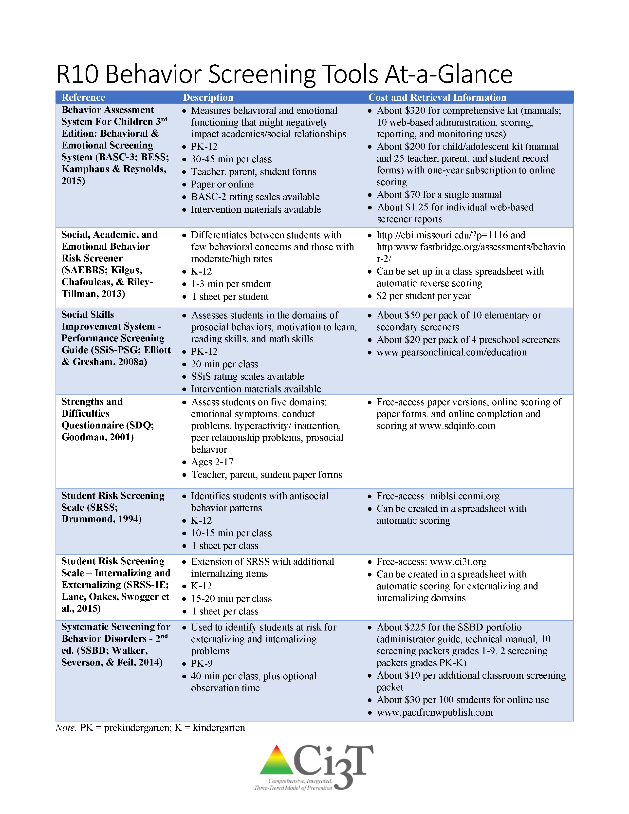 Systematic Screening
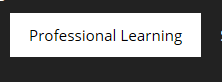 Available on ci3t.org 
(SRSS-IE; Drummond, 1994; Lane & Menzies, 2009)
Student Risk Screening Scale for Internalizing and Externalizing
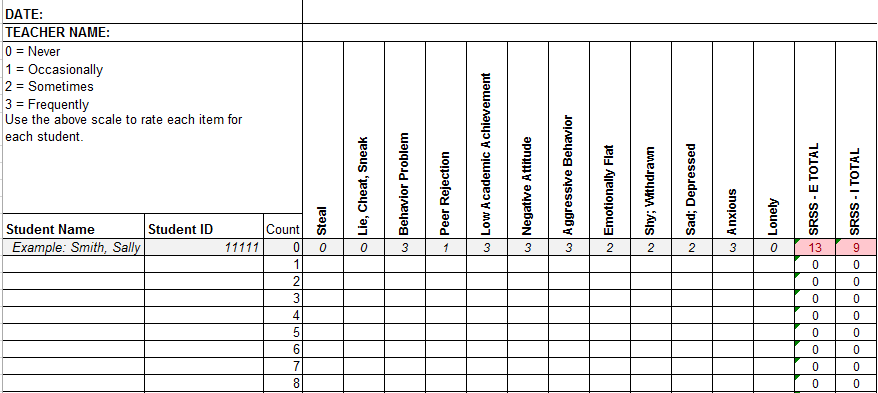 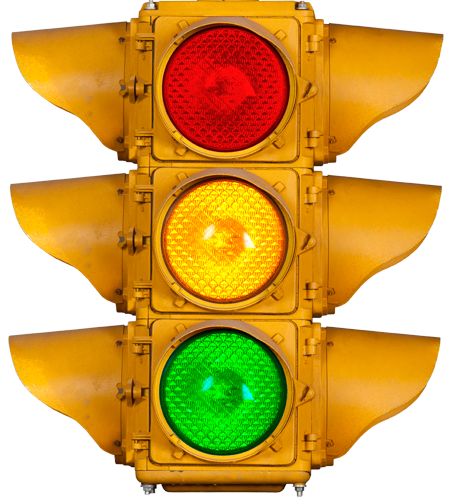 Student Risk Screening Scale for Internalizing and Externalizing (SRSS-IE; Drummond, 1994; Lane & Menzies, 2009)
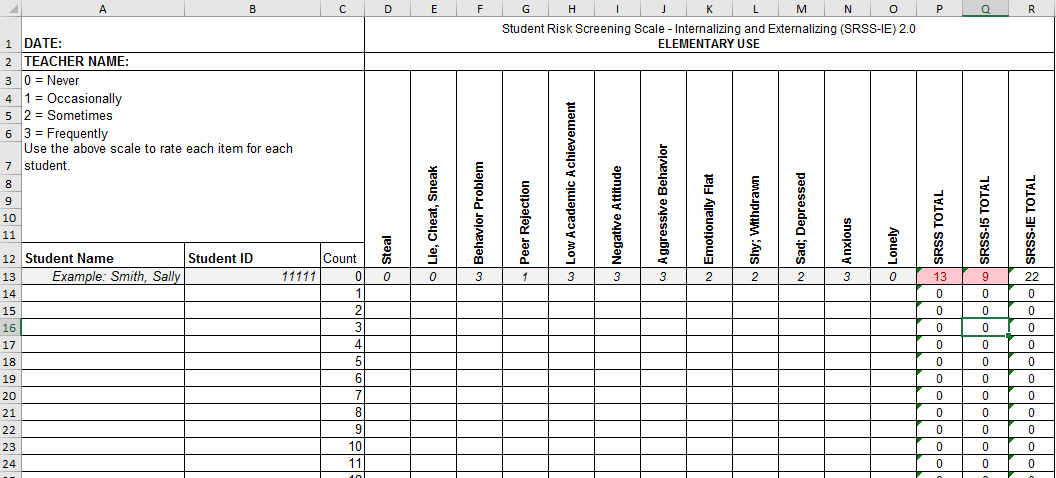 SRSS-IE: Cut Scores
Elementary School Level:
Lane, K. L., Oakes, W. P., Swogger, E. D., Schatschneider, C., Menzies, H., M., & Sanchez, J. (2015). Student risk screening scale for internalizing and externalizing behaviors: Preliminary cut scores to support data-informed decision making. Behavioral Disorders, 40, 159-170.
 
Middle and High School Levels:
Lane, K. L., Oakes, W. P., Cantwell, E. D., Schatschneider, C., Menzies, H., Crittenden, M., &  Messenger, M. (2016). Student Risk Screening Scale for Internalizing and Externalizing Behaviors: Preliminary cut scores to support data-informed decision making in middle and high schools. Behavioral Disorders, 42(1), 271-284
Fall 2021SRSS-Externalizing Results – School level
n = 10
n = 19
n = 34
n = 40
n = 33
n = 35
n = 35
n = 34
n = 61
n = 41
n = 52
n = 26
n = 35
n = 42
n = 52
n = 52
n = 109
n = 91
n = 135
n = 153
n = 135
n = 146
n = 137
n = 127
[Speaker Notes: Fill in <year> based on current academic year. This is located in column A of the data sheet. Edit by right clicking and selecting “Edit data”.]
Fall 2021SRSS-Internalizing Results – School level
n = 49
n = 31
n = 42
n = 46
n = 61
n = 39
n = 18
n = 26
n = 37
n = 46
n = 44
n = 30
n = 38
n = 35
n = 27
n = 31
n = 153
n = 136
n = 148
n = 97
n = 101
n = 128
n = 137
n = 134
Cut scores vary by school level:
Elementary (I5): Low (0-1), Moderate (2-3), High (4-15)
Middle and High (I6): Low (0-3), Moderate (4-5), High (6-18)
[Speaker Notes: Fill in <year> based on current academic year. This is located in column A of the data sheet. Edit by right clicking and selecting “Edit data”.
IMPORTANT NOTE: The INTERNALIZING subscale and CUT SCORES are specific to school level.
Elementary: SRSS-I5, Items 8-12, 0-1 = low risk, 2-3 = moderate risk, 4-15 = high risk
Middle and High: SRSS-I6, Items 4, 8-12, 0-3 = low risk, 4-5 = moderate risk, 6-18 = high risk]
Fall 2020SRSS-Externalizing Results – Elementary
Results: 
SRSS-IE: Externalizing Subscale Elementary
Results: 
SRSS-IE: internalizing Subscale Elementary
Fall Internalizing
Winter Internalizing
Spring
ORF*
 MAP Reading
Nurse Visit
Suspensions*
Student Risk Screening Scale Fall 2004 – 2012 Middle School
Source: Lane, K. L., Oakes, W. P., & Magill, L. M., (2014). Primary prevention efforts: How do we implement and monitor the Tier 1 component of our comprehensive, integrated, three-tiered model of prevention. Preventing School Failure, 58, 143-158. 10.1080/1045988X.2014.893978 [Figure 4. Middle school behavior screening data over time at the fall time point. Adapted from Figure 4.6 p. 127 Lane, K. L., Menzies, H. M, Oakes, W. P., & Kalberg, J. R. (2012). Systematic screenings of behavior to support instruction: From preschool to high school. Guilford Press.]
Middle School Study 1: Behavioral & Academic Characteristics of SRSS Risk Groups
(Lane, Parks, Kalberg, & Carter, 2007)
SRSS-IE: Externalizing Subscale 
Middle school
SRSS-IE: Internalizing Subscale 
Middle school
Fall Internalizing
Winter Internalizing
Spring
GPA
Course Failures*
Nurse Visit*
Suspensions*
Screening Data: High School Yrs1-3
SRSS-IE: Externalizing Subscale 
High school
SRSS-IE: Internalizing Subscale 
High school
Fall Internalizing
Winter Internalizing
Spring
GPA
Course Failures
Nurse Visit
ODR
Suspensions
L < M, H
M = H
Sample Middle School: Fall
SRSS-E7 Results – All Students
N = 12
N = 26
N = 66
N = 89
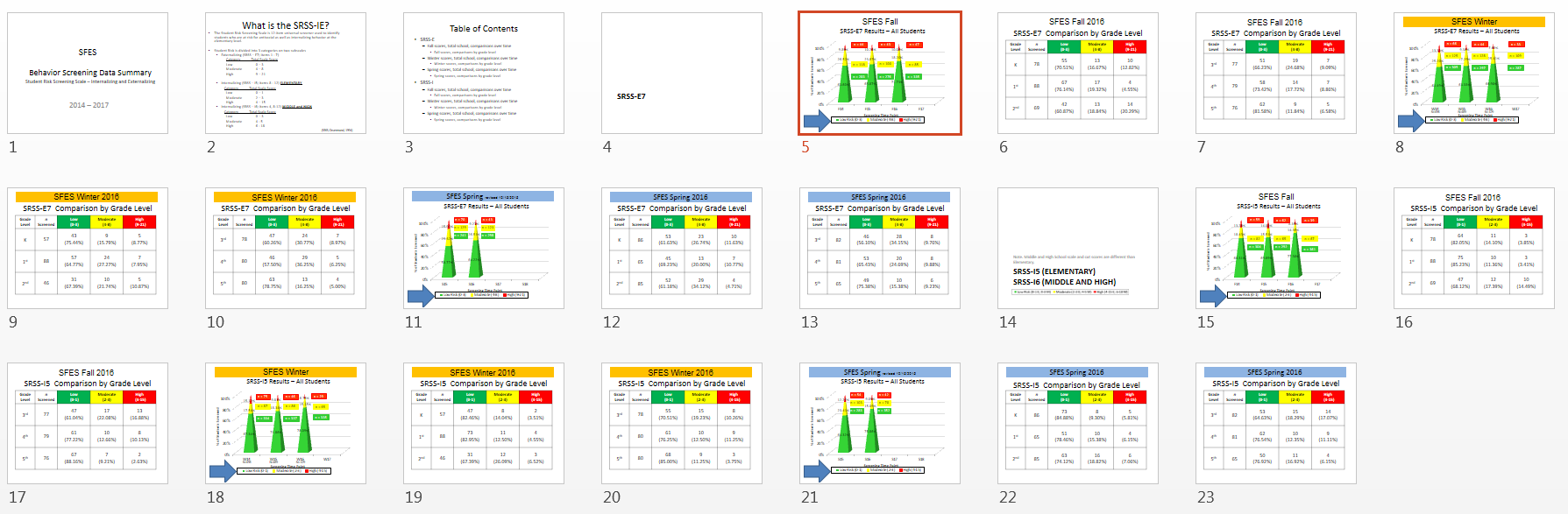 N = 550
N = 554
Data sharing…
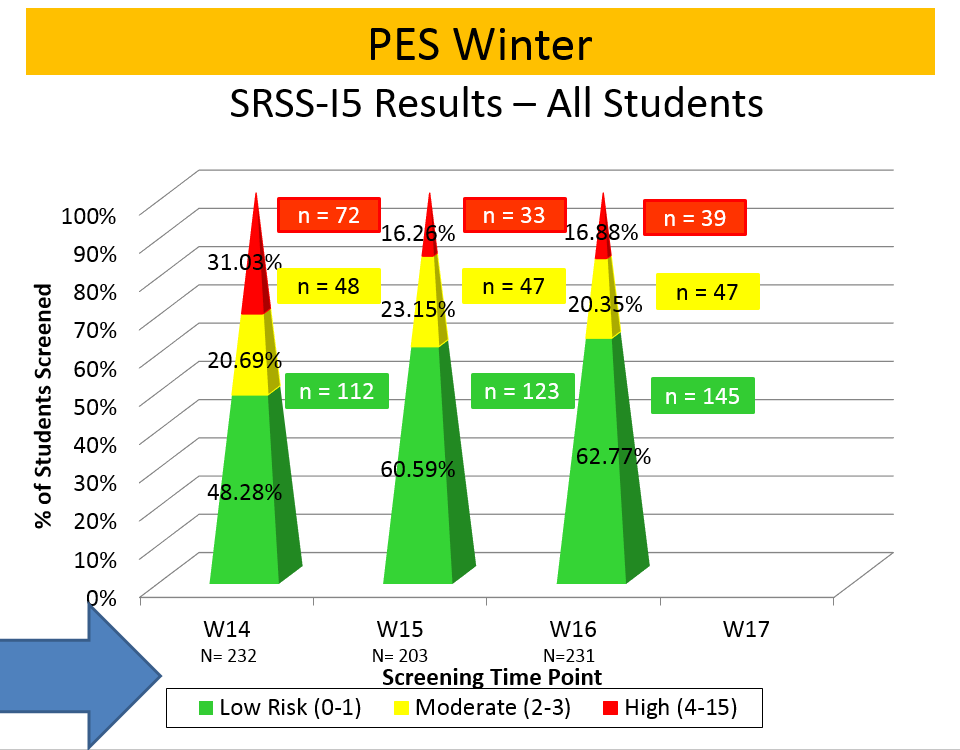 Schoolwide data
…decisions related to primary prevention efforts

Grade / Department / Class
…implications for teachers’ practice


Individual student 
…decisions about student-based interventions
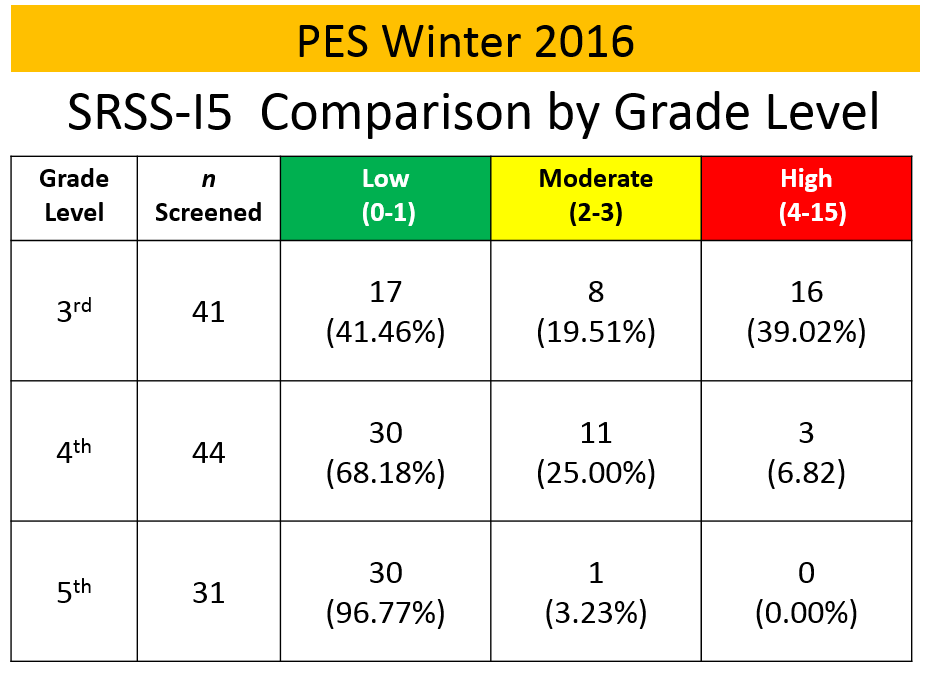 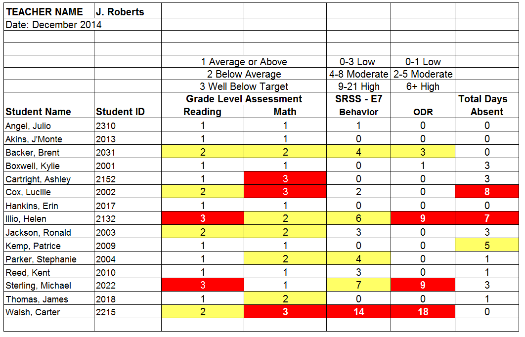 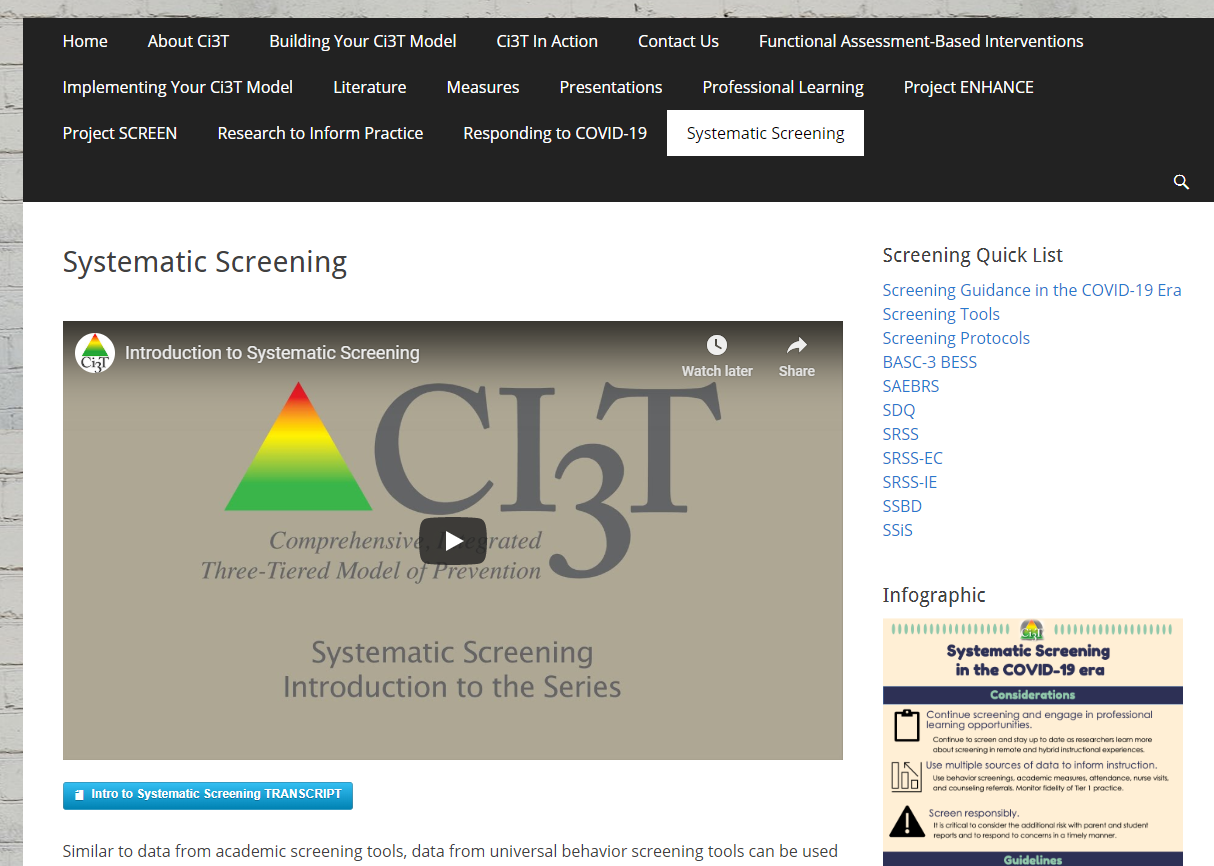 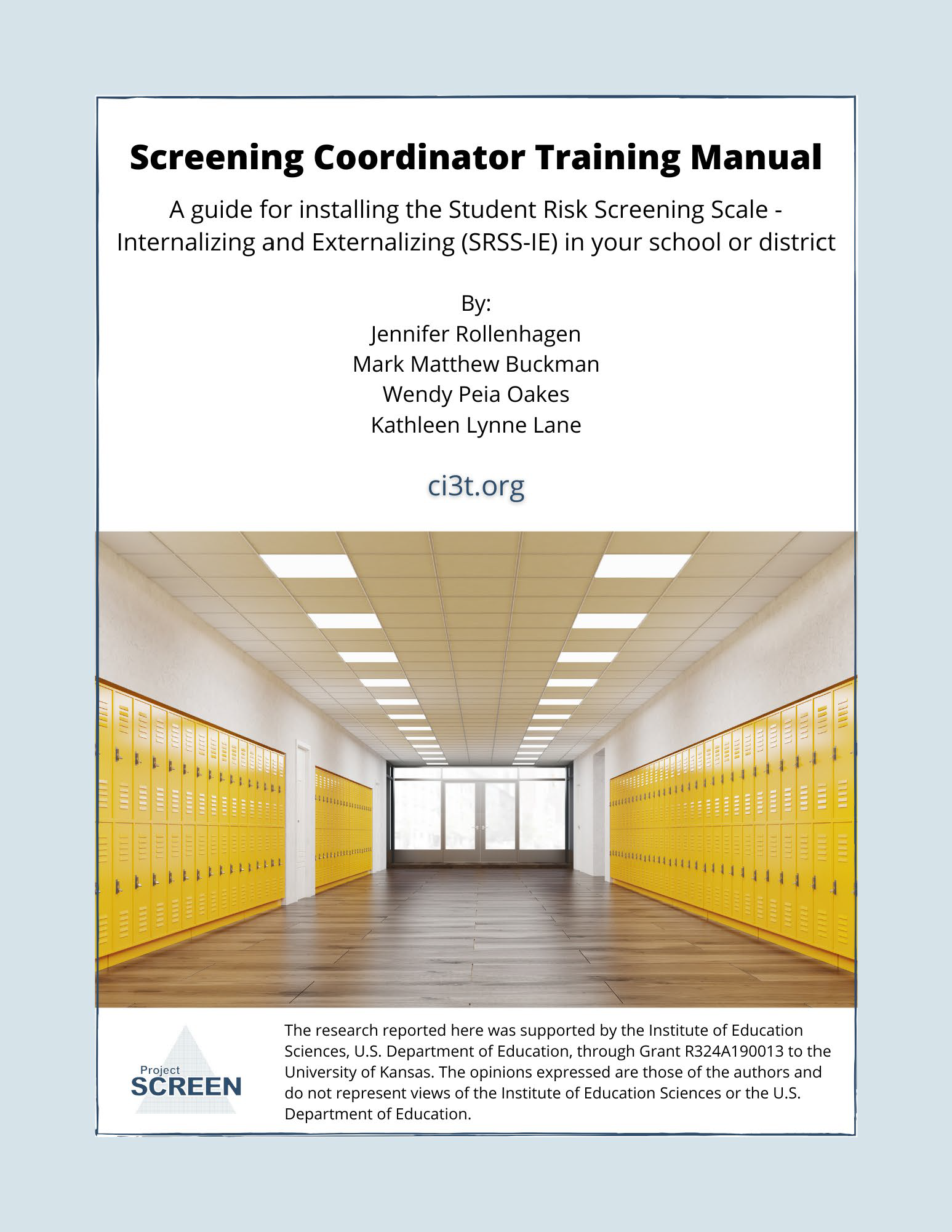 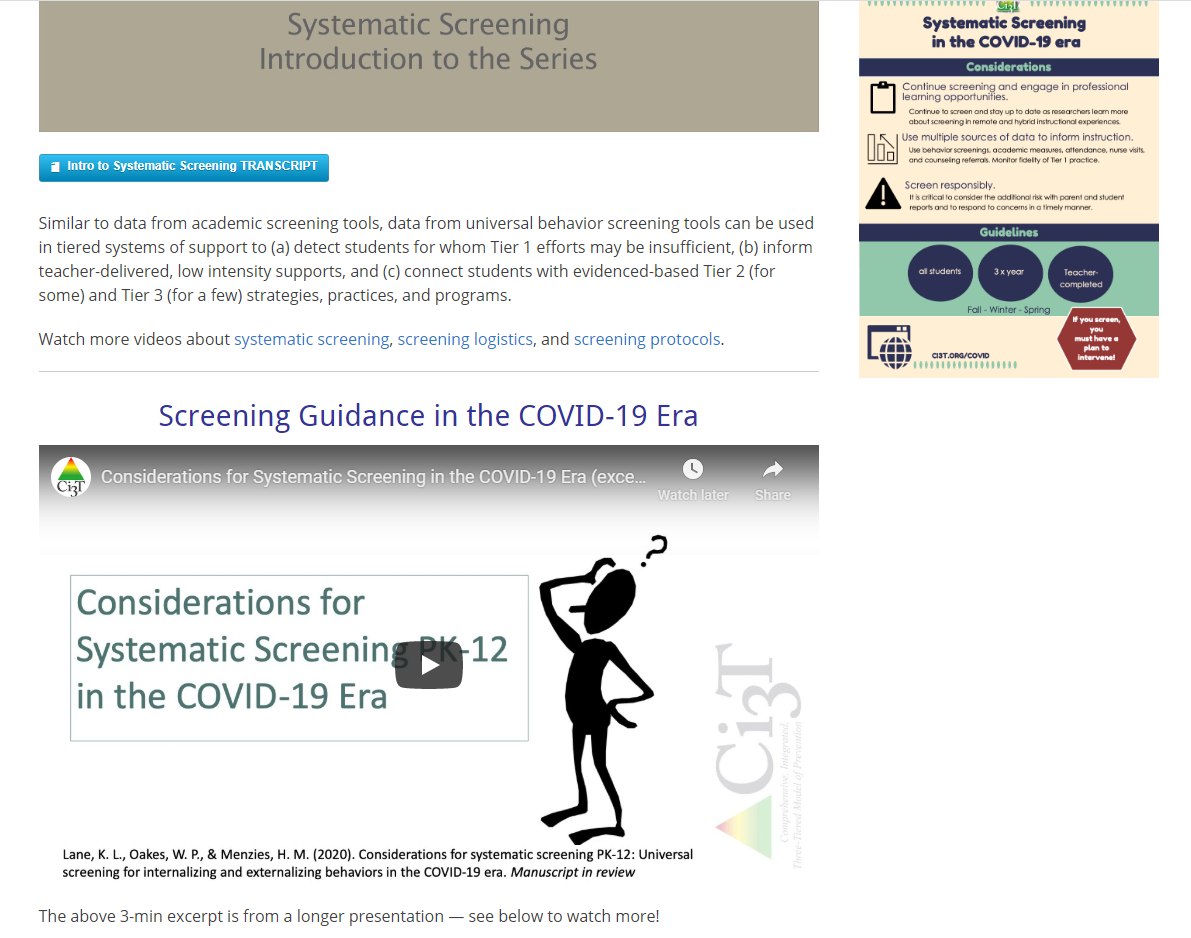 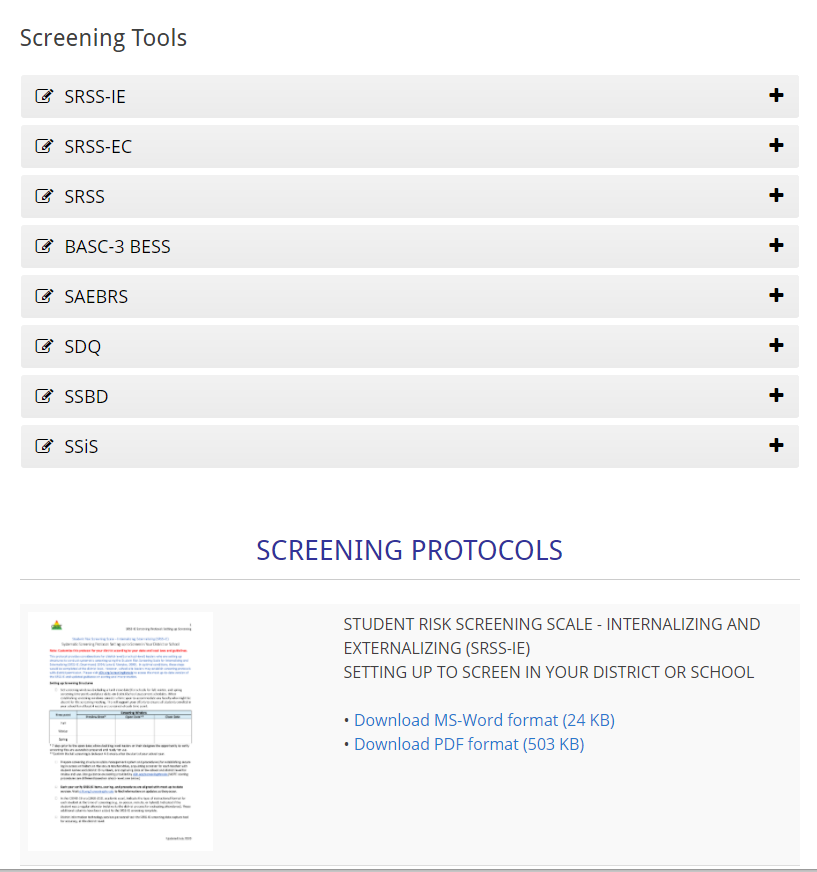 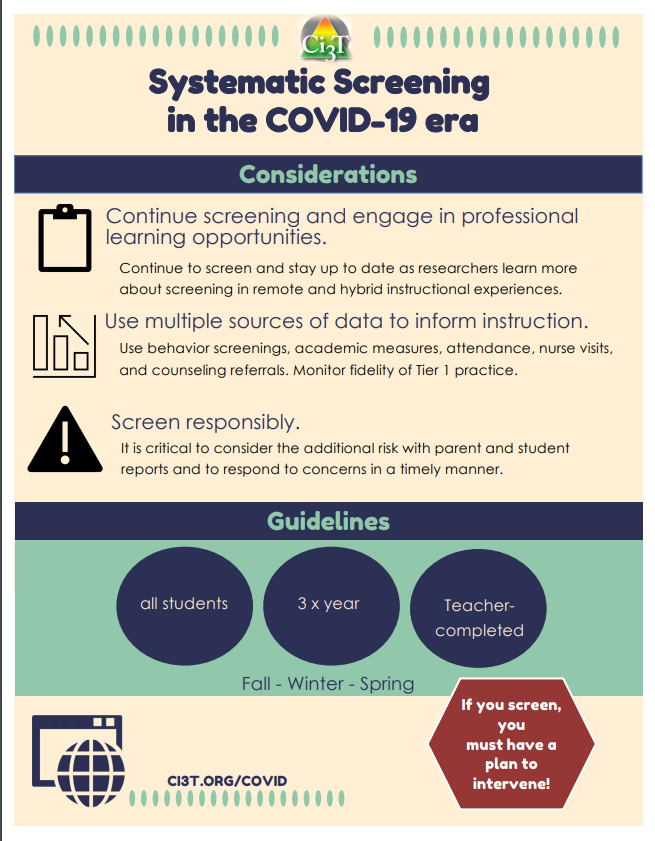 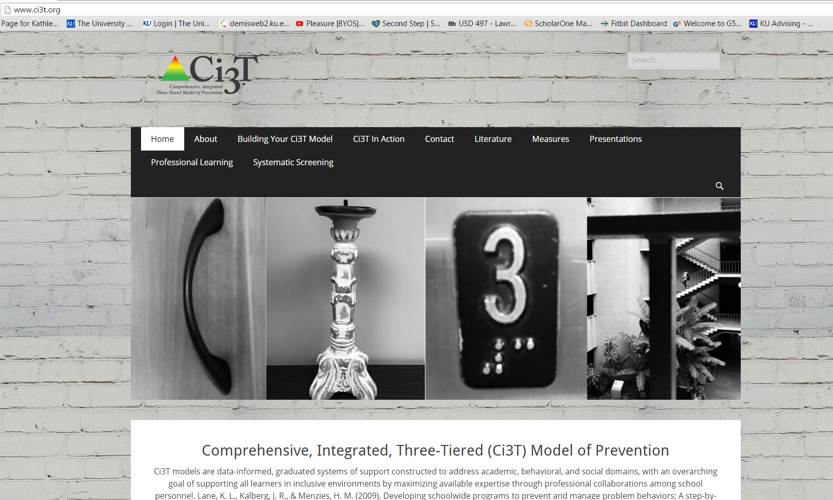 What are some of the potential benefits of systematic screening? Challenges? Questions?
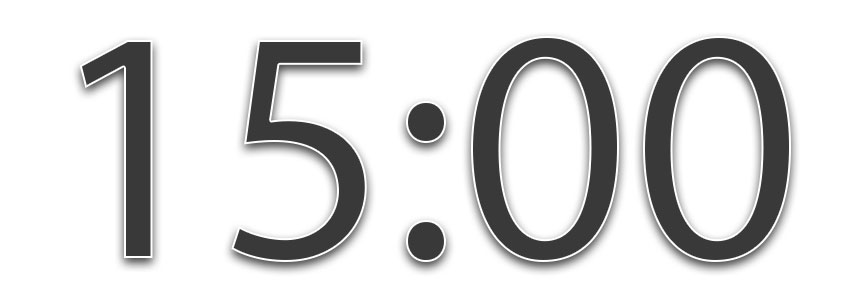 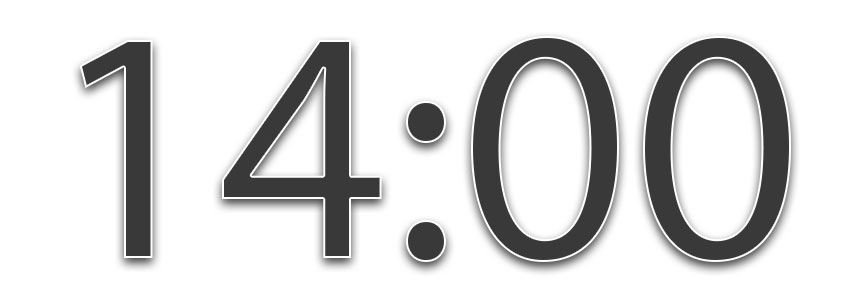 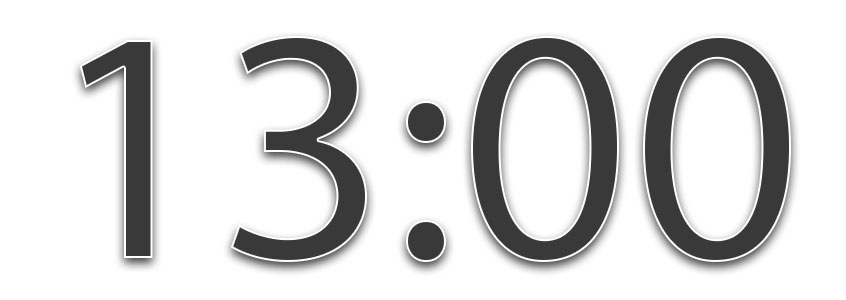 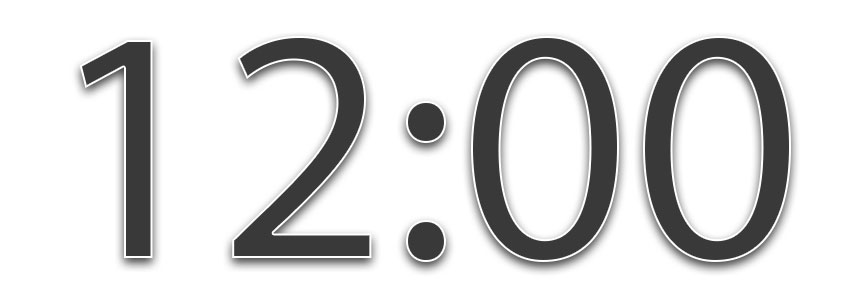 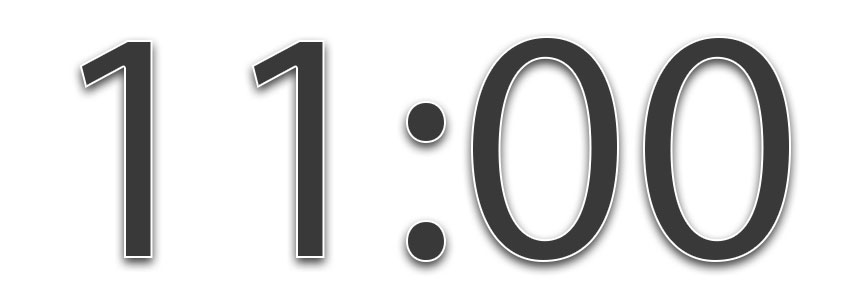 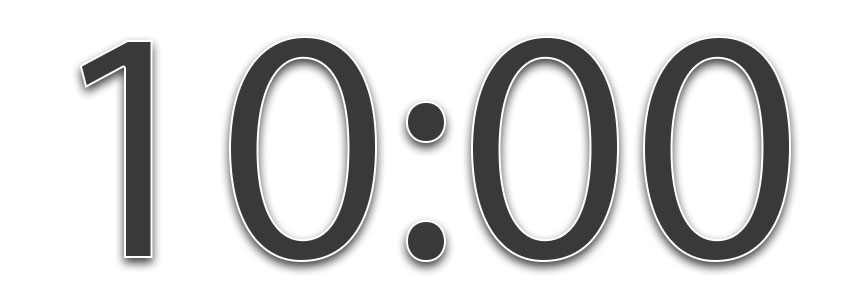 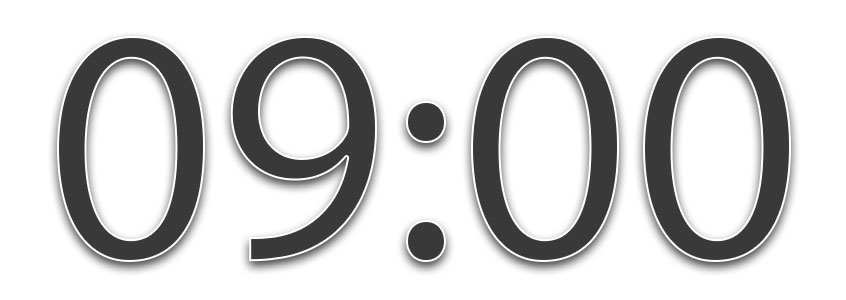 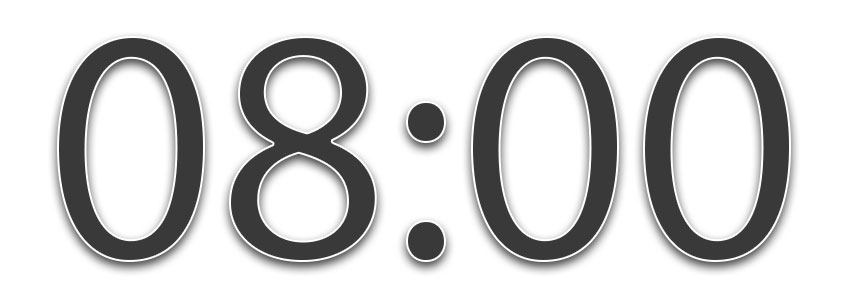 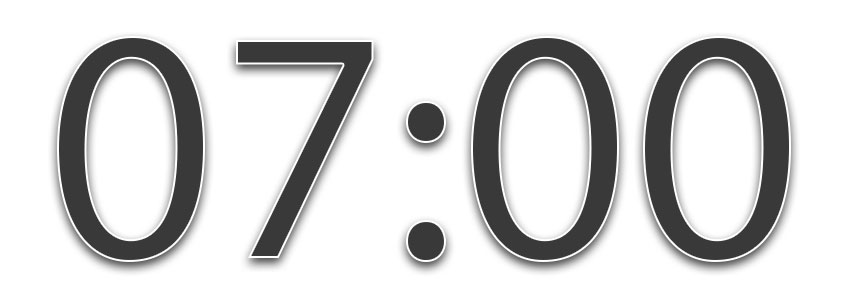 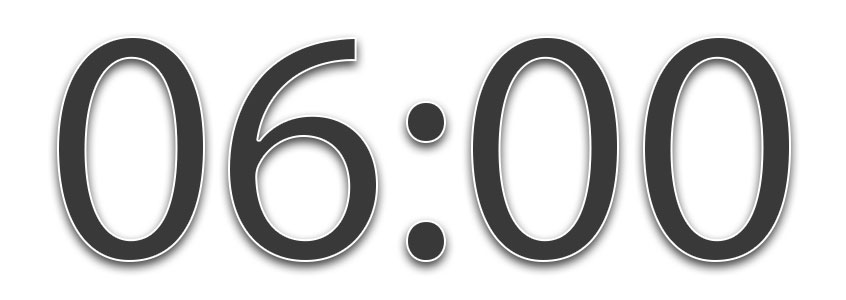 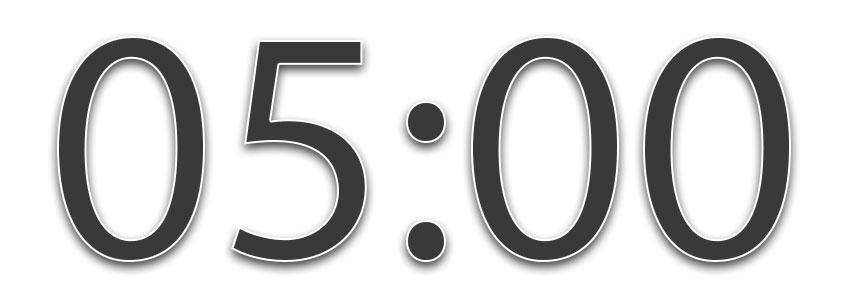 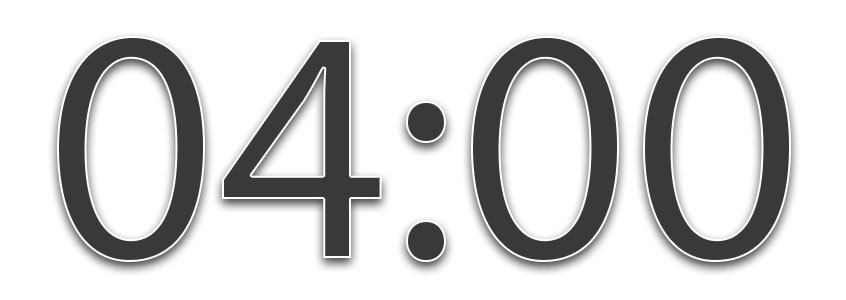 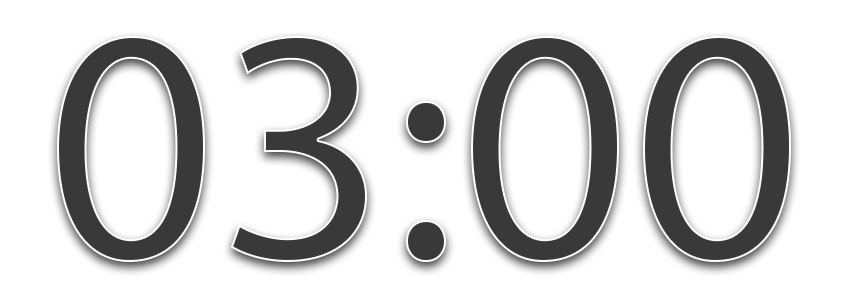 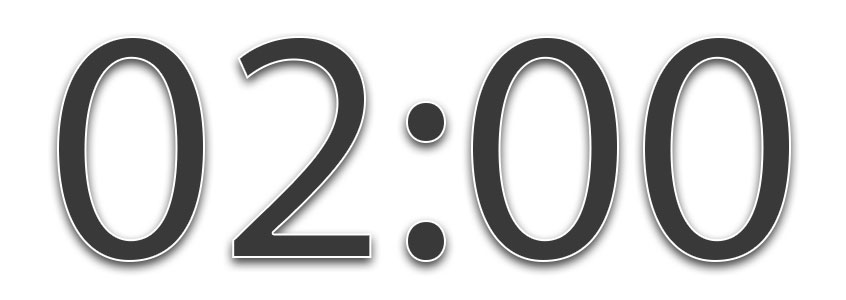 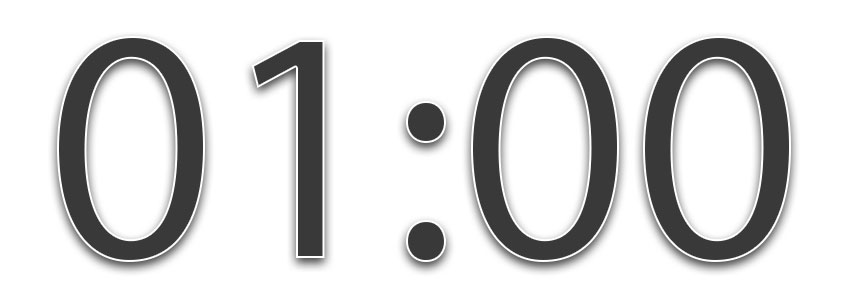 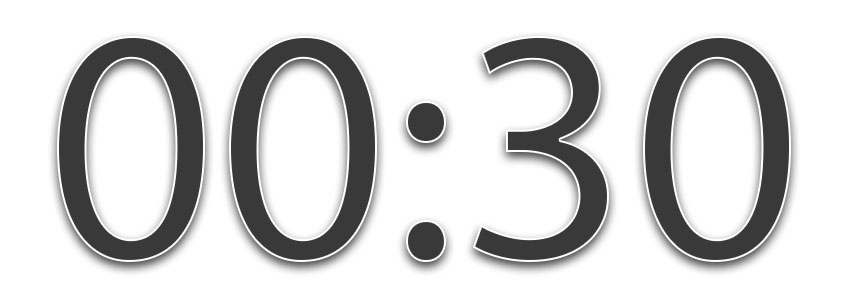 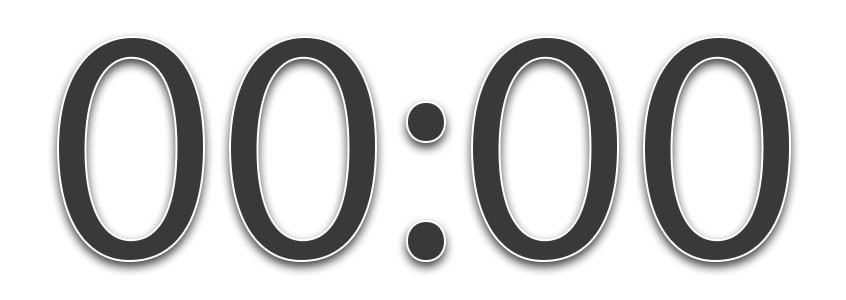 [Speaker Notes: 15-min timer]
Agenda
Introducing Ci3T … a Comprehensive, Integrated, Three-Tiered Model of Prevention  
The Role of Screening: Using Screening Data to Inform Instruction  
At Tier 1: Primary Preventions Efforts 
At all Tiers: Teacher-delivered Strategies  
At Tiers 2 & 3: Secondary & Tertiary Prevention Efforts  
Planning for Next Steps
Comprehensive, Integrated, Three-Tiered Model of Prevention
(Lane, Kalberg, & Menzies, 2009)
Tier 3
Tertiary Prevention  (≈5%)
Tier 2
Secondary Prevention (≈15%)
Tier 1
Primary Prevention (≈80%)
Academic	◇	Behavioral	◇	Social
	Validated Curricula	PBIS Framework	Validated Curricula
Social Skills Improvement System – Performance Screening Guide Spring 2012 – Total School
N = 22
N = 31
N = 54
N = 35
N = 233
N = 187
N = 223
N = 180
N = 235
N = 212
N = 275
N = 271
n = 489               n = 490            n = 490              n = 489
Lane, K. L., Oakes, W. P., & Magill, L. (2013). Primary prevention efforts: How do we implemented and monitor the Tier 1 component of our Comprehensive, Integrated, Three-Tiered (Ci3T) Model?, Preventing School Failure, 58(1), 143-158.
Student Risk Screening Scale Fall 2004 – 2012 Middle School
Source: Lane, K. L., Oakes, W. P., & Magill, L. M., (2014). Primary prevention efforts: How do we implement and monitor the Tier 1 component of our comprehensive, integrated, three-tiered model of prevention. Preventing School Failure, 58, 143-158. doi:10.1080/1045988X.2014.893978 [Figure 4. Middle school behavior screening data over time at the fall time point. Adapted from Figure 4.6 p. 127 Lane, K. L., Menzies, H. M, Oakes, W. P., & Kalberg, J. R. (2012). Systematic screenings of behavior to support instruction: From preschool to high school. Guilford Press.]
Agenda
Introducing Ci3T… a Comprehensive, Integrated, Three-Tiered Model of Prevention  
The Role of Screening: Using Screening Data to Inform Instruction  
At Tier 1: Primary Preventions Efforts 
At all Tiers: Teacher-delivered Strategies  
At Tiers 2 & 3: Secondary & Tertiary Prevention Efforts  
Planning for Next Steps
Examining Academic and Behavioral Data
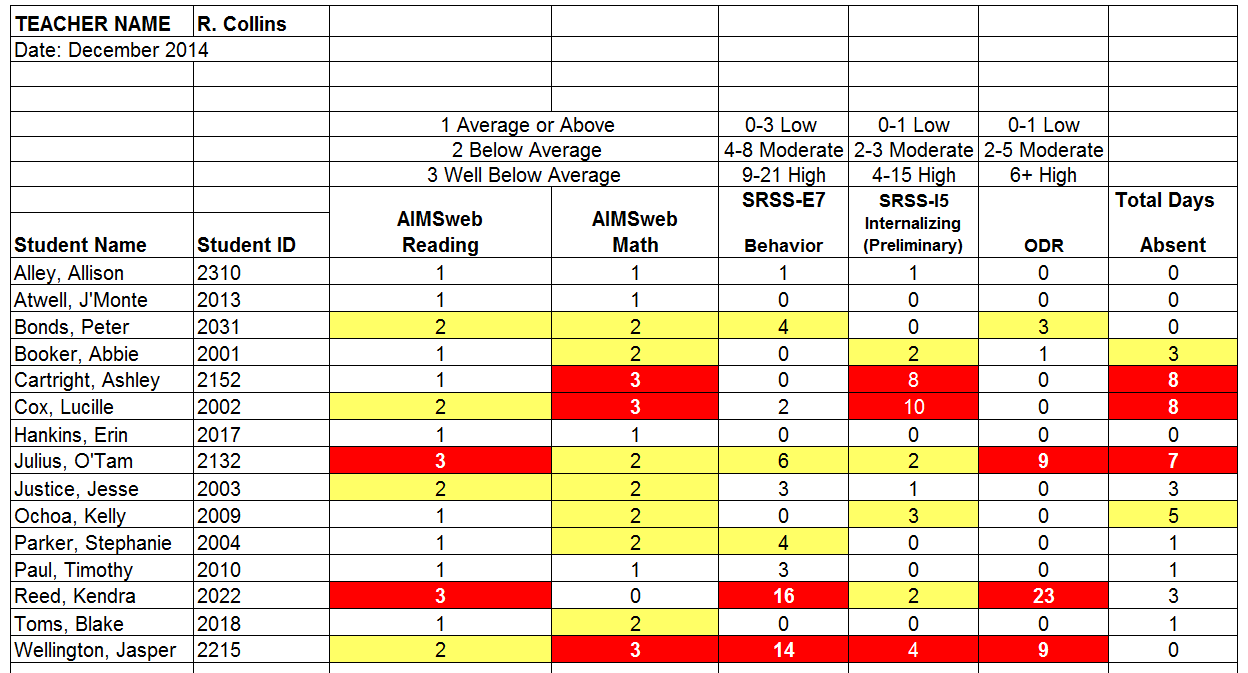 Lane, K. L., Menzies, H. M., Ennis, R. P., & Oakes, W. P. (2015). Supporting Behavior for School Success: A Step-by-Step Guide to Key Strategies. Guilford Press.
[Speaker Notes: Lane, K. L., Oakes, W. P., Ennis, R. P., & Hirsch, S. E. (2014). Identifying students for secondary and tertiary prevention efforts: How do we determine which students have Tier 2 and Tier 3 needs? Preventing School Failure, 58, 171-182, DOI: 10.1080/1045988X.2014.895573]
Low-Intensity Strategies
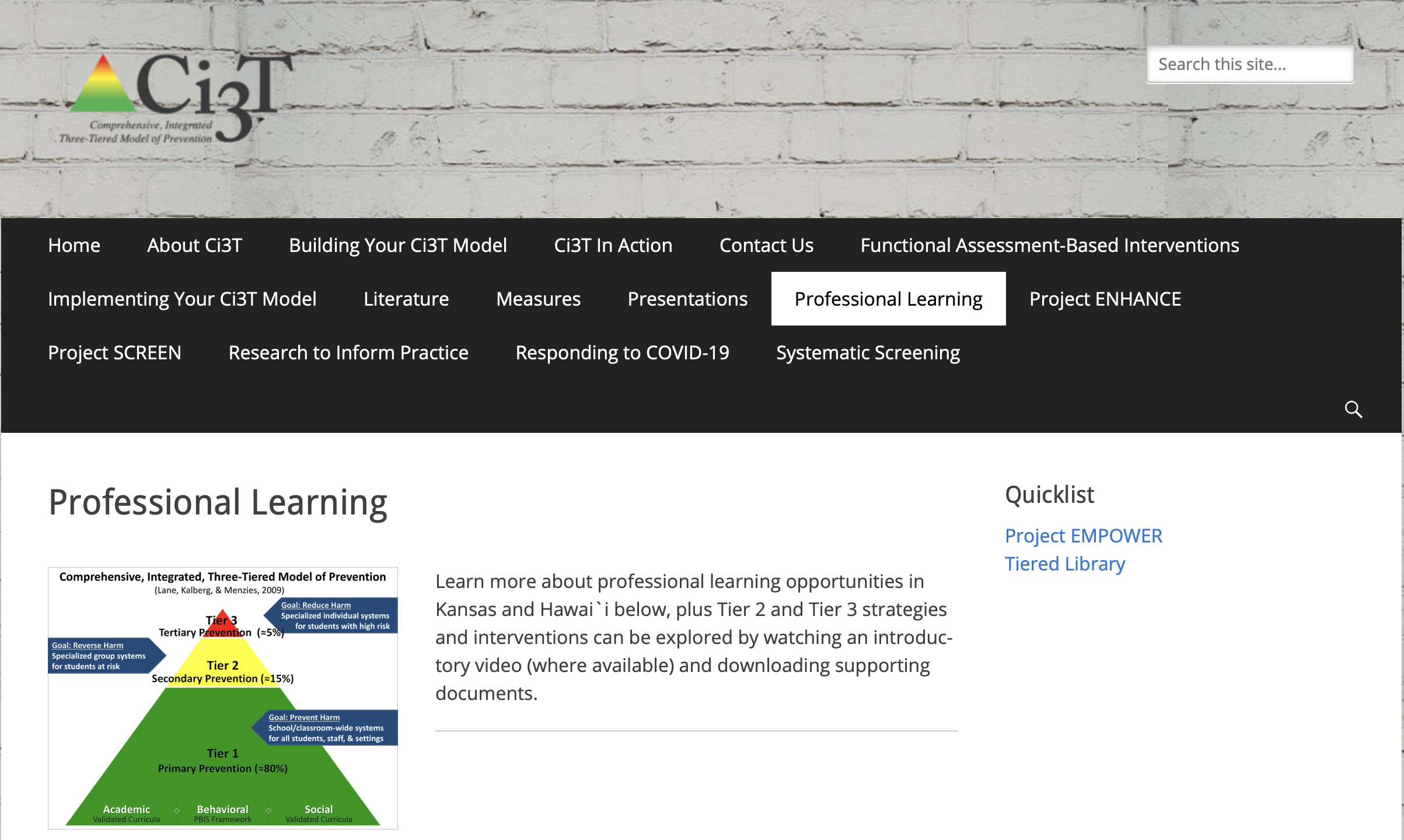 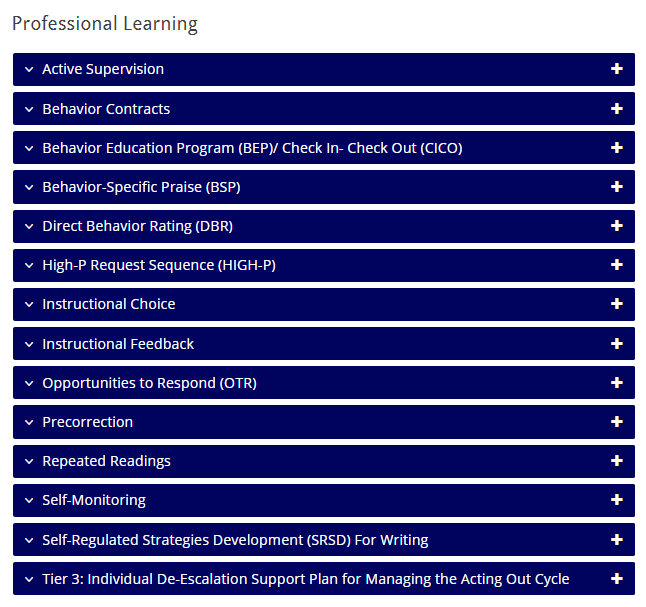 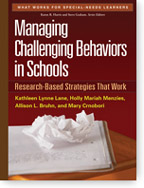 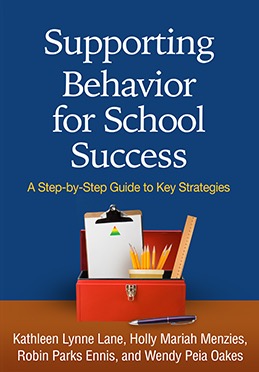 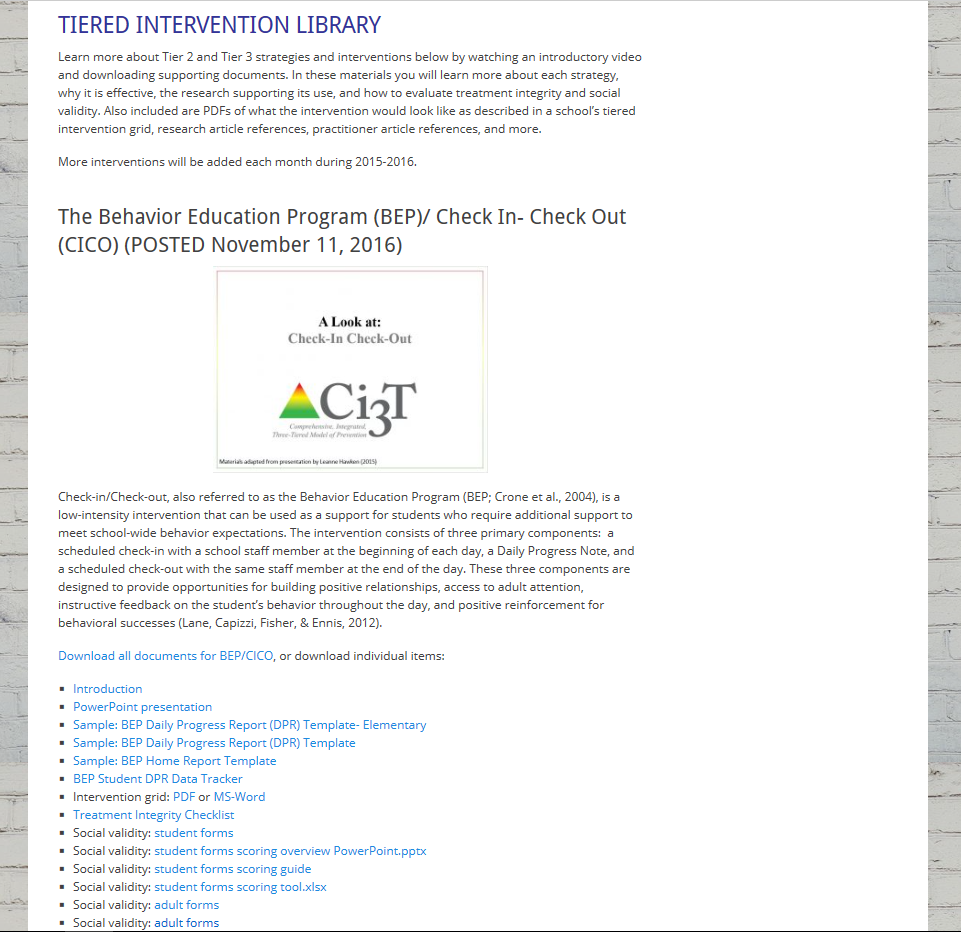 ci3t.org
Professional Learning tab
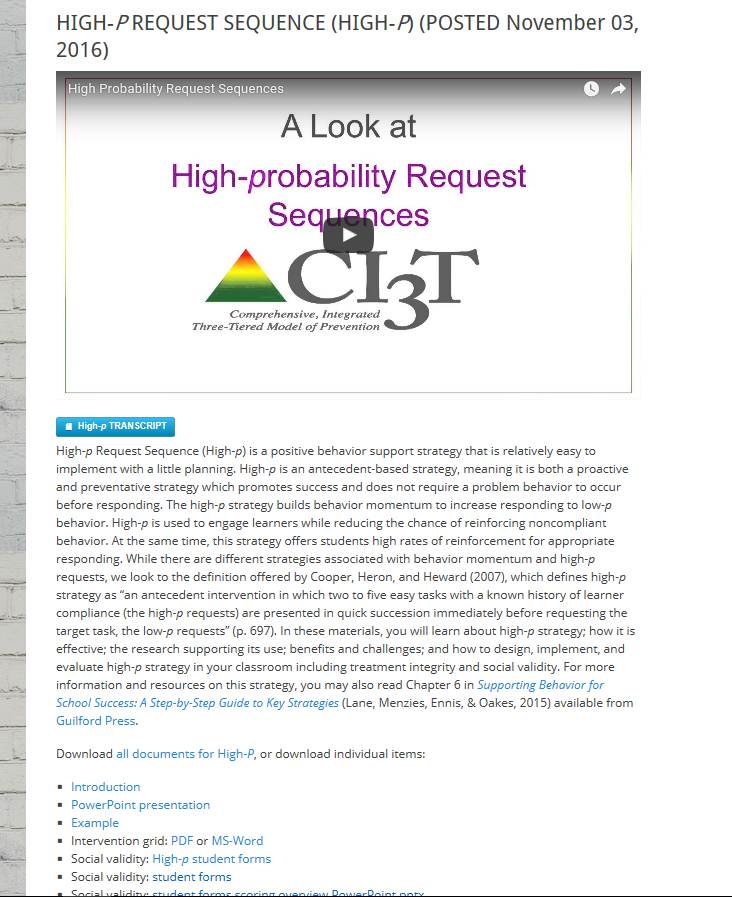 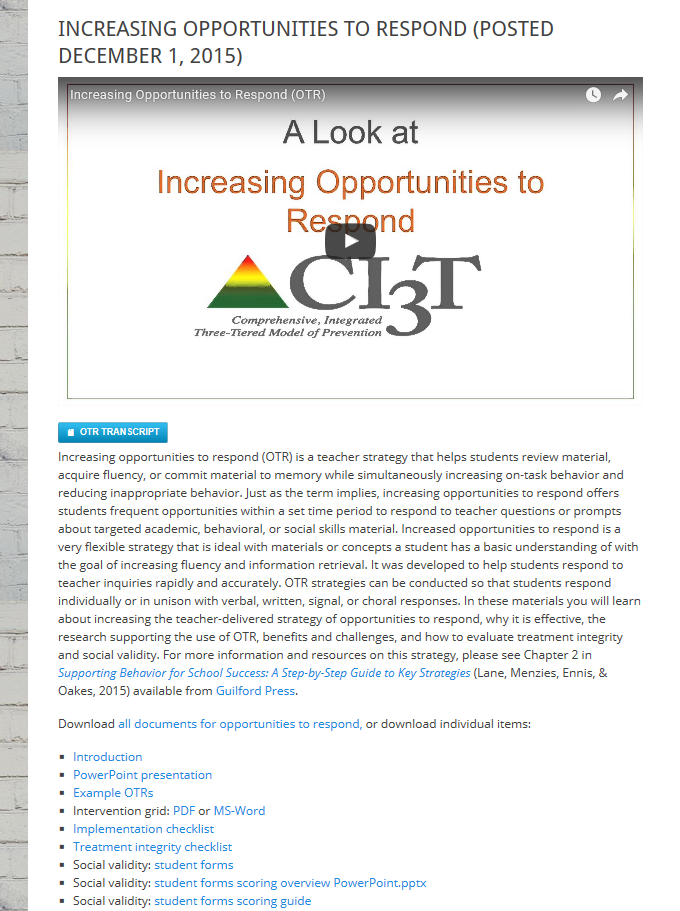 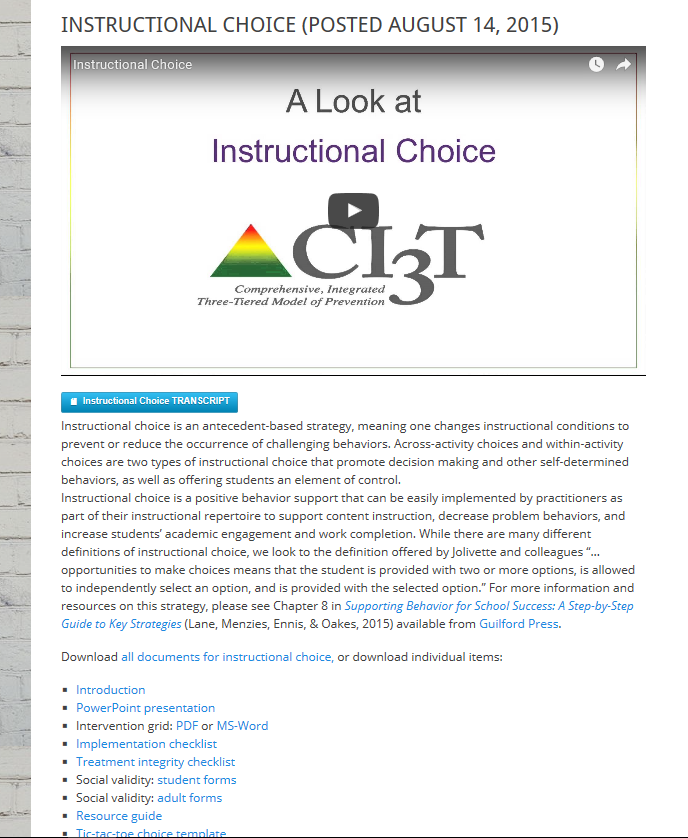 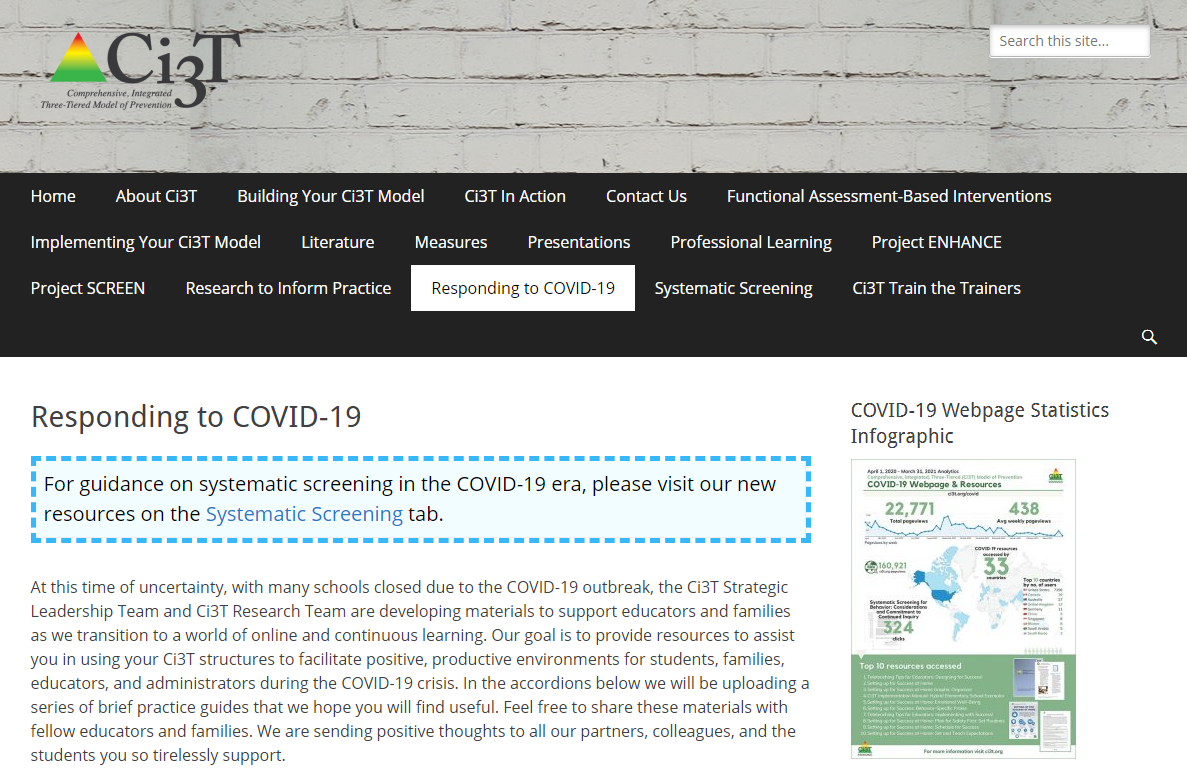 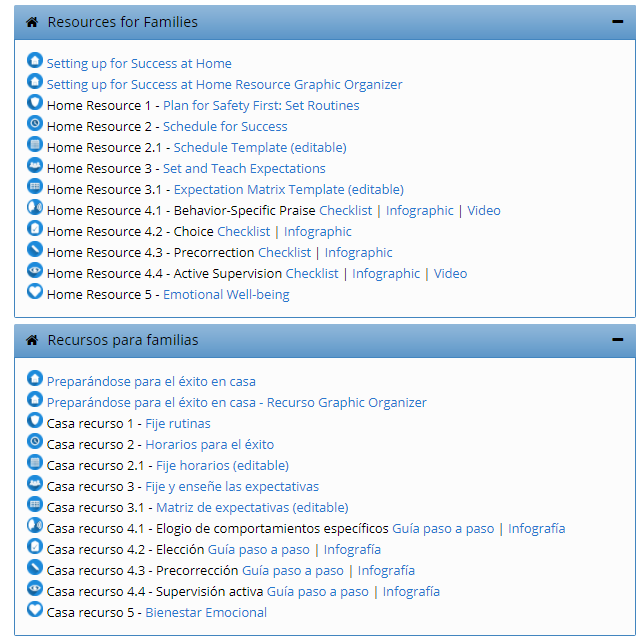 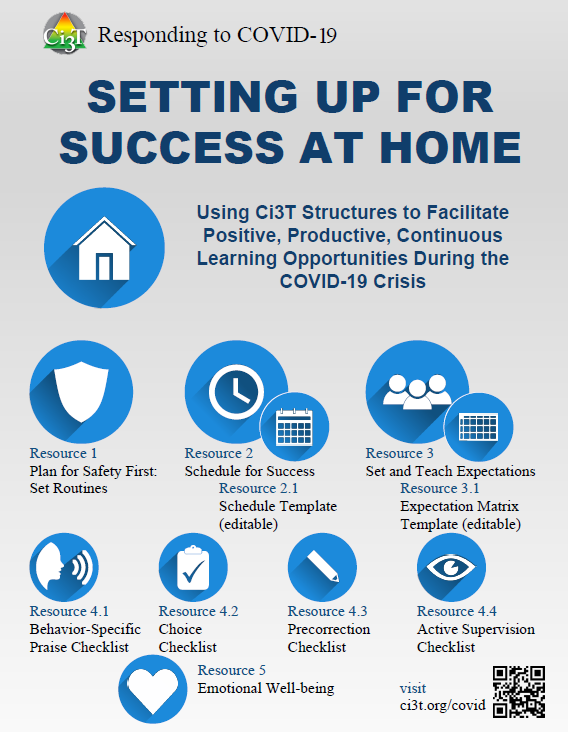 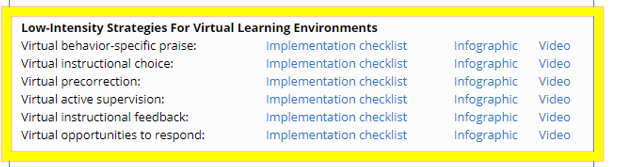 www.ci3t.org/covid
Choice
Materials to support remote learning
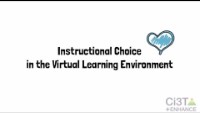 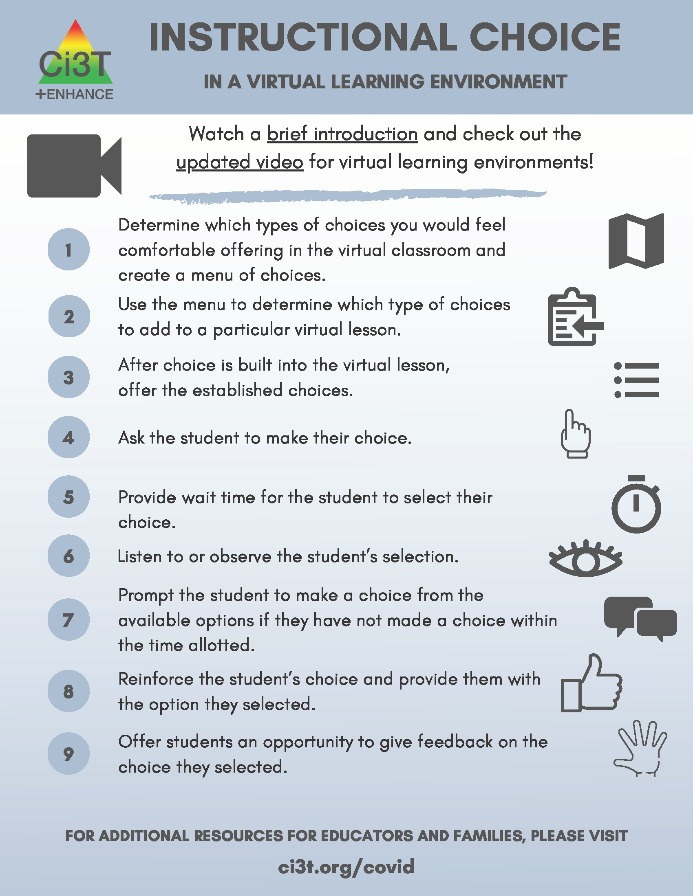 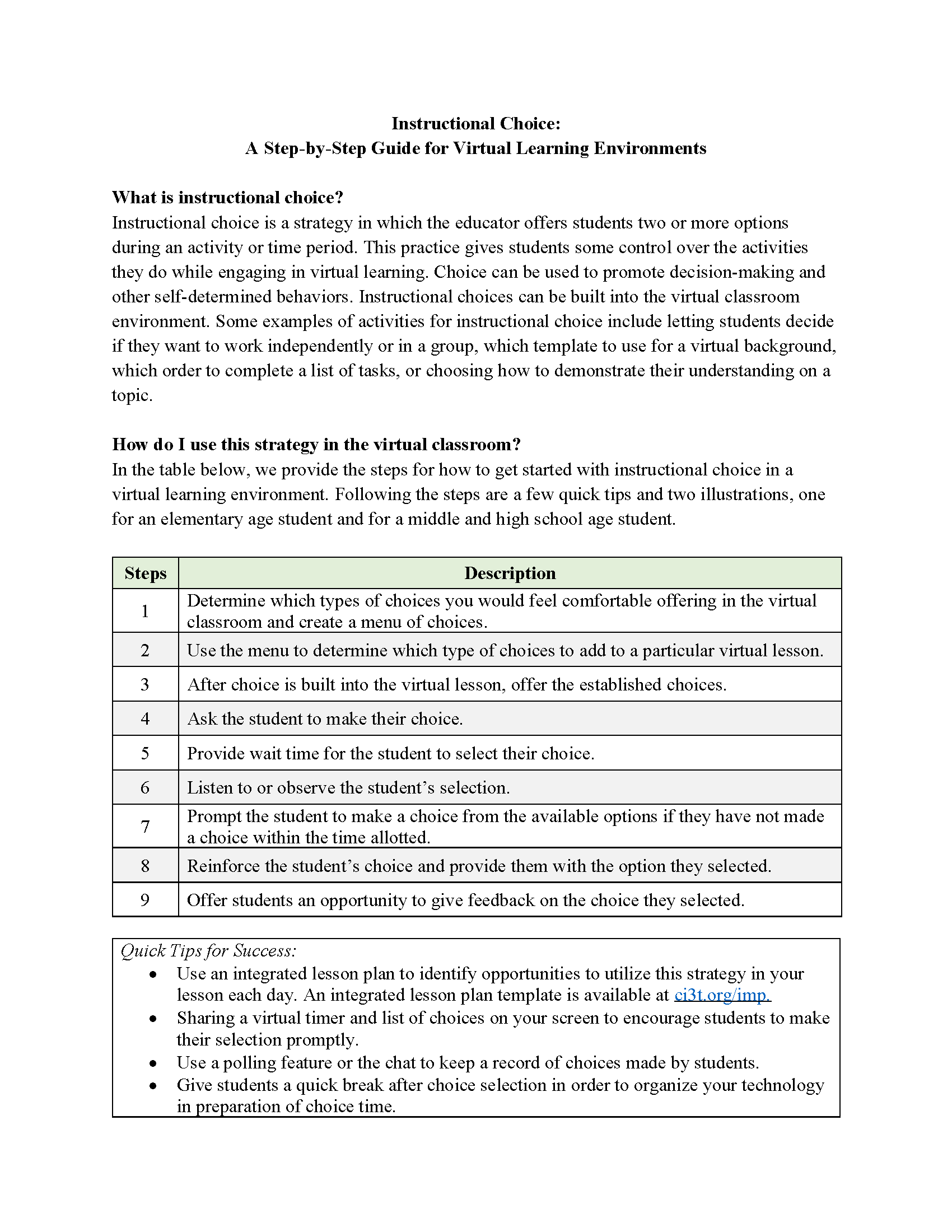 Step-by-step Video
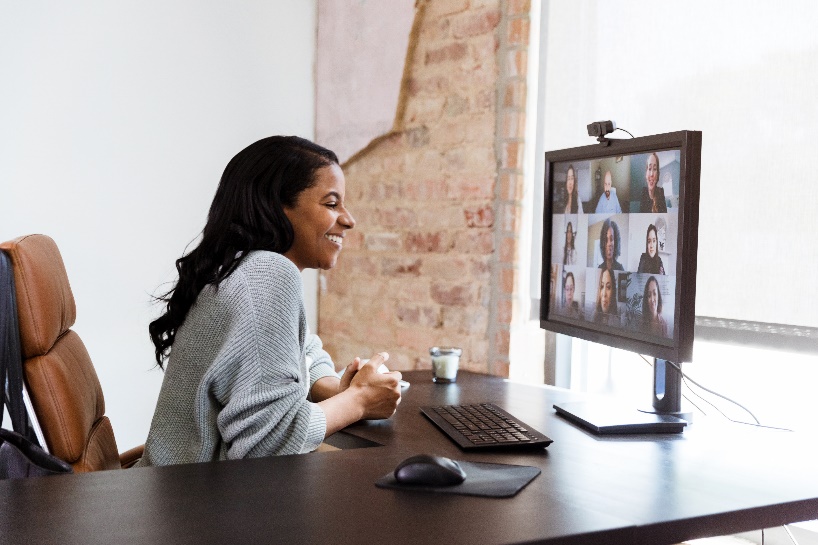 Step-by-step Checklist
Infographic
Integrated Lesson Planning
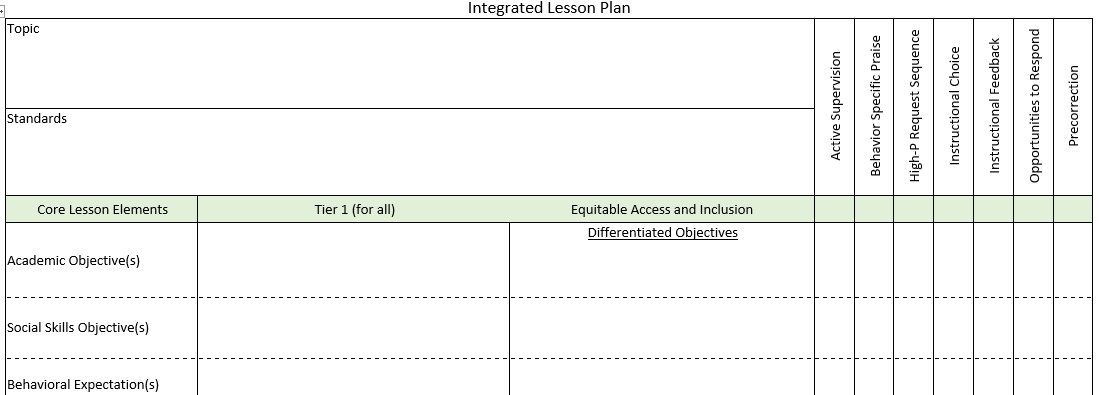 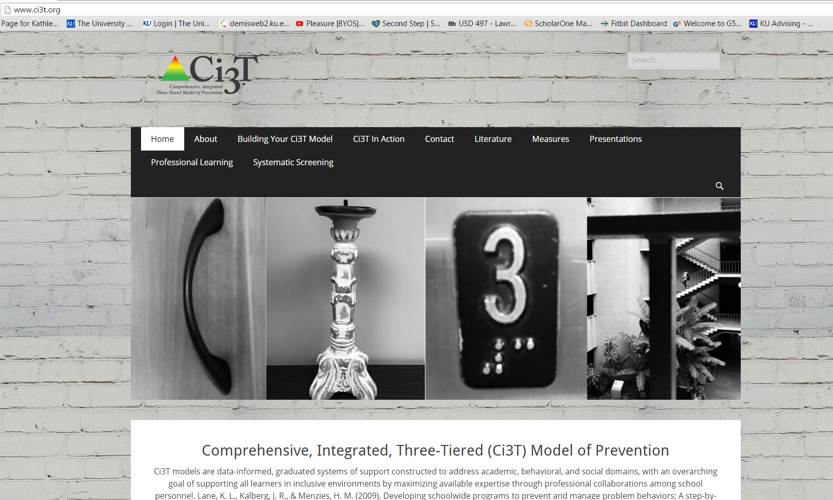 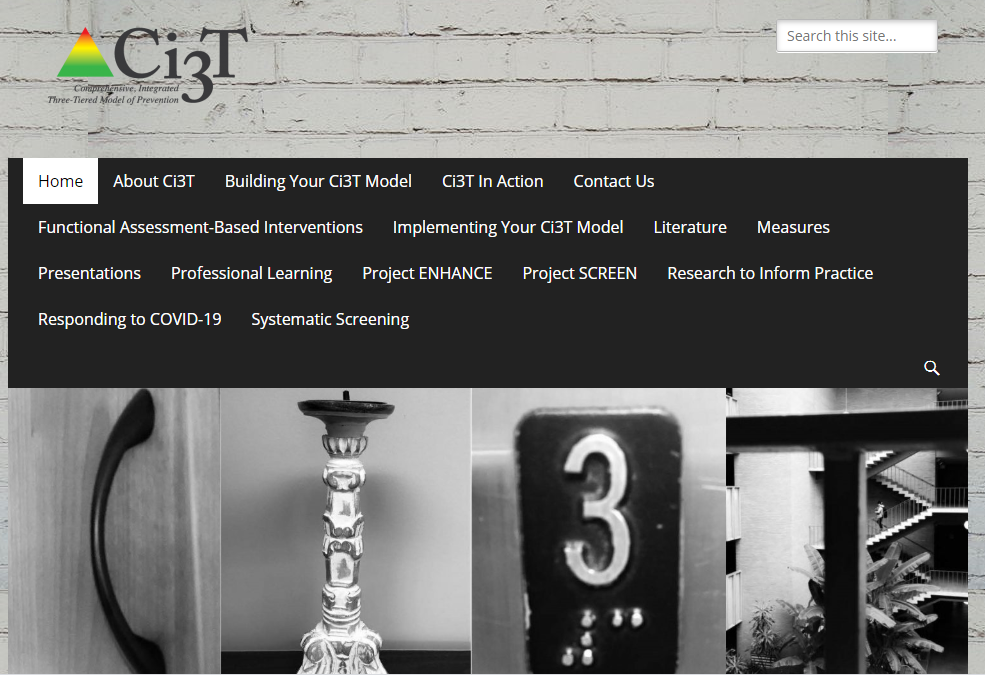 Exploring Teacher-Delivered, Low-Intensity Supports … 
Ci3T Professional Learning Tab
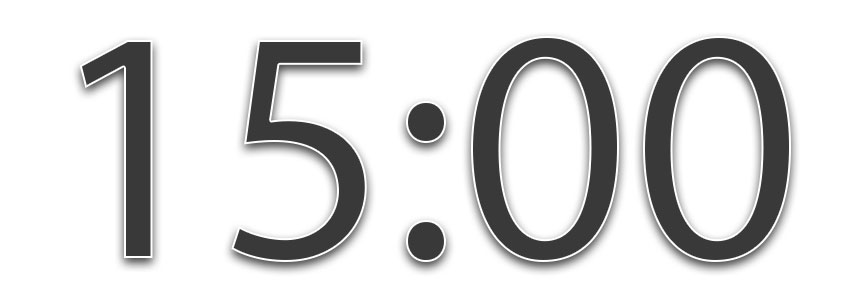 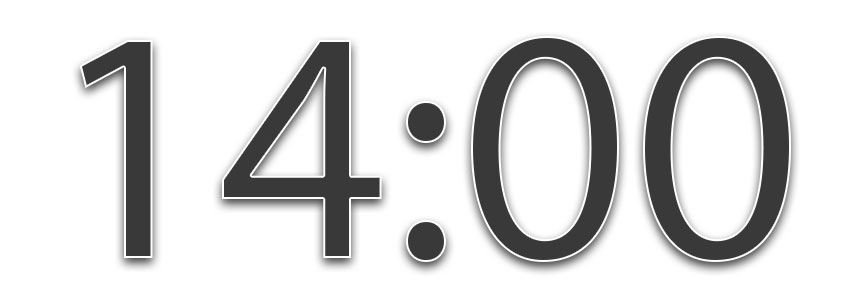 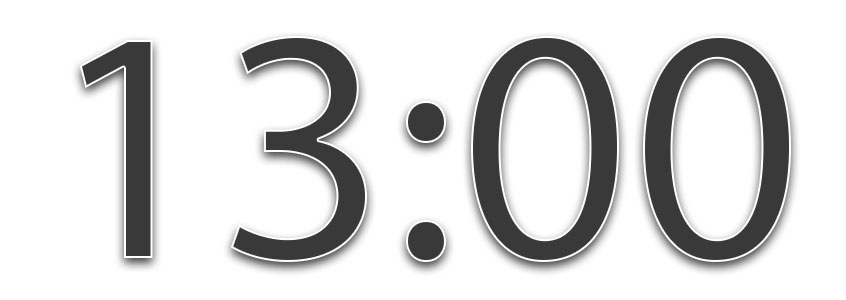 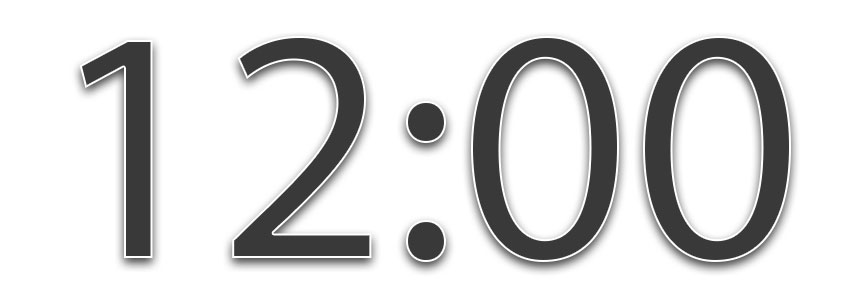 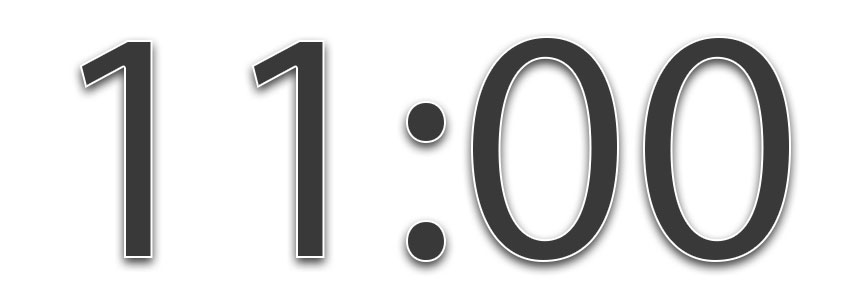 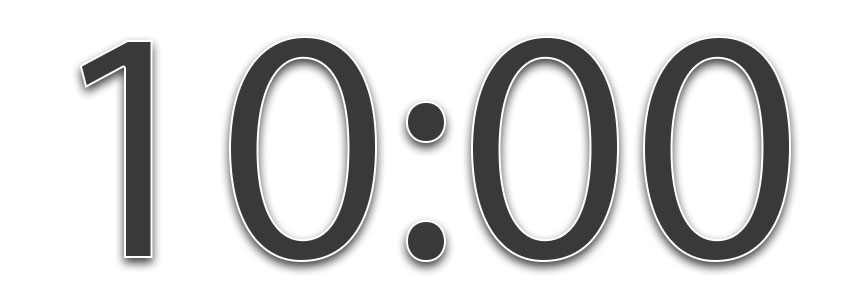 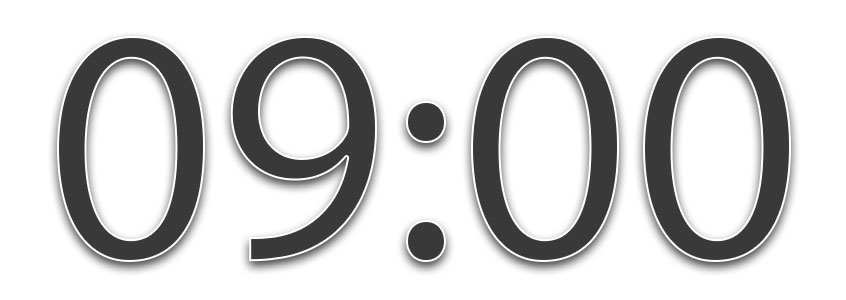 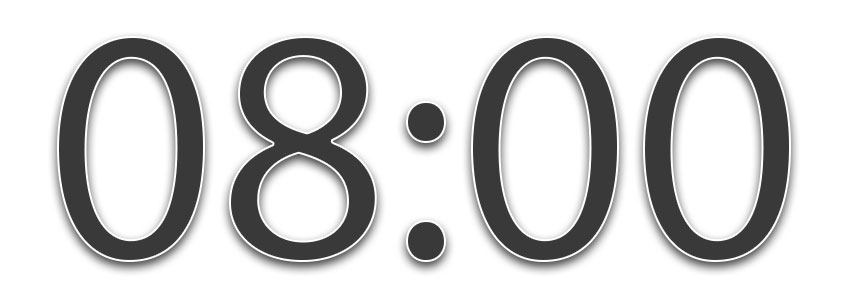 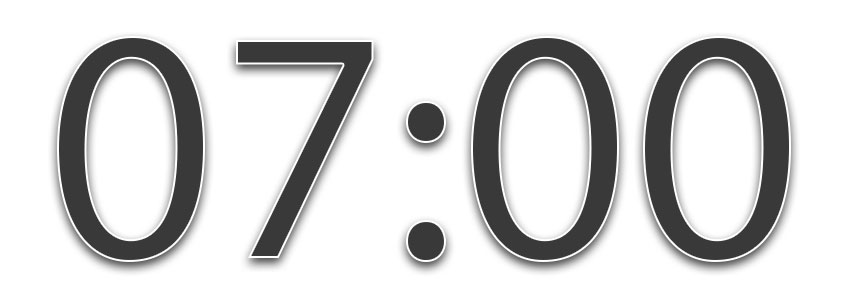 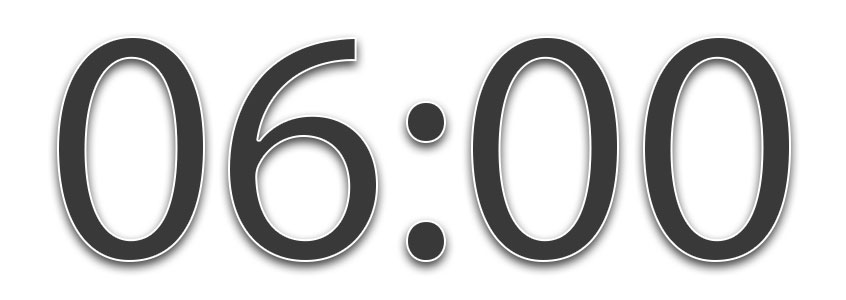 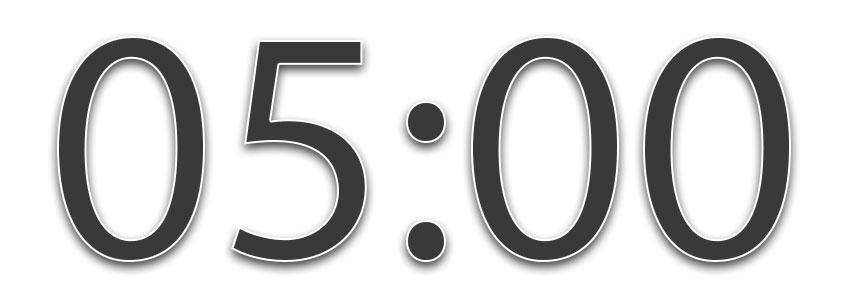 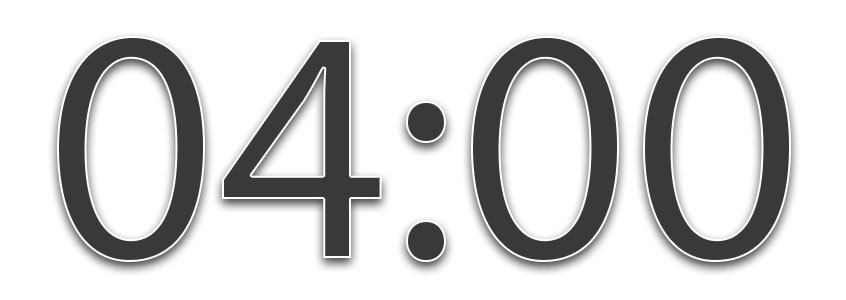 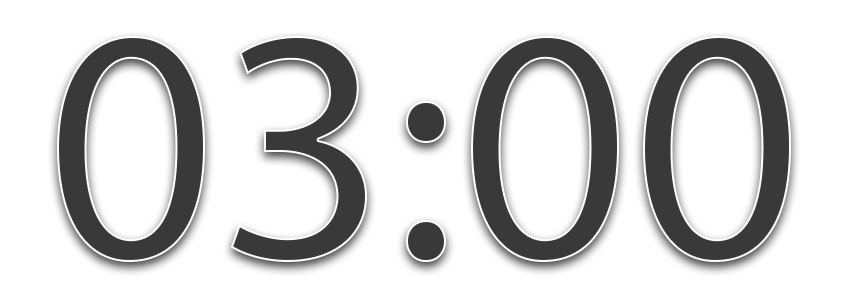 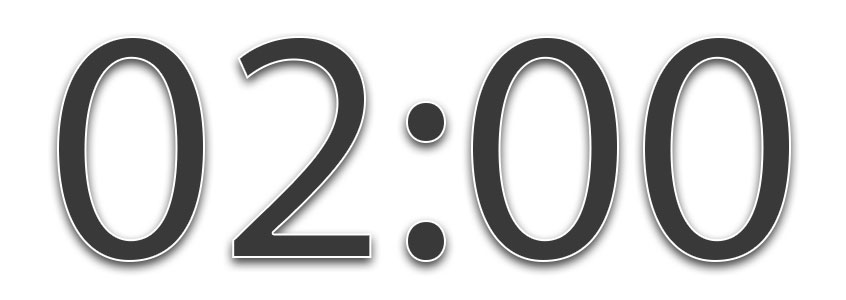 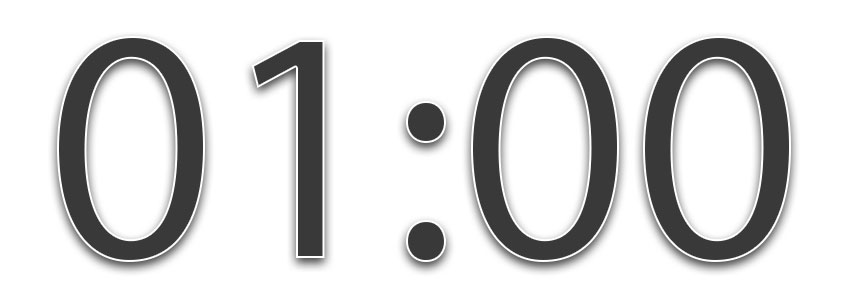 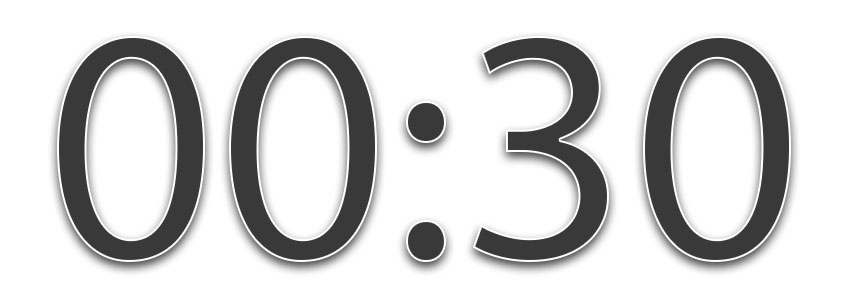 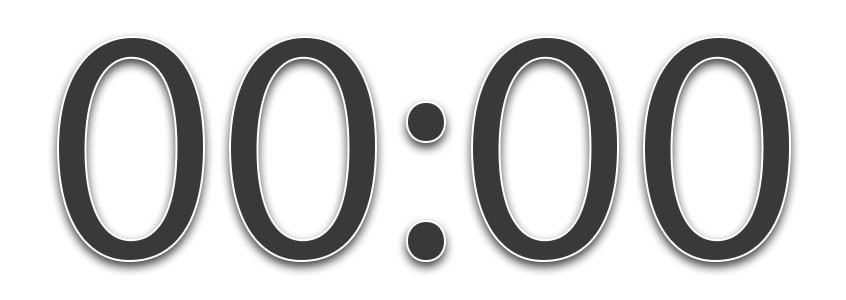 [Speaker Notes: 15-min timer]
Agenda
Introducing Ci3T… a Comprehensive, Integrated, Three-Tiered Model of Prevention  
The Role of Screening: Using Screening Data to Inform Instruction  
At Tier 1: Primary Preventions Efforts 
At all Tiers: Teacher-delivered Strategies  
At Tiers 2 & 3: Secondary & Tertiary Prevention Efforts  
Planning for Next Steps
Comprehensive, Integrated, Three-Tiered Model of Prevention
(Lane, Kalberg, & Menzies, 2009)
Tier 3
Tertiary Prevention  (≈5%)
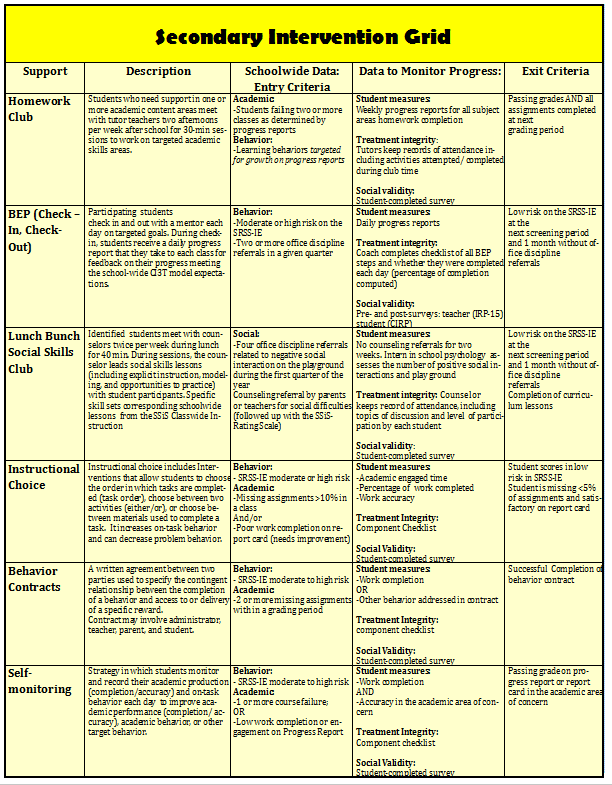 Tier 2
Secondary Prevention (≈15%)
Secondary (Tier 2) Intervention Grids
Tier 1
Primary Prevention (≈80%)
Academic	◇	Behavioral	◇	Social
	Validated Curricula	PBIS Framework	Validated Curricula
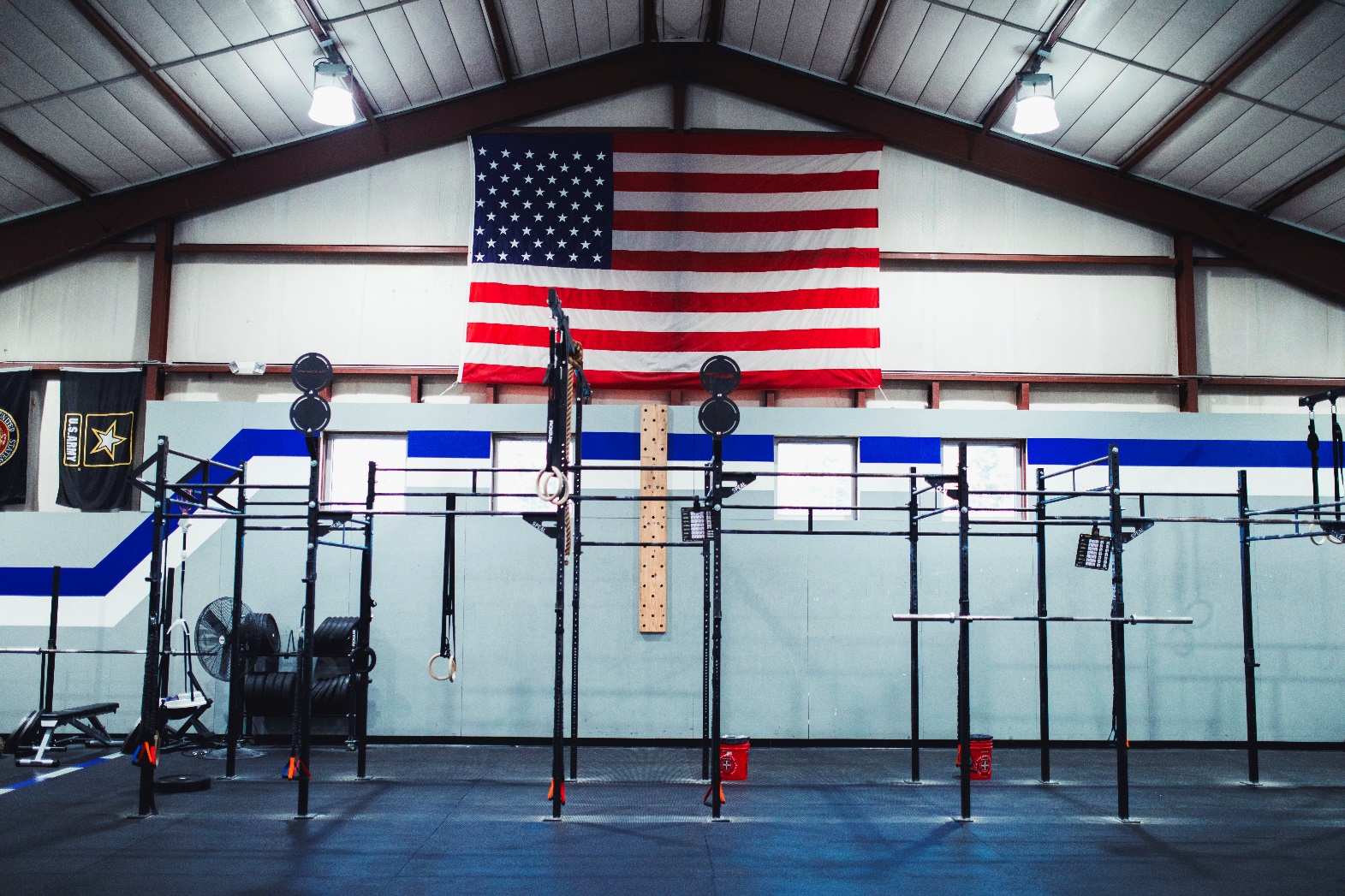 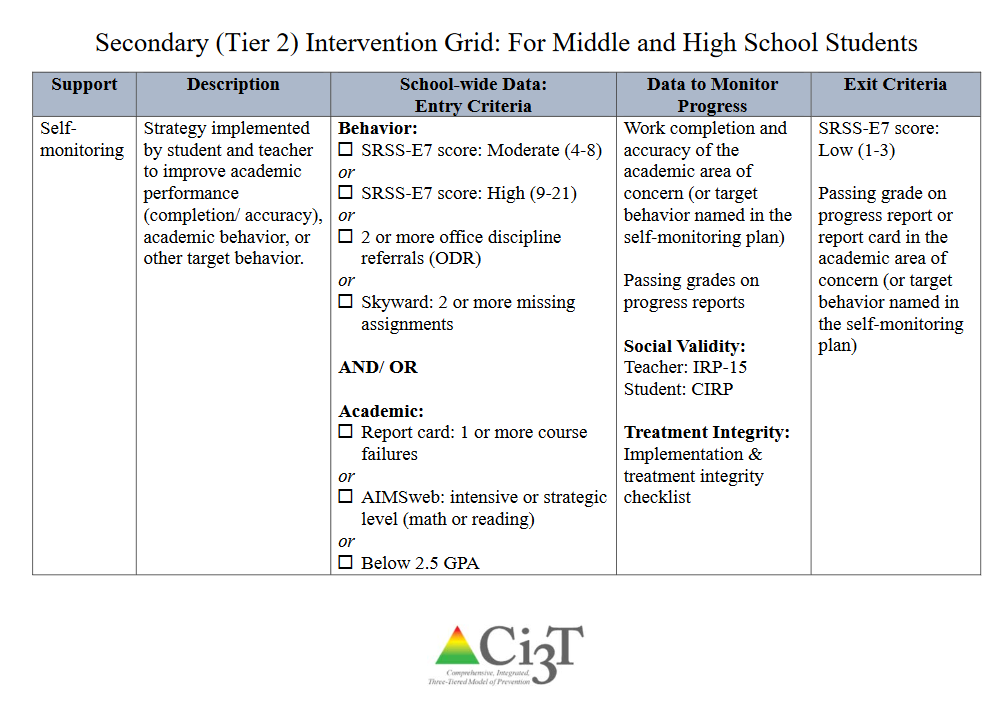 An illustration
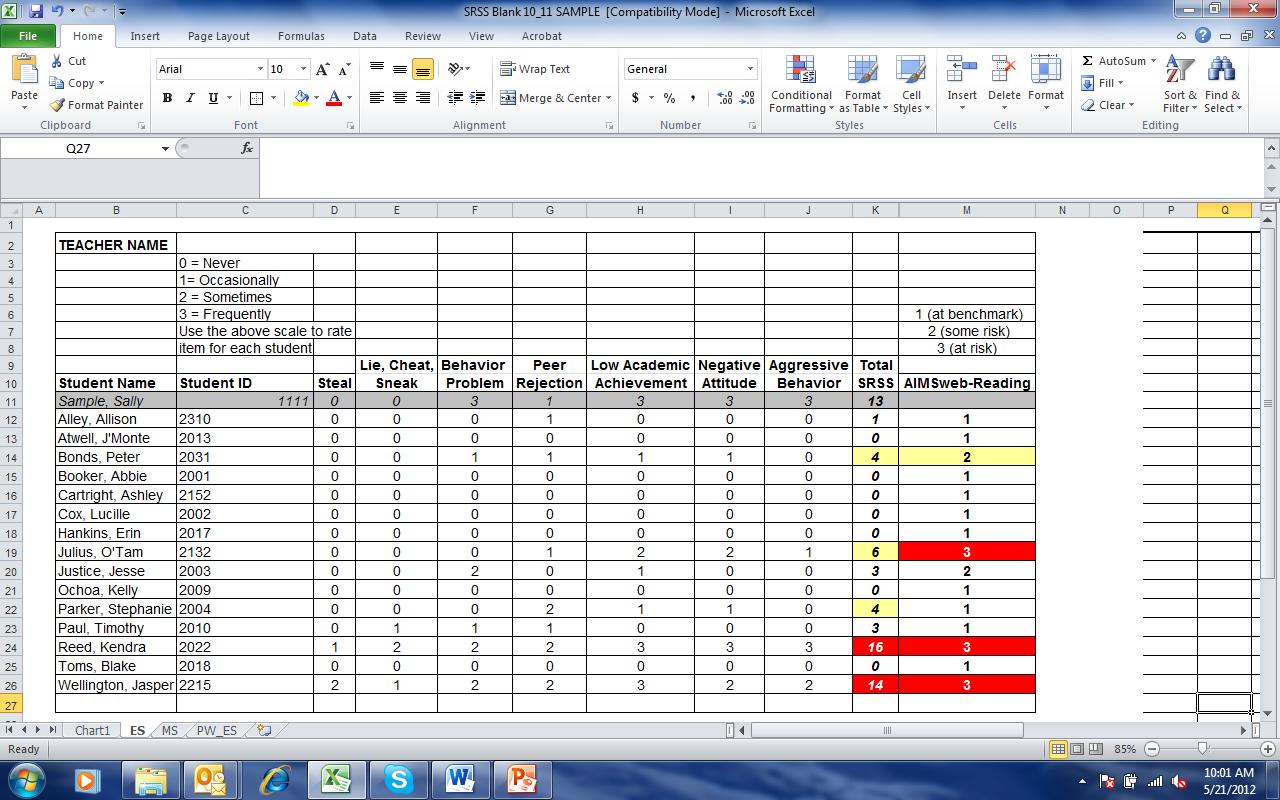 Small group Reading Instruction with Self-Monitoring
Lane, K. L., Oakes, W. P., & Magill, L. (2013). Primary prevention efforts: How do we implemented and monitor the Tier 1 component of our Comprehensive, Integrated, Three-Tiered (Ci3T) Model?, Preventing School Failure, 58(1), 143-158.
[Speaker Notes: Citation: Lane, K.L., & Oakes, W. P. (2012). Identifying Students for Secondary and Tertiary Prevention Efforts: How do we determine which students have Tier 2 and Tier 3 needs? In preparation.]
First Grade Students’ Self Monitoring Form
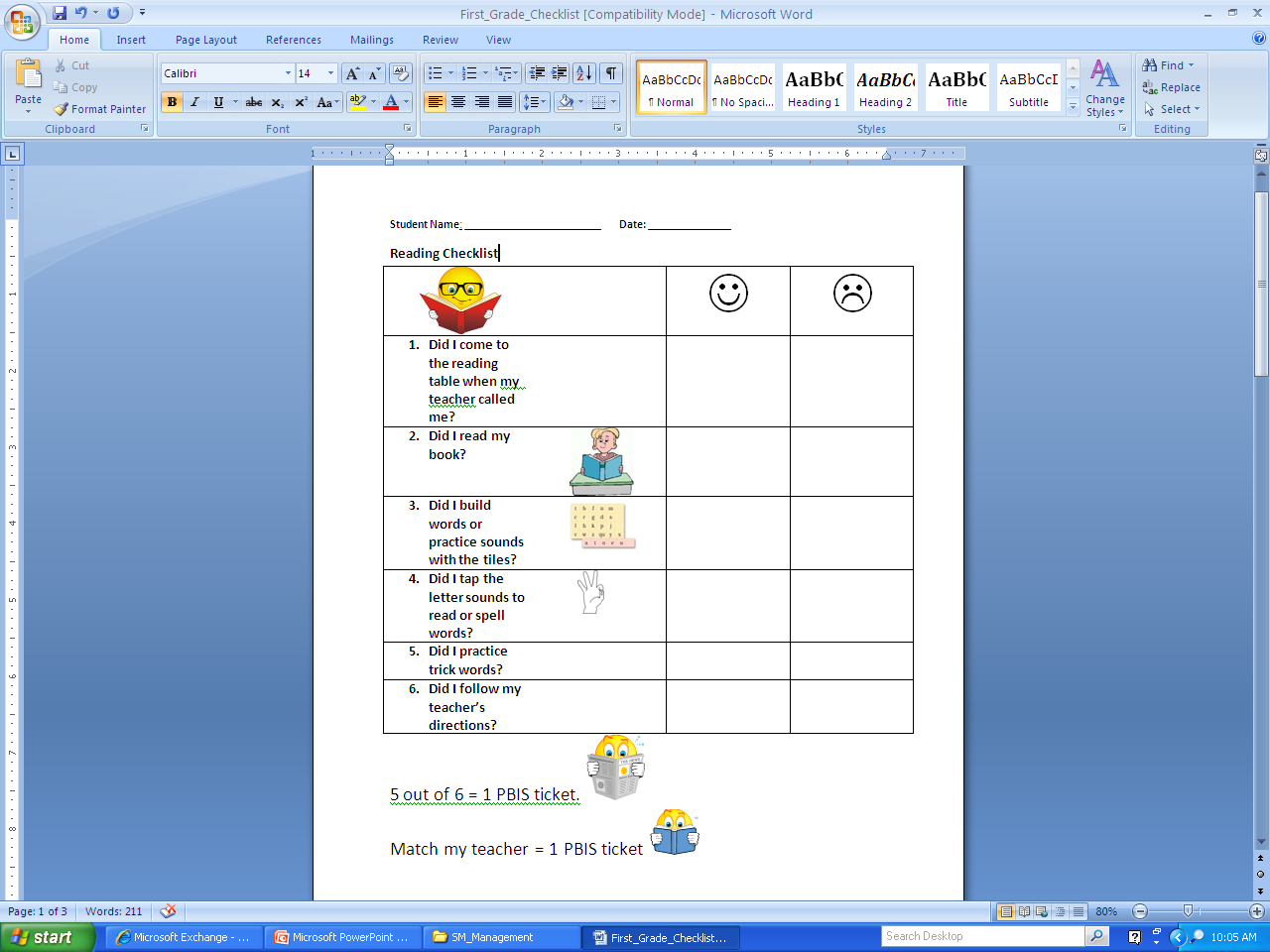 Altmann, S. A. (2010). Project support and include: the additive benefits of self-monitoring on students’ reading acquisition. Unpublished master’s thesis, Vanderbilt University.
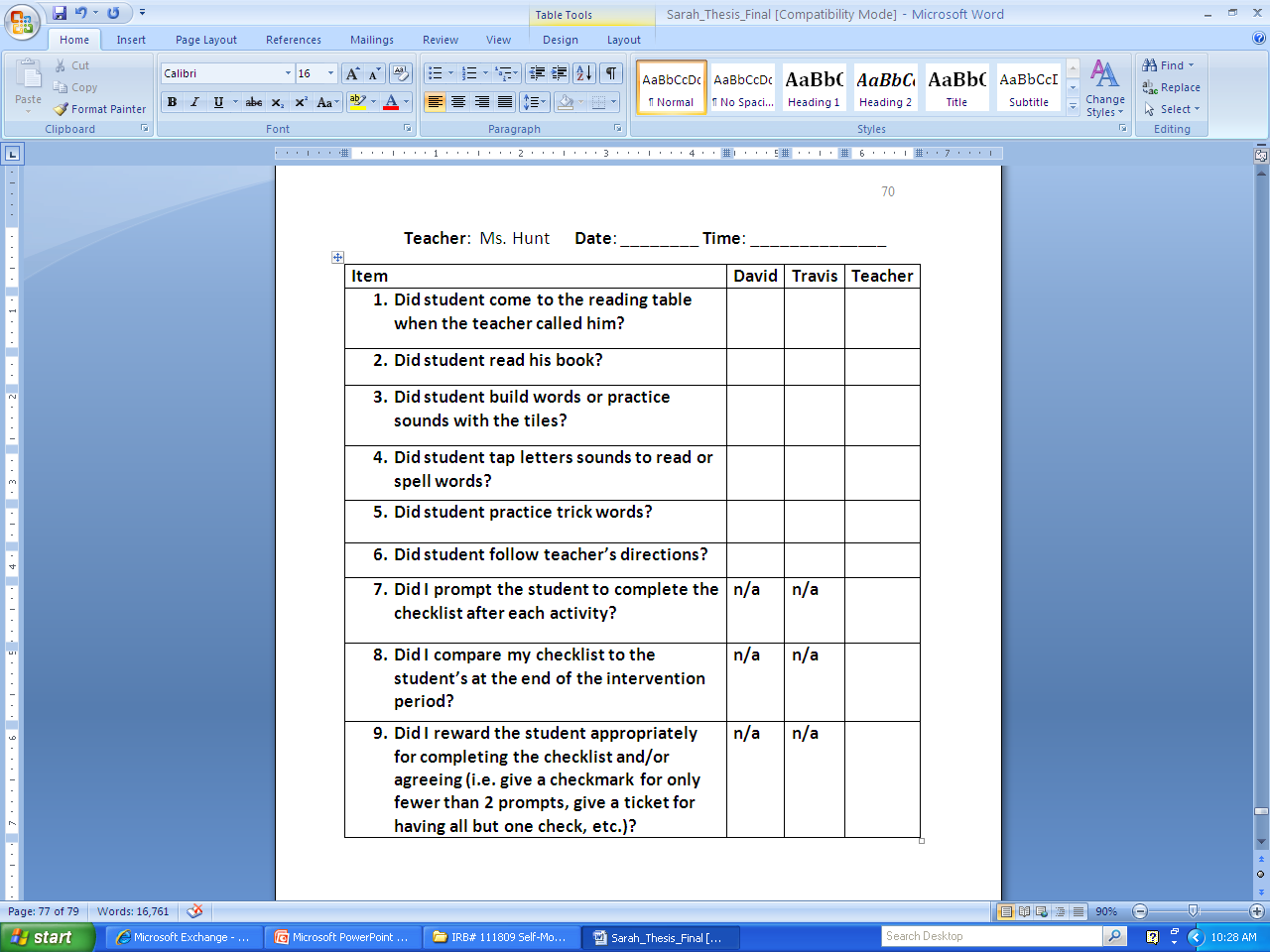 Treatment IntegritySocial ValidityMonitor student progress
Altmann, S. A. (2010). Project support and include: the additive benefits of self-monitoring on students’ reading acquisition. Unpublished master’s thesis, Vanderbilt University.
Sample Elementary Intervention Grid: SSiS
Active Supervision
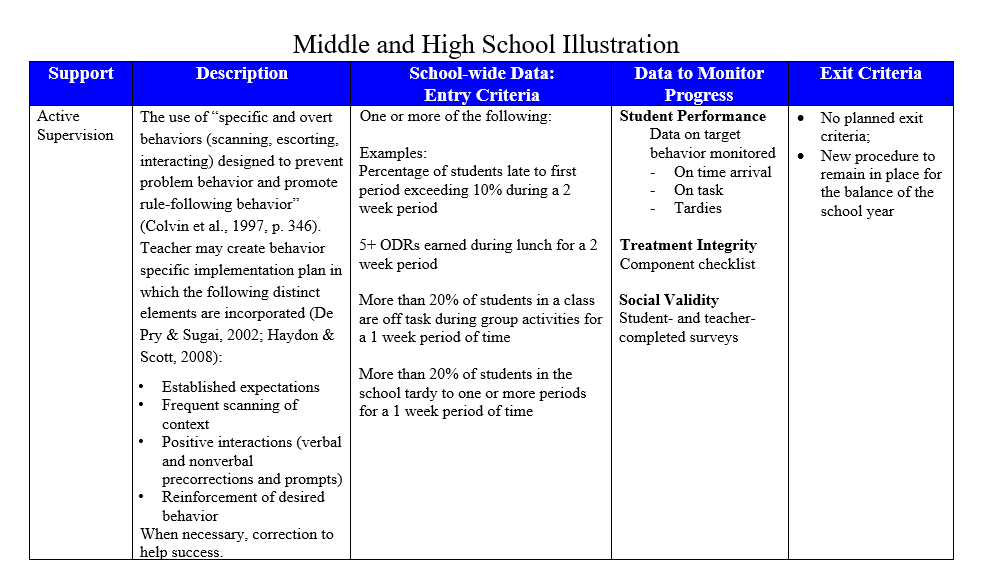 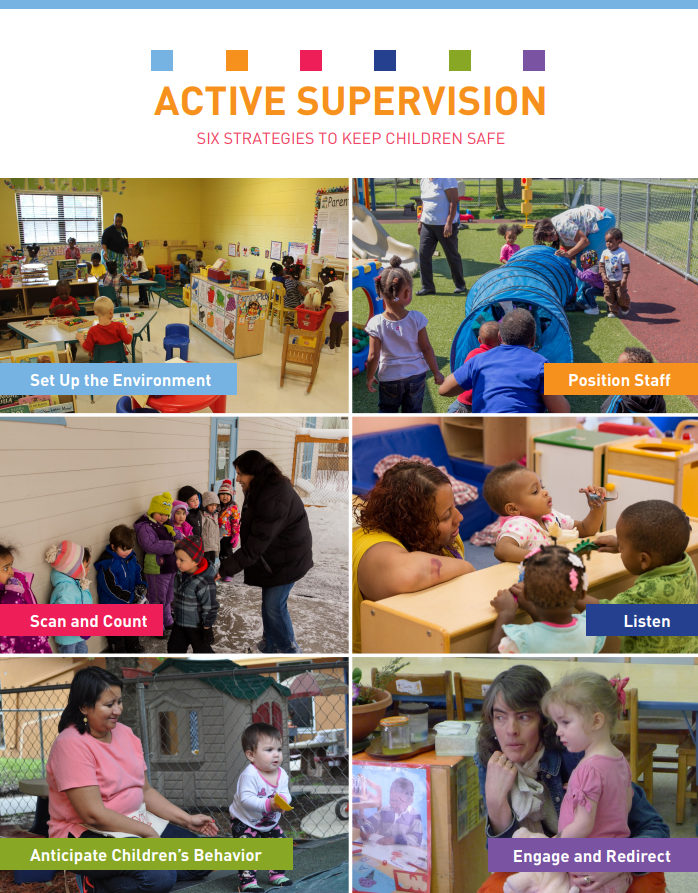 https://eclkc.ohs.acf.hhs.gov/safety-practices
Lane, K. L., Oakes, W. P., Menzies, H. M., Oyer, J., & Jenkins, A. (2013). Working within the context of three-tiered models of prevention: Using school wide data to identify high school students for targeted supports. Journal of Applied School Psychology, 29, 203-229.
Lane, K. L., Oakes, W. P., Menzies, H. M., Oyer, J., & Jenkins, A. (2013). Working within the context of three-tiered models of prevention: Using school wide data to identify high school students for targeted supports. Journal of Applied School Psychology, 29, 203-229
Lane, K. L., Oakes, W. P., Menzies, H. M., Oyer, J., & Jenkins, A. (2013). Working within the context of three-tiered models of prevention: Using school wide data to identify high school students for targeted supports. Journal of Applied School Psychology, 29, 203-229.
Comprehensive, Integrated, Three-Tiered Model of Prevention
(Lane, Kalberg, & Menzies, 2009)
Tier 3
Tertiary Prevention  (≈5%)
Tier 2
Secondary Prevention (≈15%)
Tertiary (Tier 3) Intervention Grids
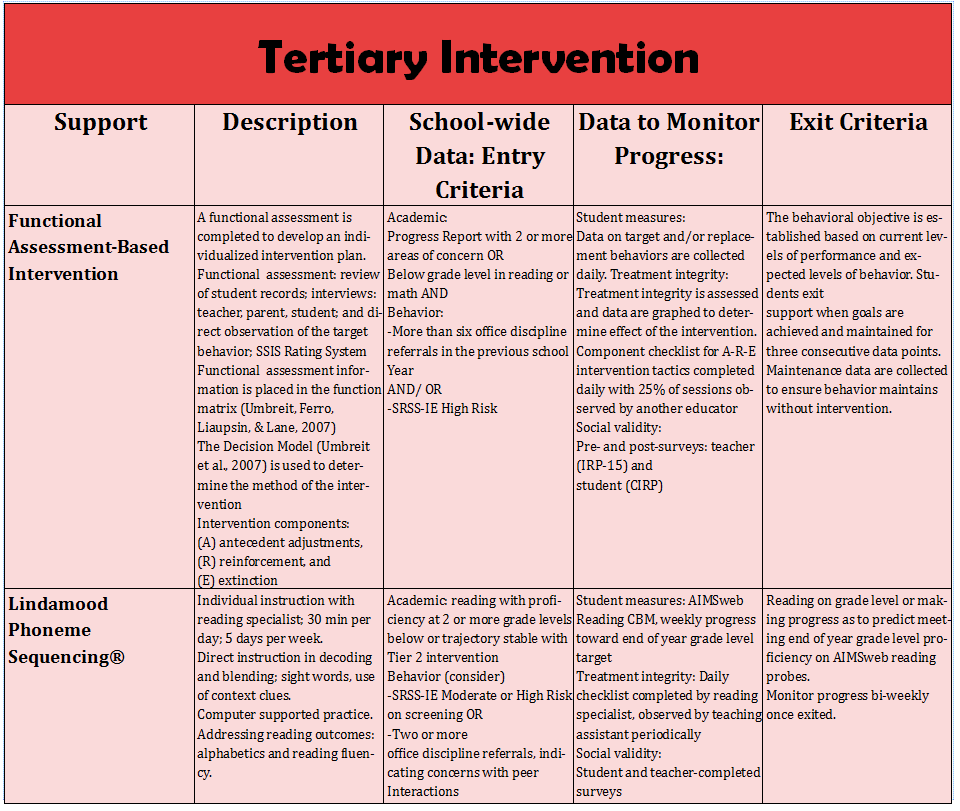 Tier 1
Primary Prevention (≈80%)
Academic	◇	Behavioral	◇	Social
	Validated Curricula	PBIS Framework	Validated Curricula
Tertiary (Tier 3) Intervention Grid: For Middle and High School Students
Changes in Harry’s Behavior
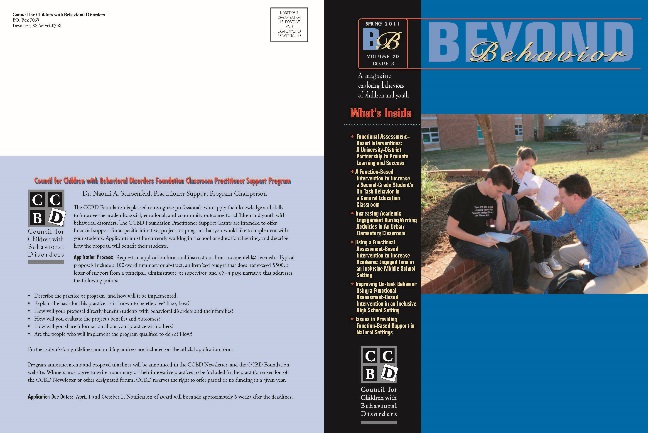 Cox, M., Griffin, M. M., Hall, R., Oakes, W. P., & Lane, K. L. (2012). Using a functional assessment-based intervention to increase academic engaged time in an inclusive middle school setting.  Beyond Behavior, 2, 44 – 54.
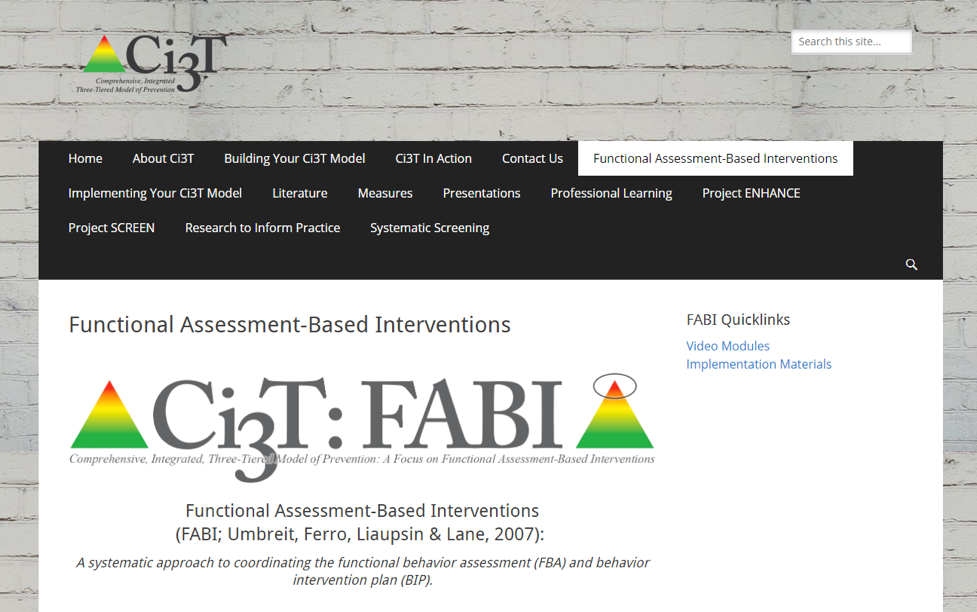 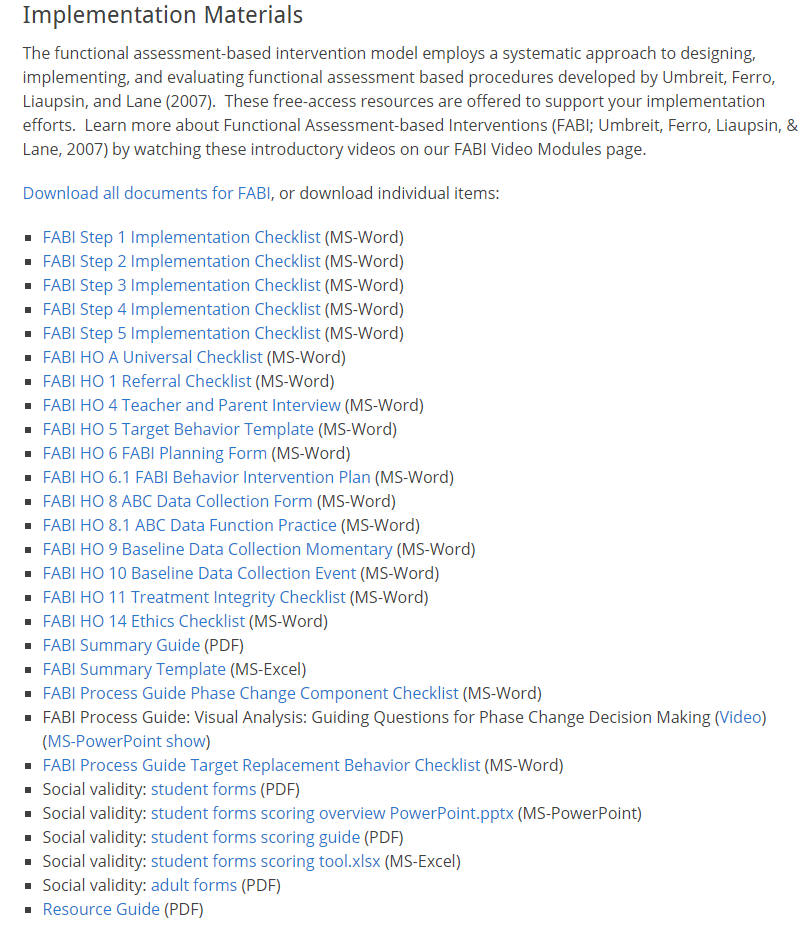 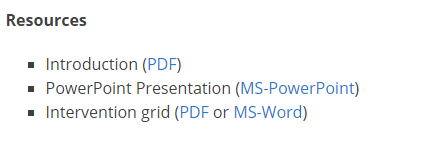 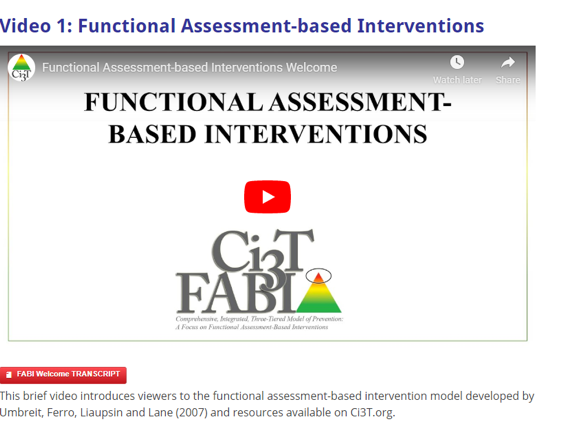 Agenda
Introducing Ci3T … a Comprehensive, Integrated, Three-Tiered Model of Prevention  
The Role of Screening: Using Screening Data to Inform Instruction  
At Tier 1: Primary Preventions Efforts 
At all Tiers: Teacher-delivered Strategies  
At Tiers 2 & 3: Secondary & Tertiary Prevention Efforts  
Planning for Next Steps
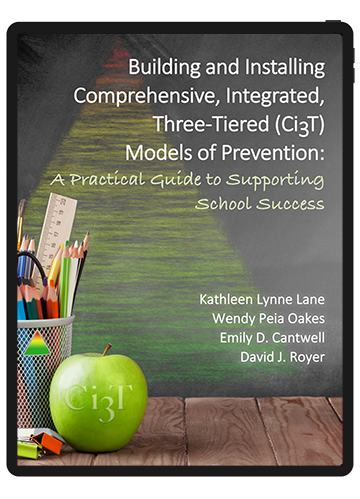 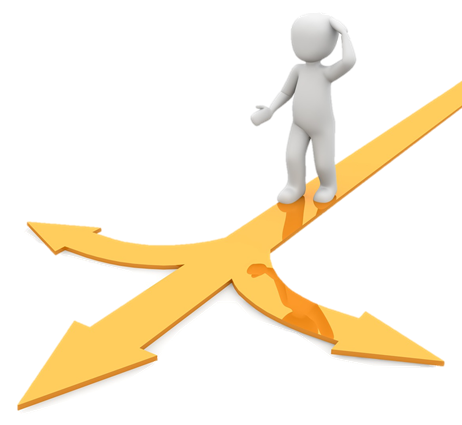 Planning for Next Steps
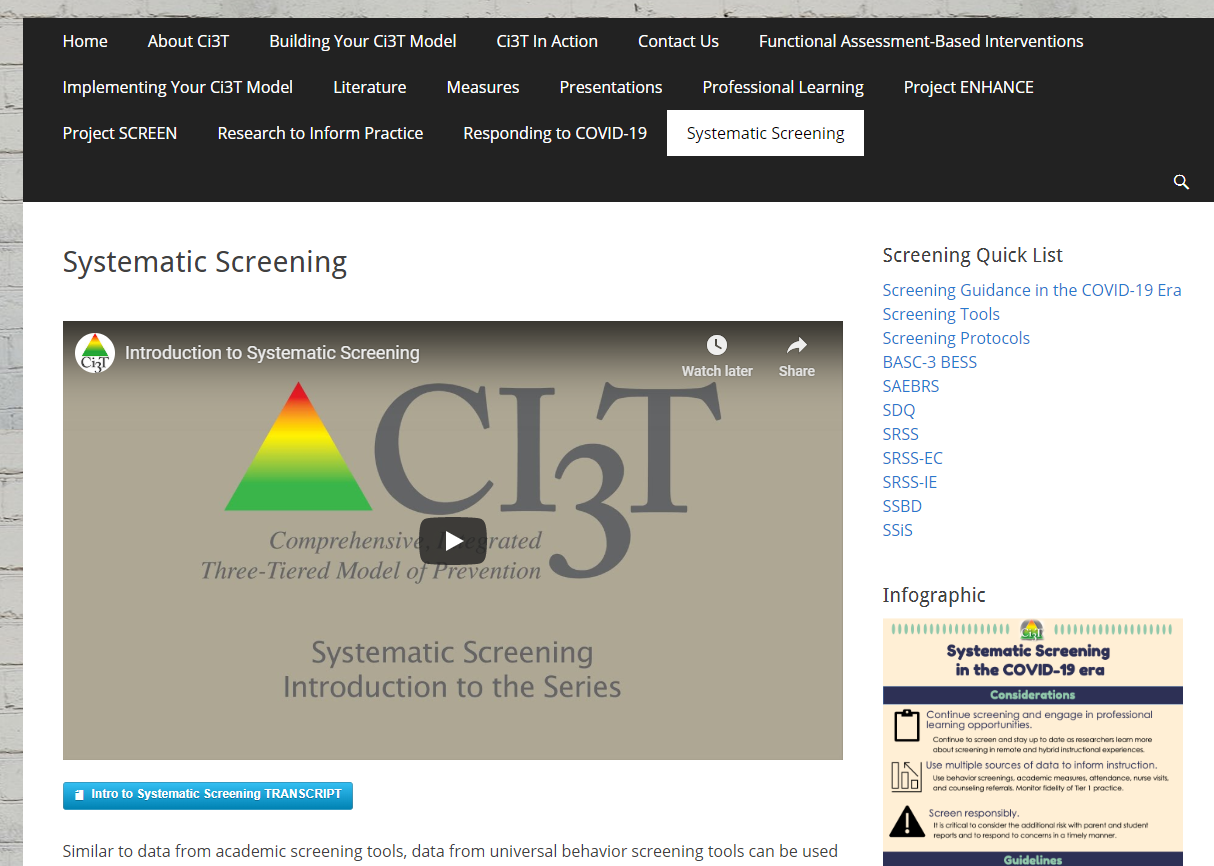 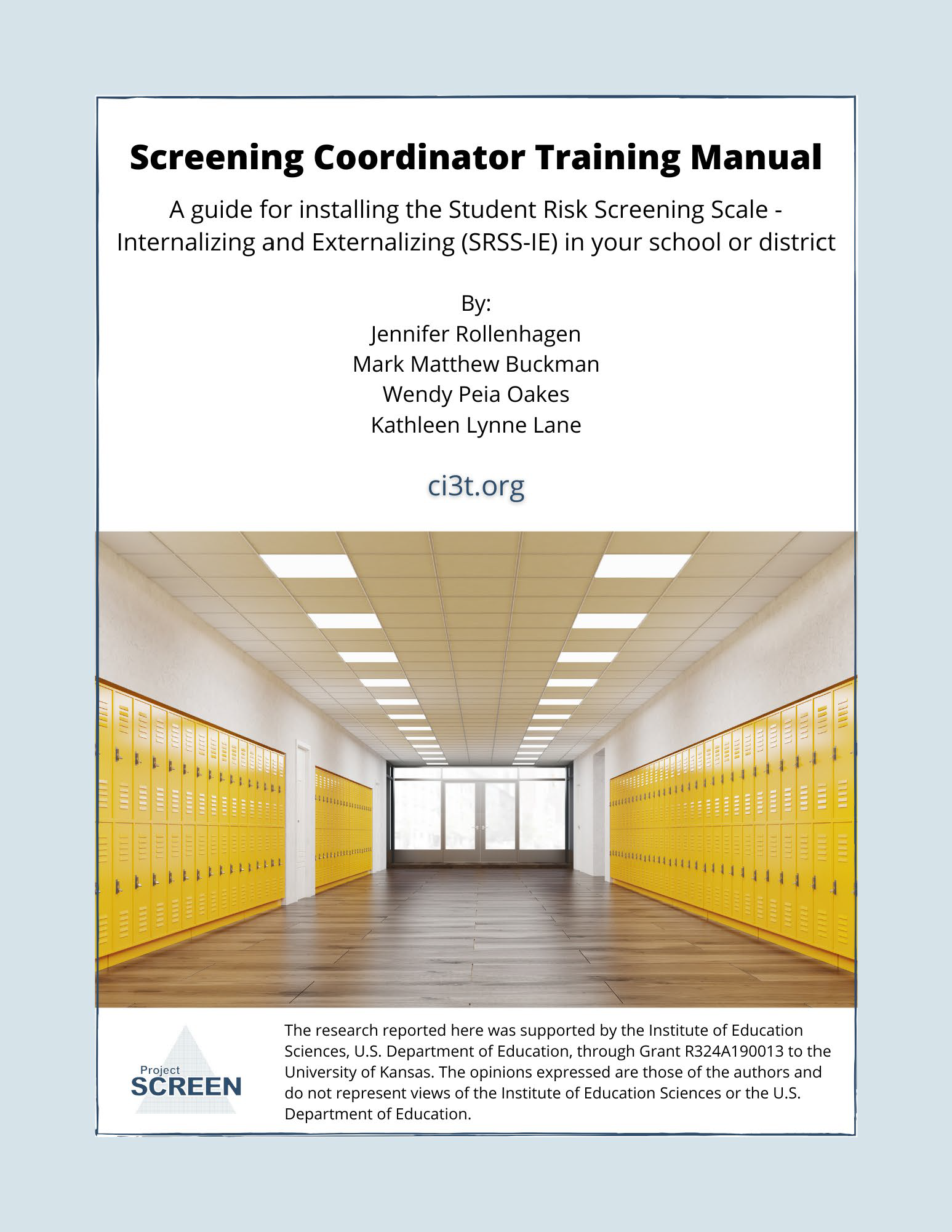 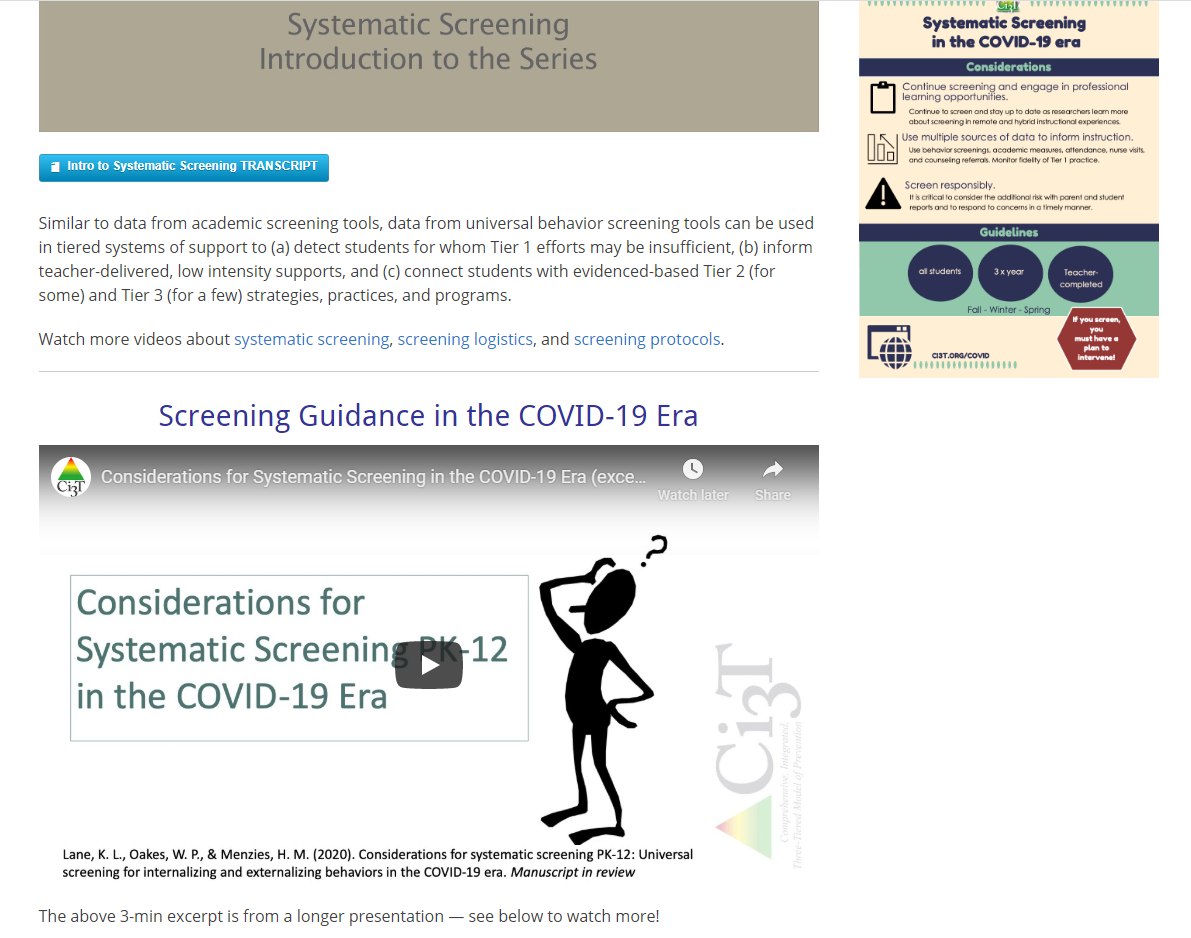 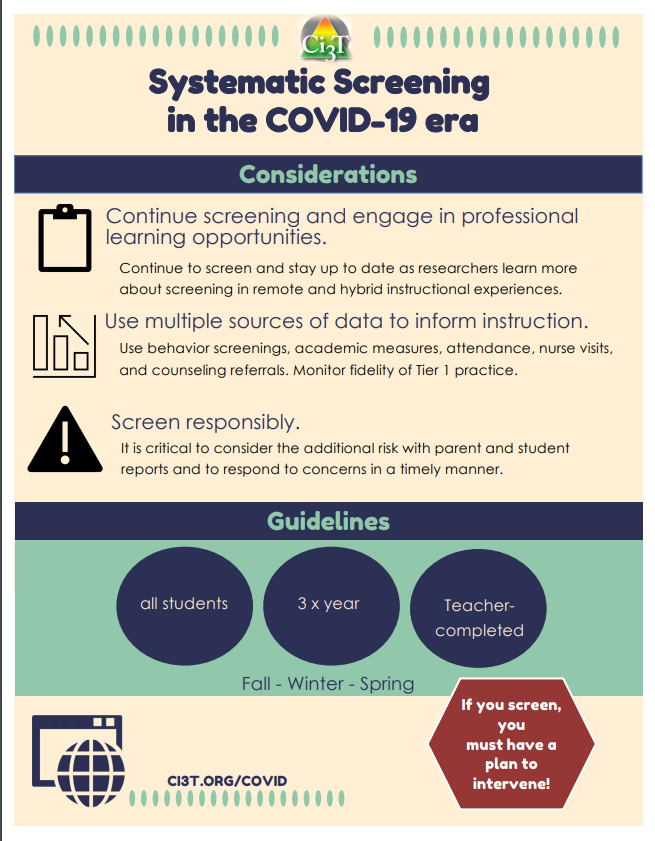 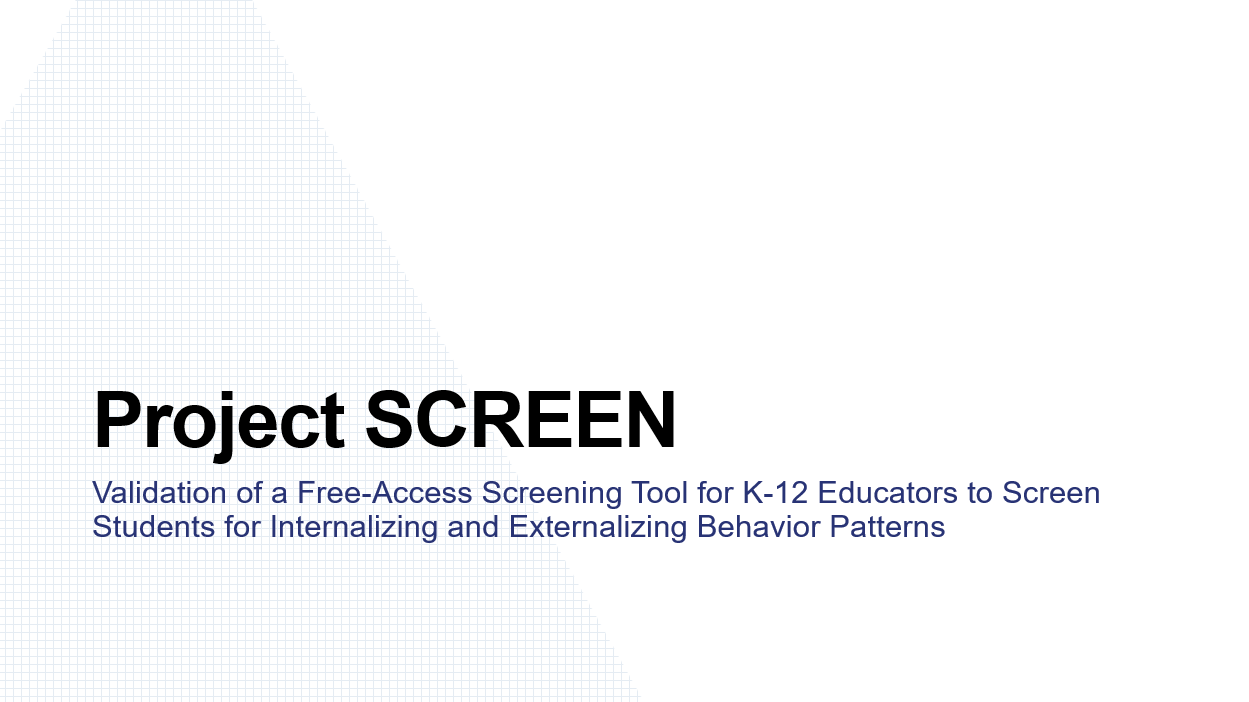 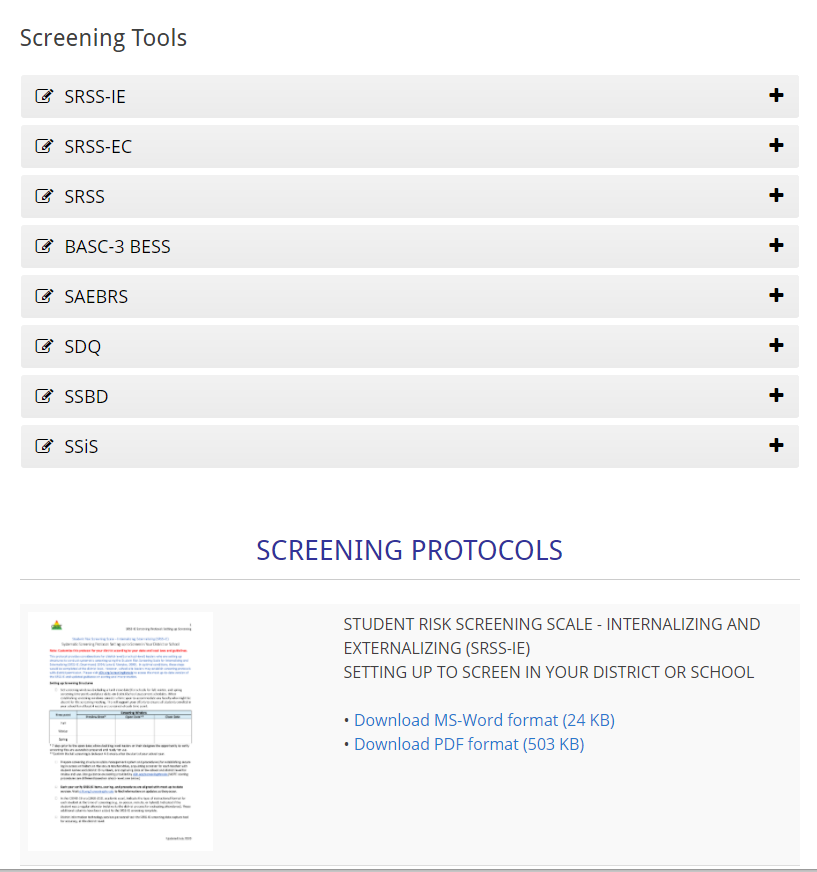 Resources for screening available on PBIS.org…
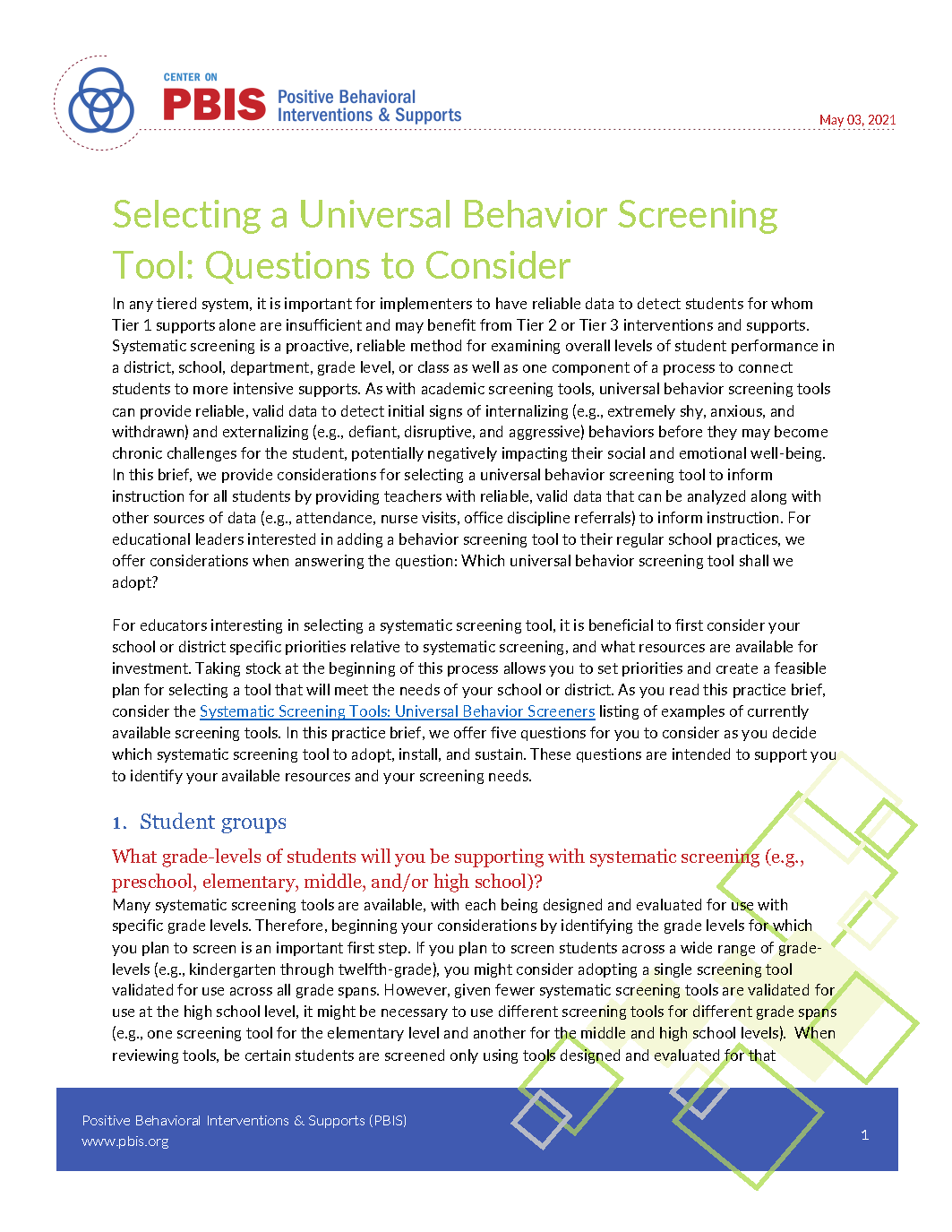 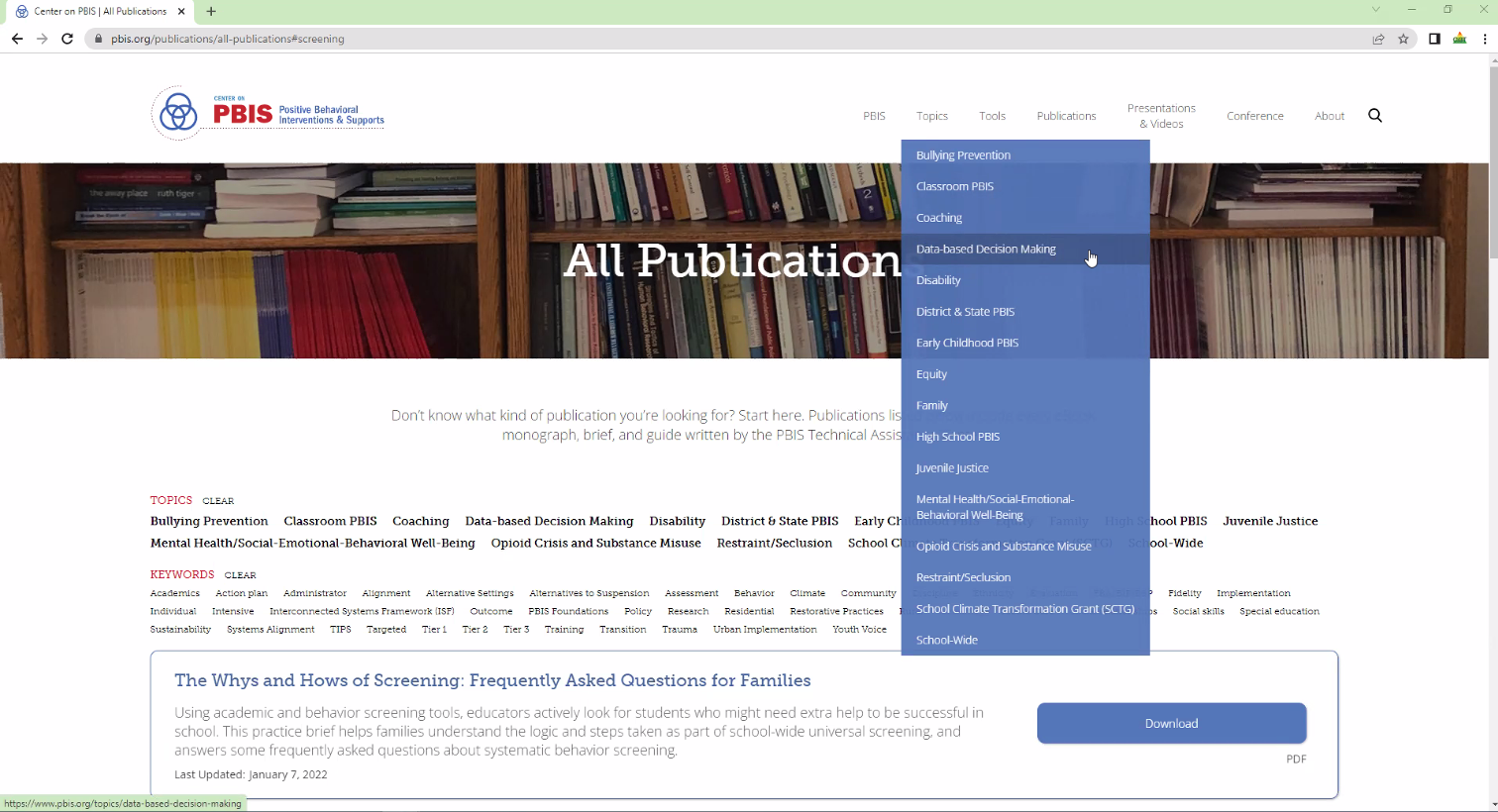 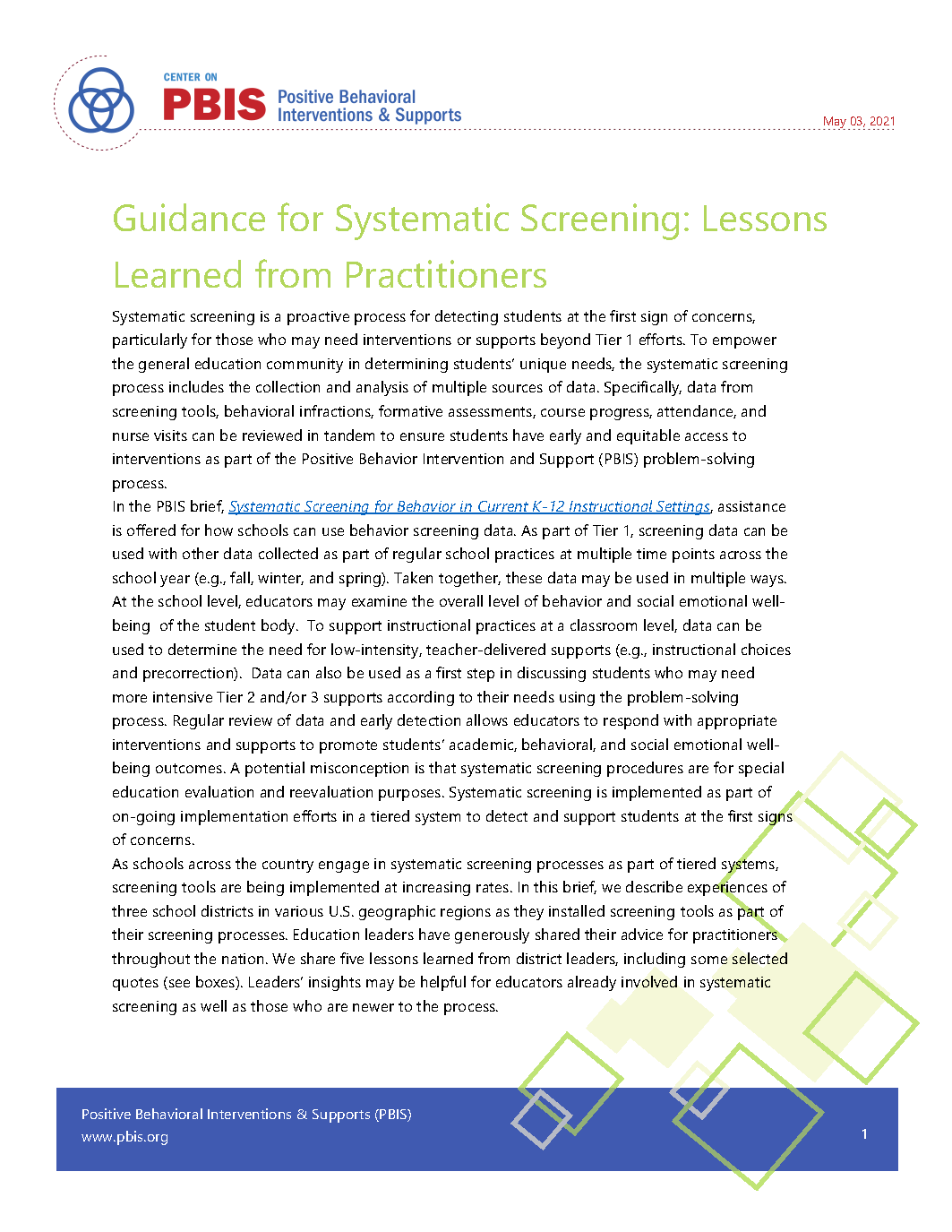 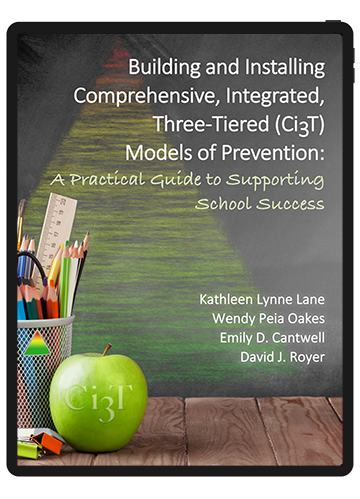 District Decision Makers
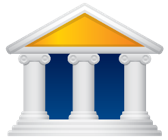 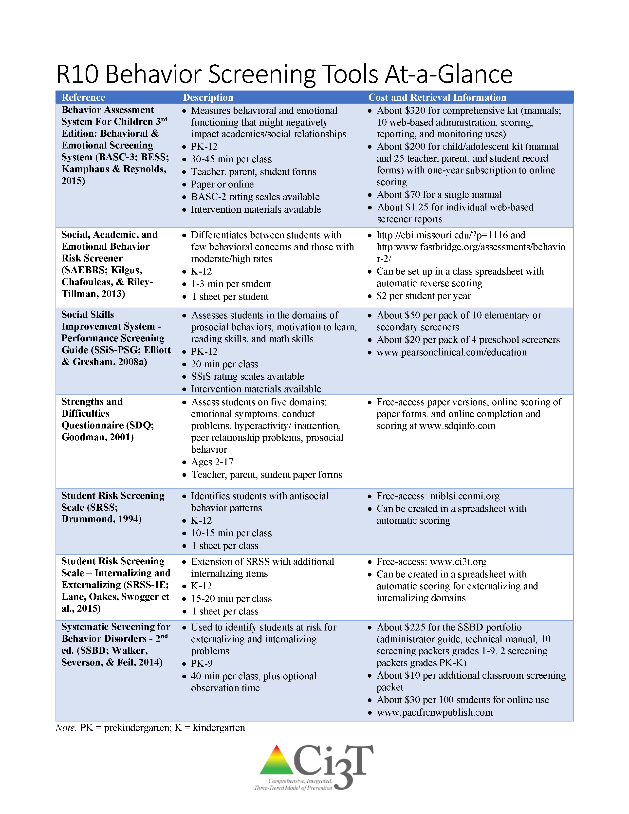 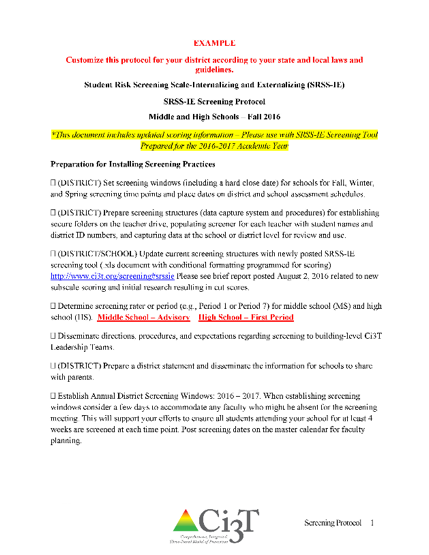 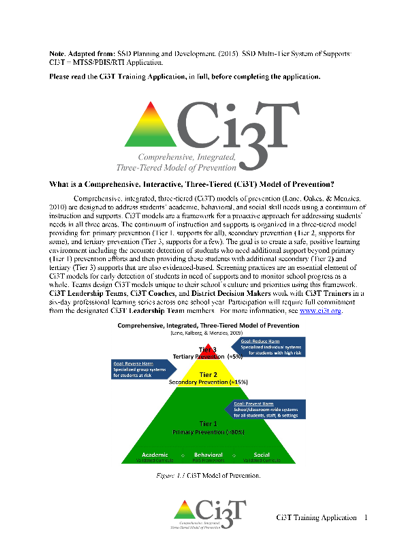 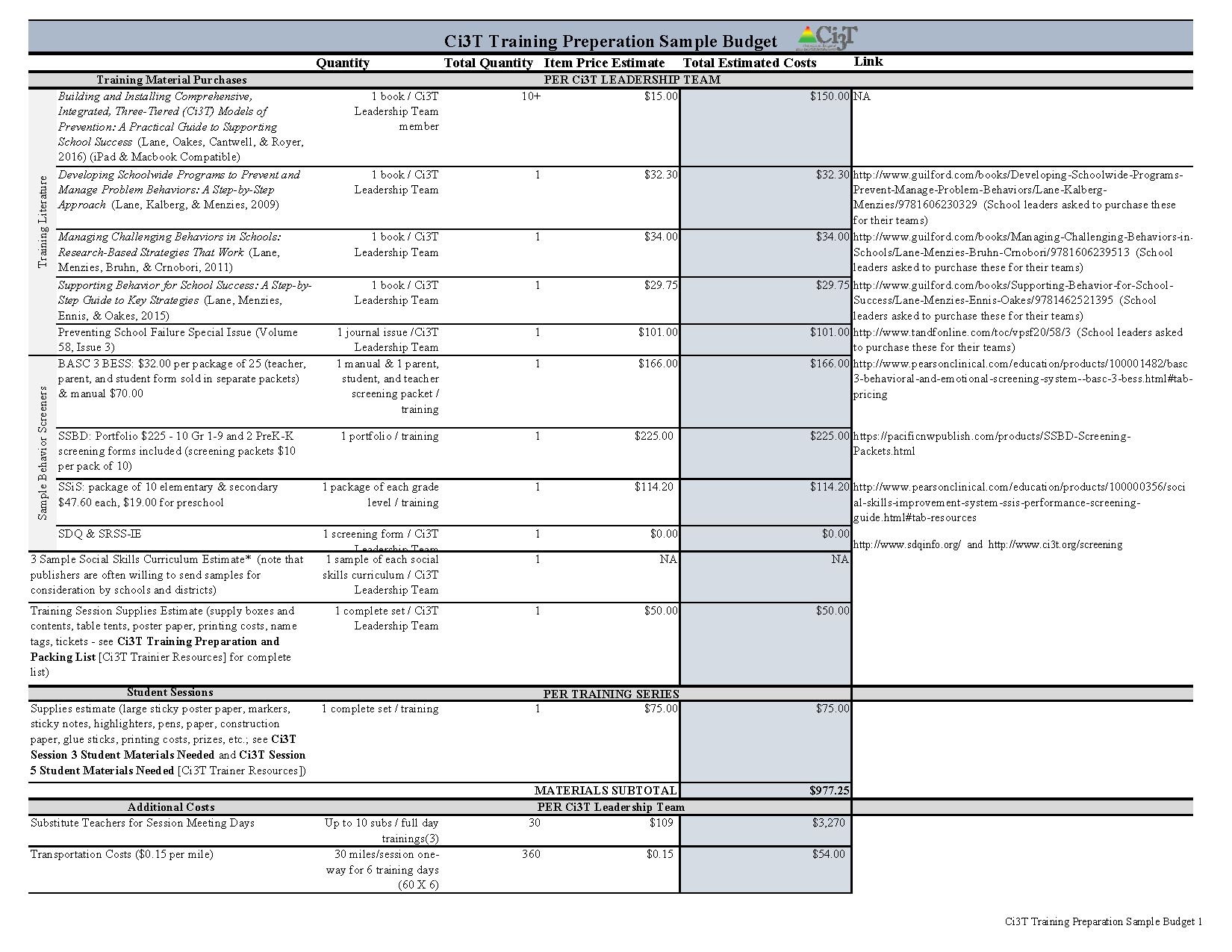 MTSS: CI3T Training Series
Implementation Stages of Tier 2 and 3 within CI3T
CI3T Team Training Sequence
Additional Professional Development on Specific Topics
Core Content Curriculum
Check In - Check Out
Functional Assessment-based Interventions
Reading, Math, Writing Benchmarking and Progress Monitoring Tools
Additional Tier 3 Supports
Student Driven Interventions, Strategies, & Practices
Teacher Drive Supports: Instructional Techniques to Improve Students’ Motivation; General Classroom Management Practices; Low Intensity Behavior Supports
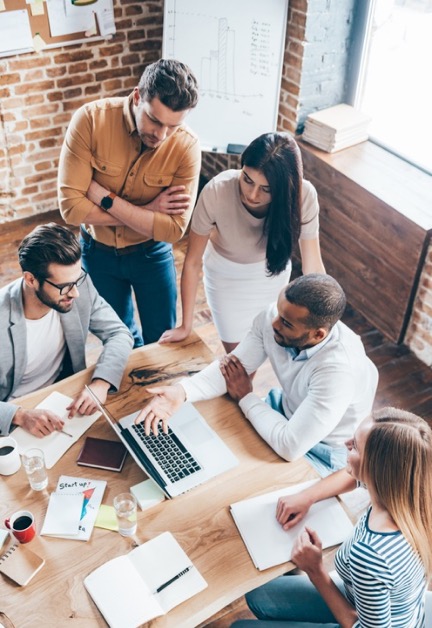 Ci3T Monthly Leadership Team Meetings
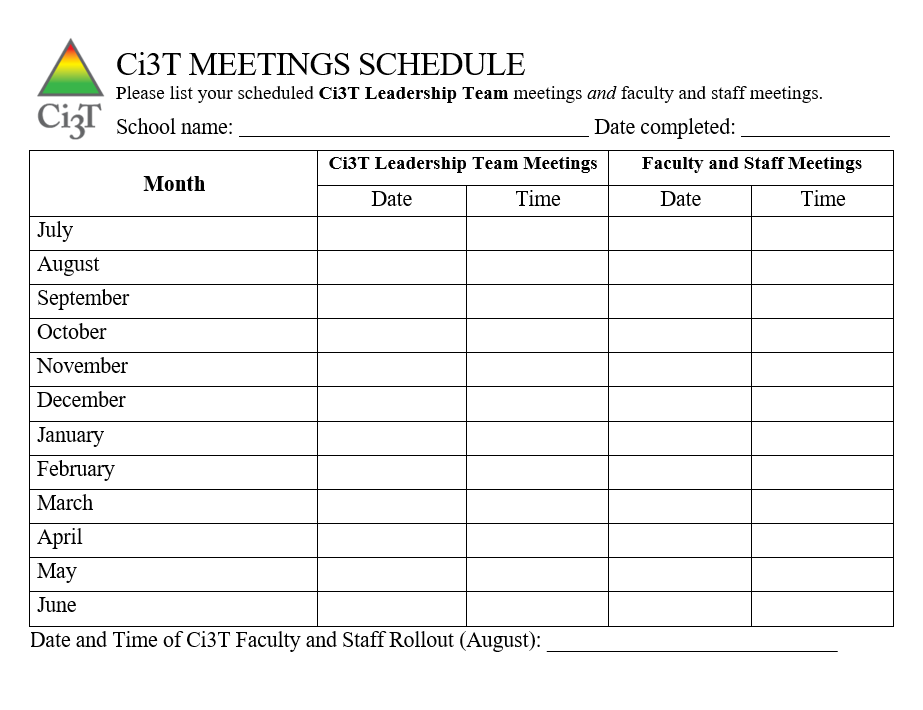 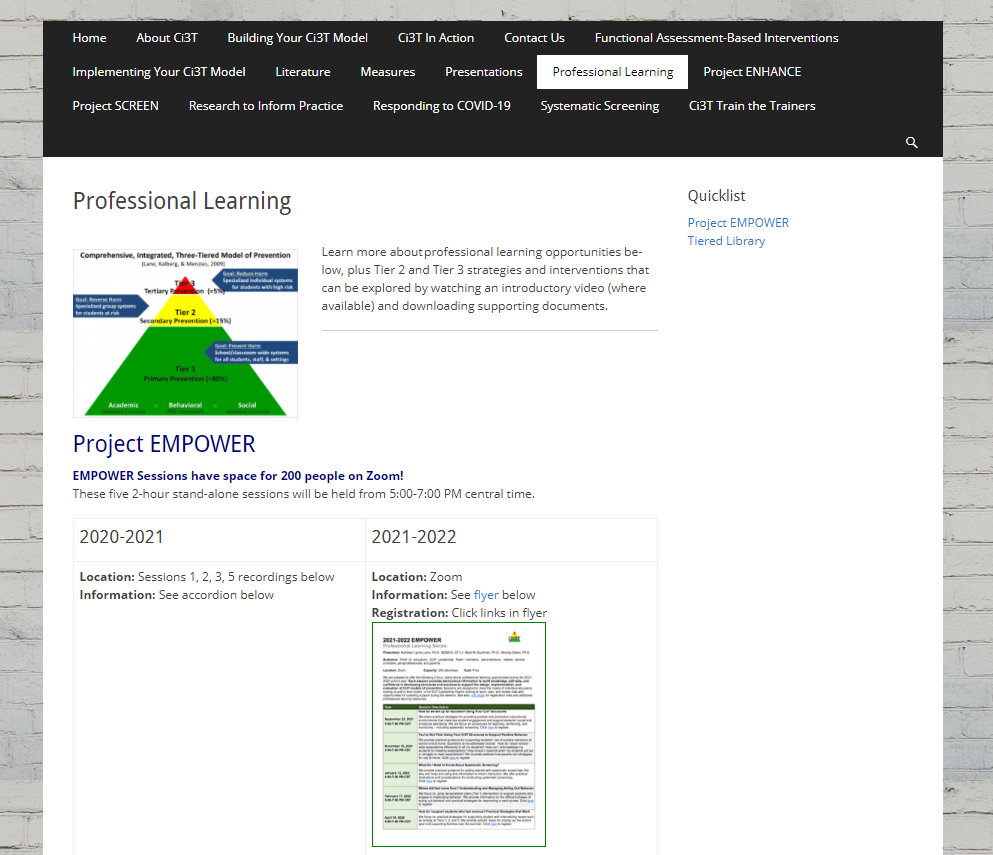 Tips for Communicating with Your Community about Systematic Screening
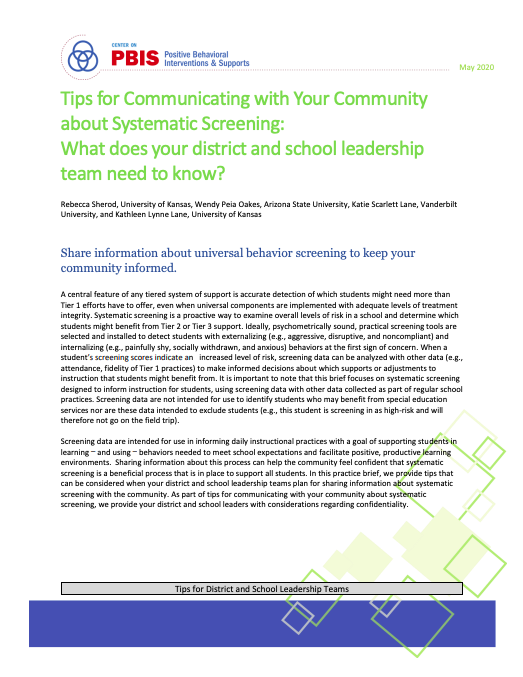 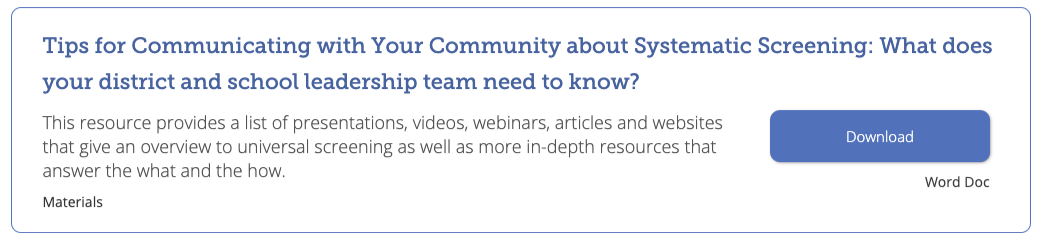 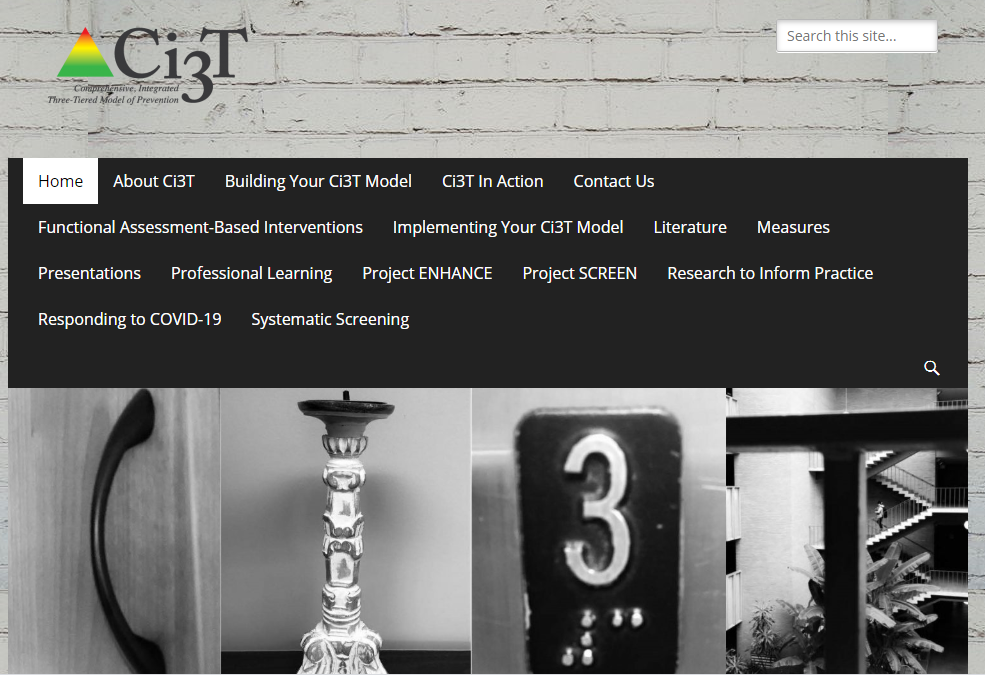 Kathleen.Lane@ku.edu
David.Royer@louisville.edu
Thank you!